On Apomixis …
Original Discovery

Our Vermont apomictic species:
  Pellaea atropurpurea and Pellaea glabella var.  glabella  

Mechanics of the Döpp-Manton scheme 
Altered Sporophyte Production: Farlow and Alice Tryon
Altered Spore Production: Manton on Cyrtomium

Gastony on the origins of Pellaea glabella var. glabella

Amanda Grusz on Apomixis, the Braithwaite scheme

Two Case Histories 
Grusz on apomixis and polyploidy in Cheilanthes
Origin of apomixis – an example from Japan.
[Speaker Notes: acrostichoides]
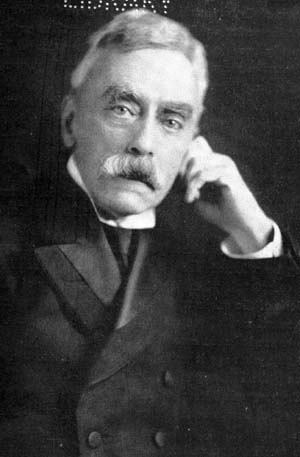 Farlow’s demonstration of apomixis, working in Strasbourg, 1872
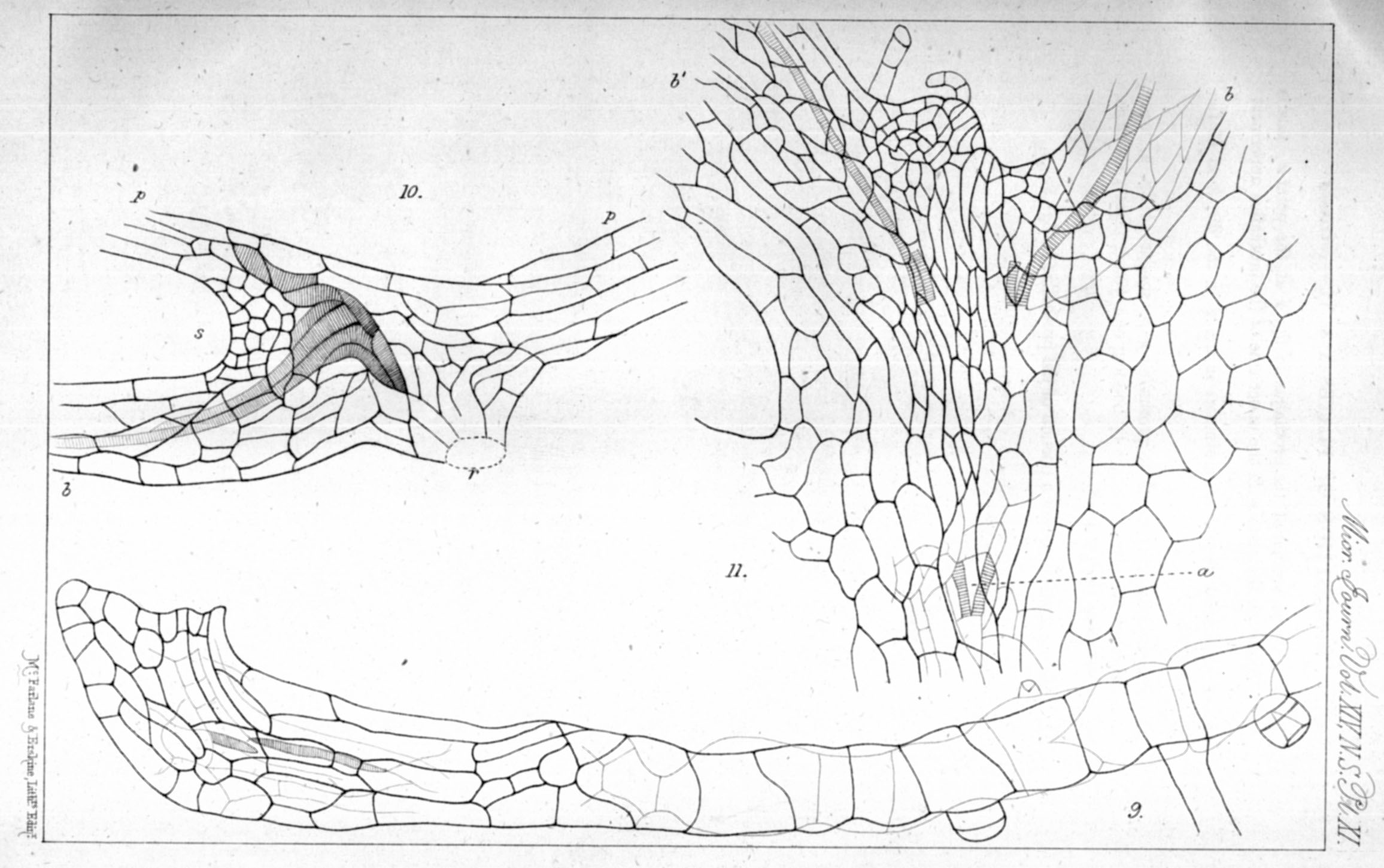 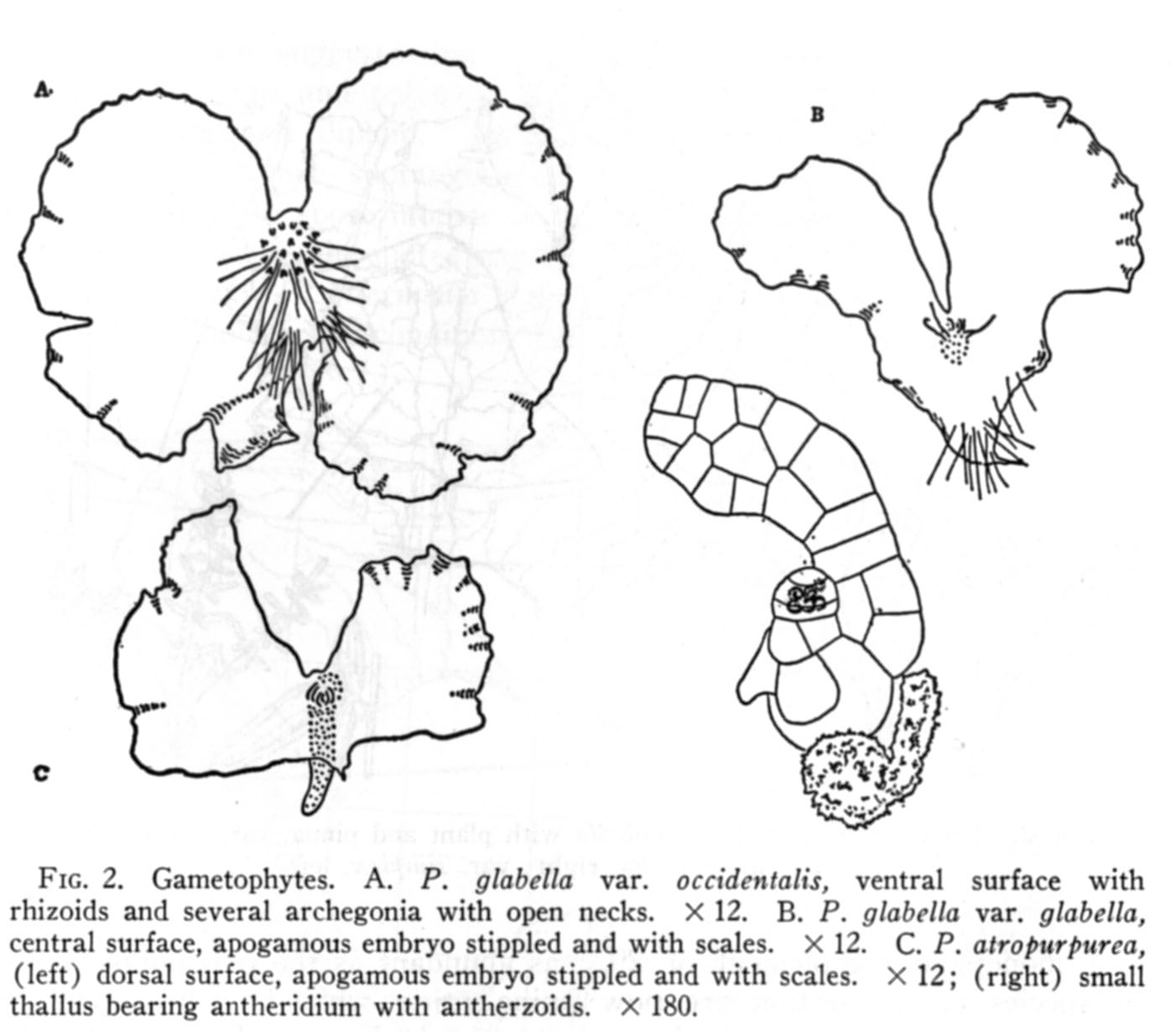 Pellaea glabella var. glabella
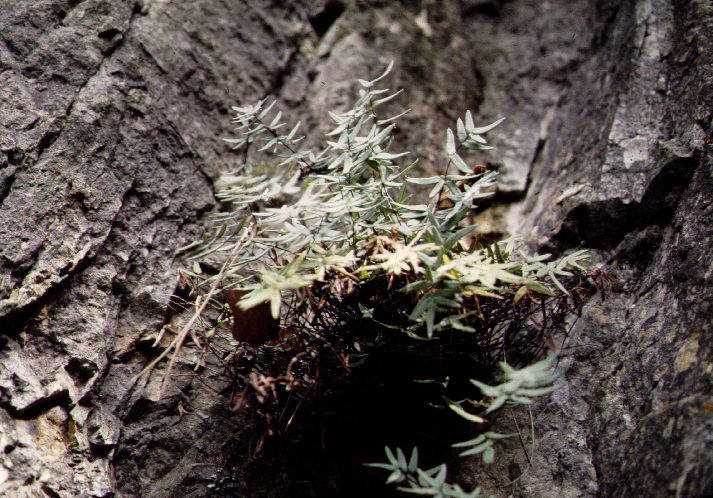 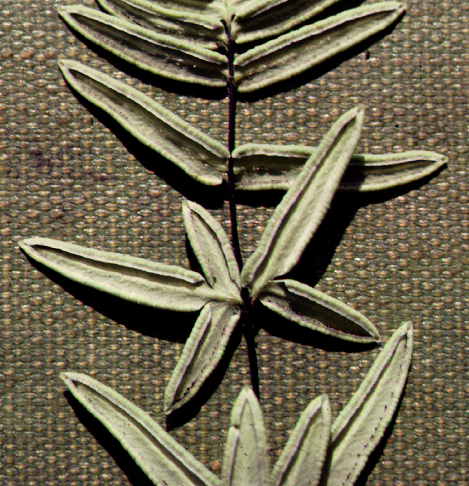 Pellaea atropurpurea
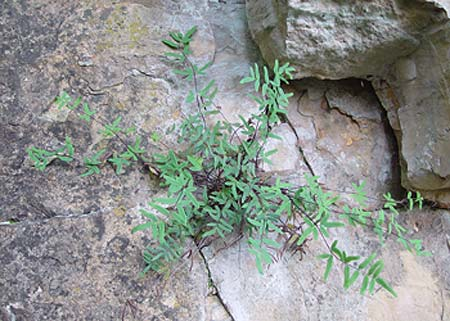 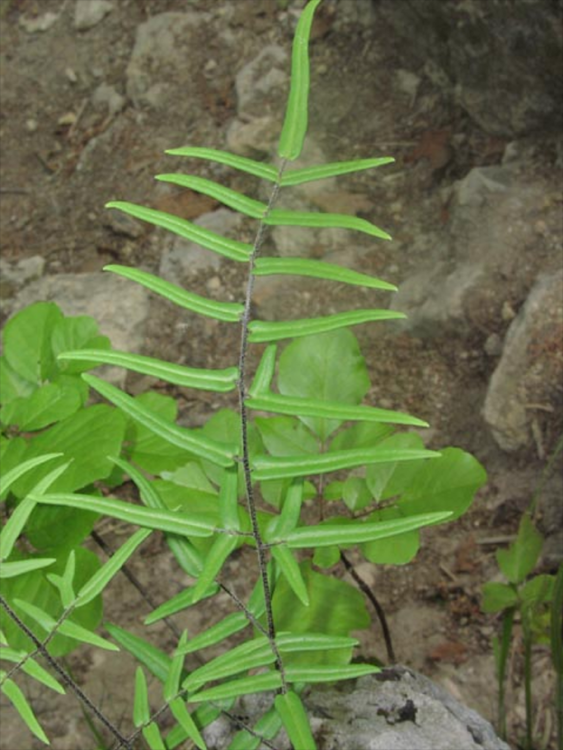 Geography of the Vermont pellaeas
glabella
atropurpurea
var. occidentalis
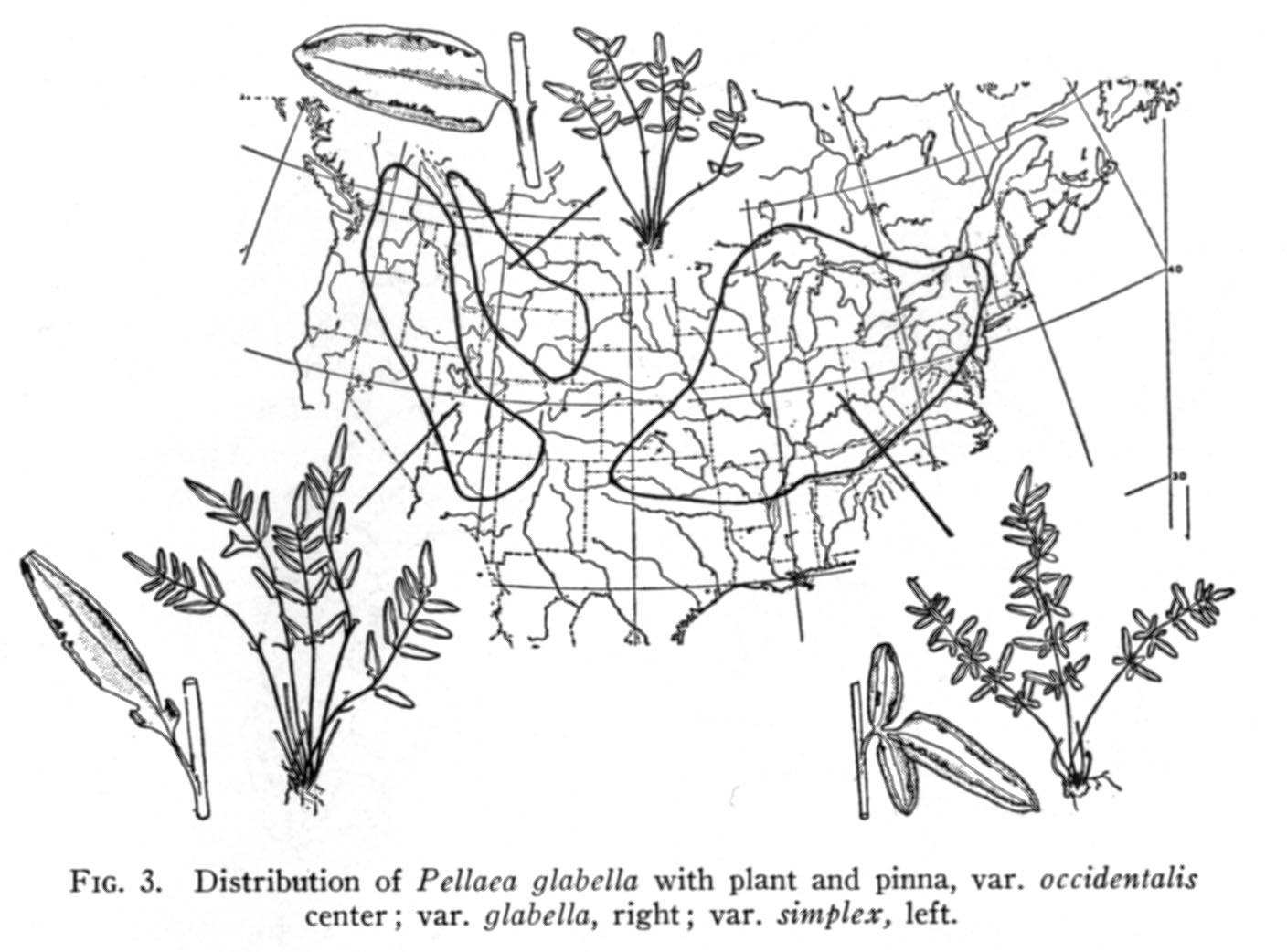 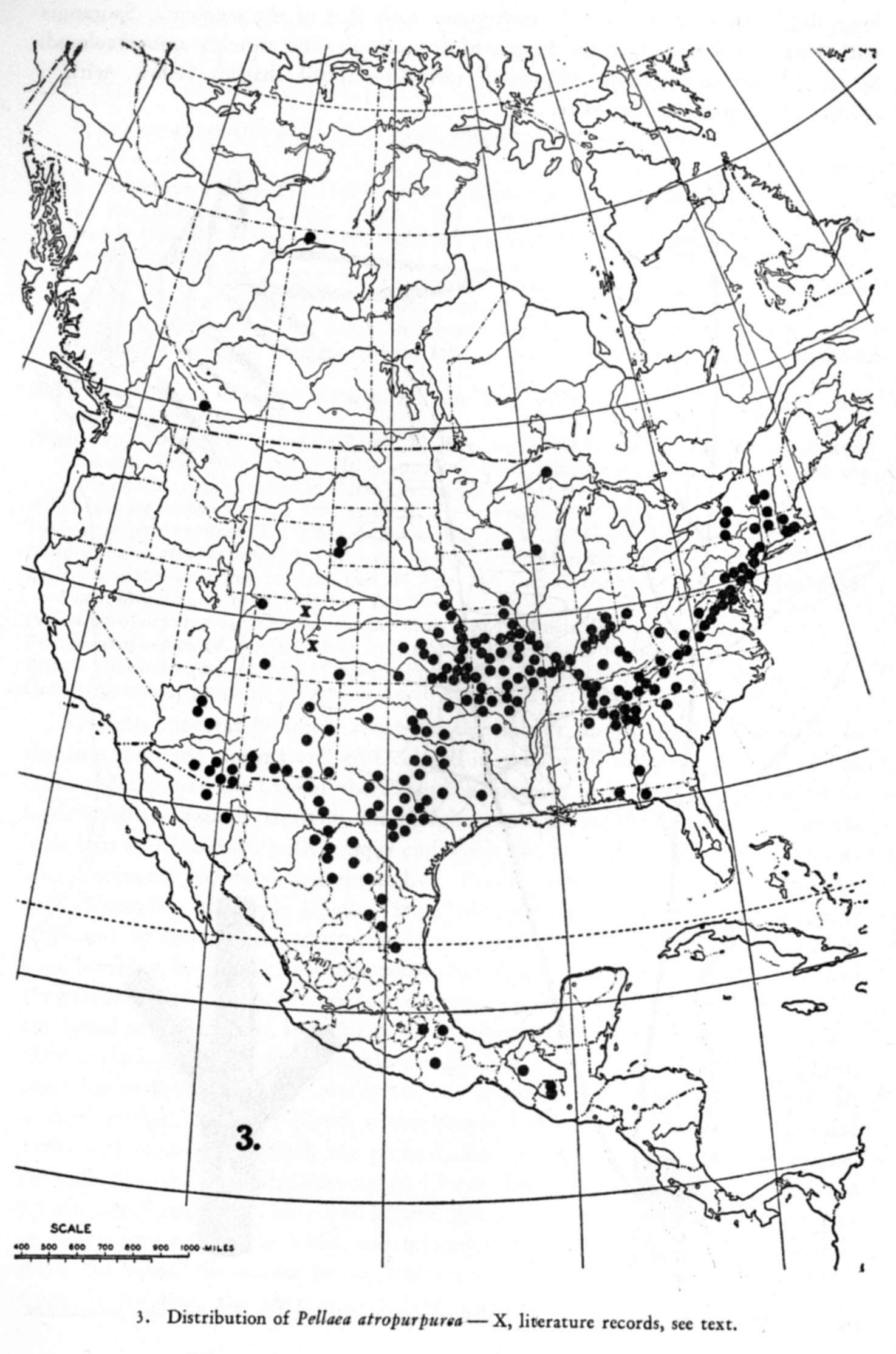 var. simplex
var. glabella
chromosome squashes for Pellaea
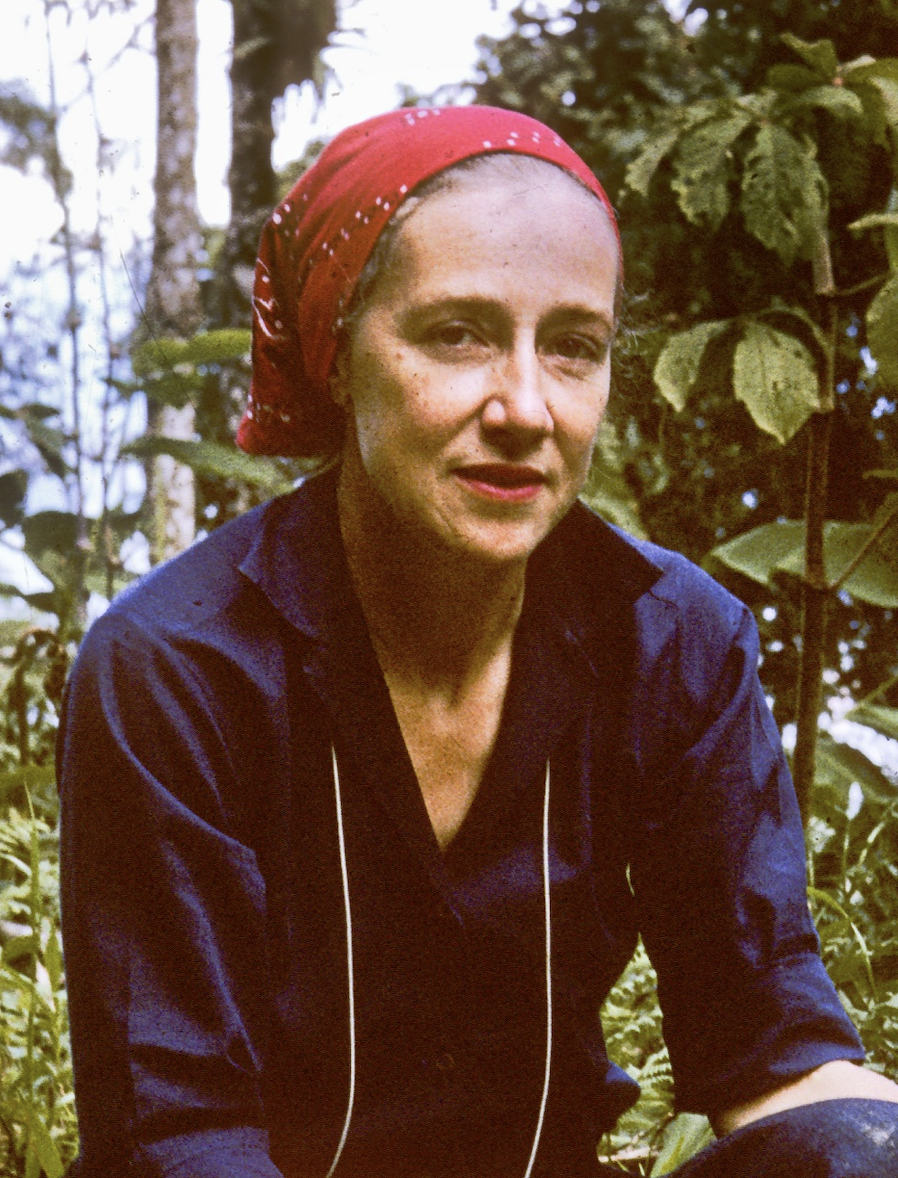 Alice Tryon’s chromosome squashes for Pellaea glabella var.  simplex

x=29, 116 pairs
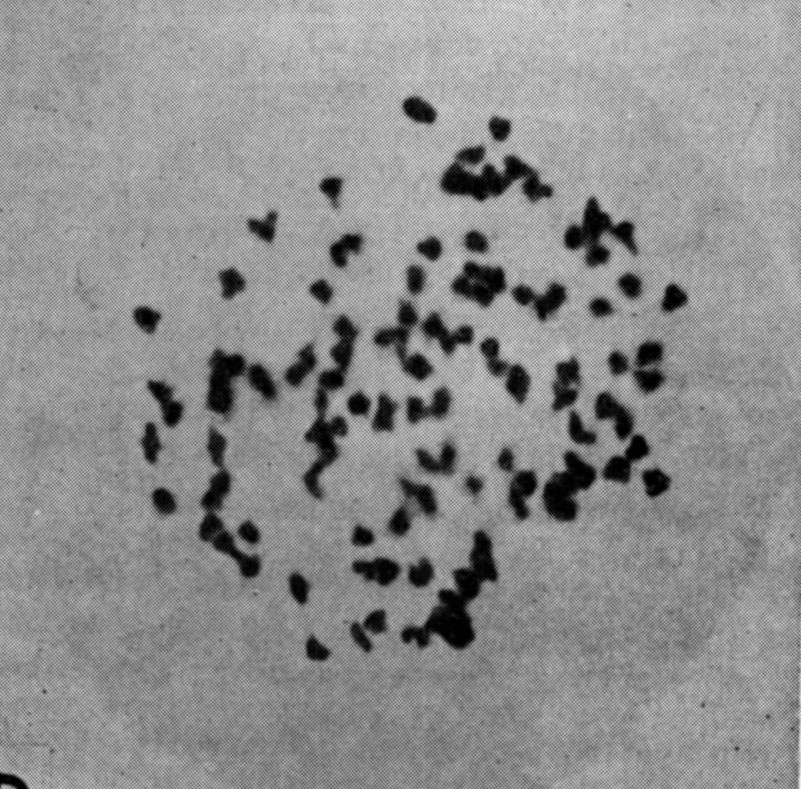 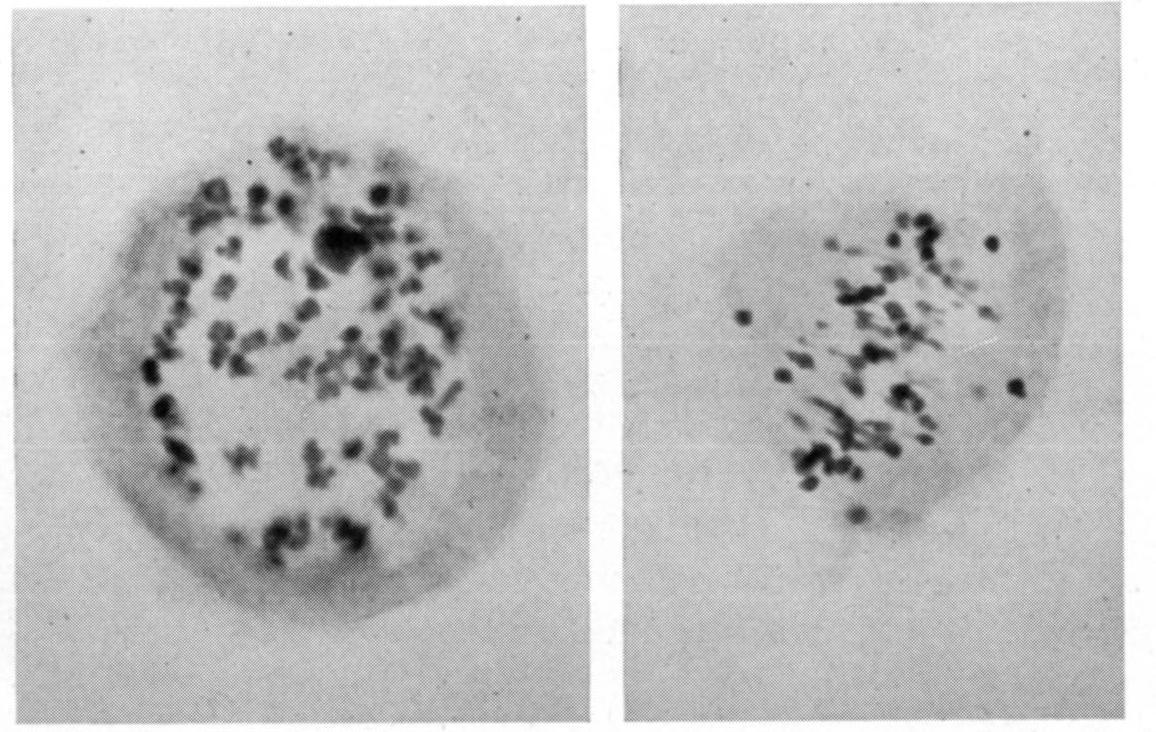 Manton’s chromosome squashes for Pellaea atropurpurea
x = 29, 87 pairs
On Apomixis …
Original Discovery

Our Vermont apomictic species:
  Pellaea atropurpurea and Pellaea glabella var.  glabella  

Mechanics of the Döpp-Manton scheme 
Altered Sporophyte Production: Farlow and Alice Tryon
Altered Spore Production: Manton on Cyrtomium

Gastony on the origins of Pellaea glabella var. glabella

Amanda Grusz on Apomixis, the Braithwaite scheme

Two Case Histories 
Grusz on apomixis and polyploidy in Cheilanthes
Origin of apomixis – an example from Japan.
[Speaker Notes: acrostichoides]
Sporogenesis in  ferns with a typical sexual life cycle.
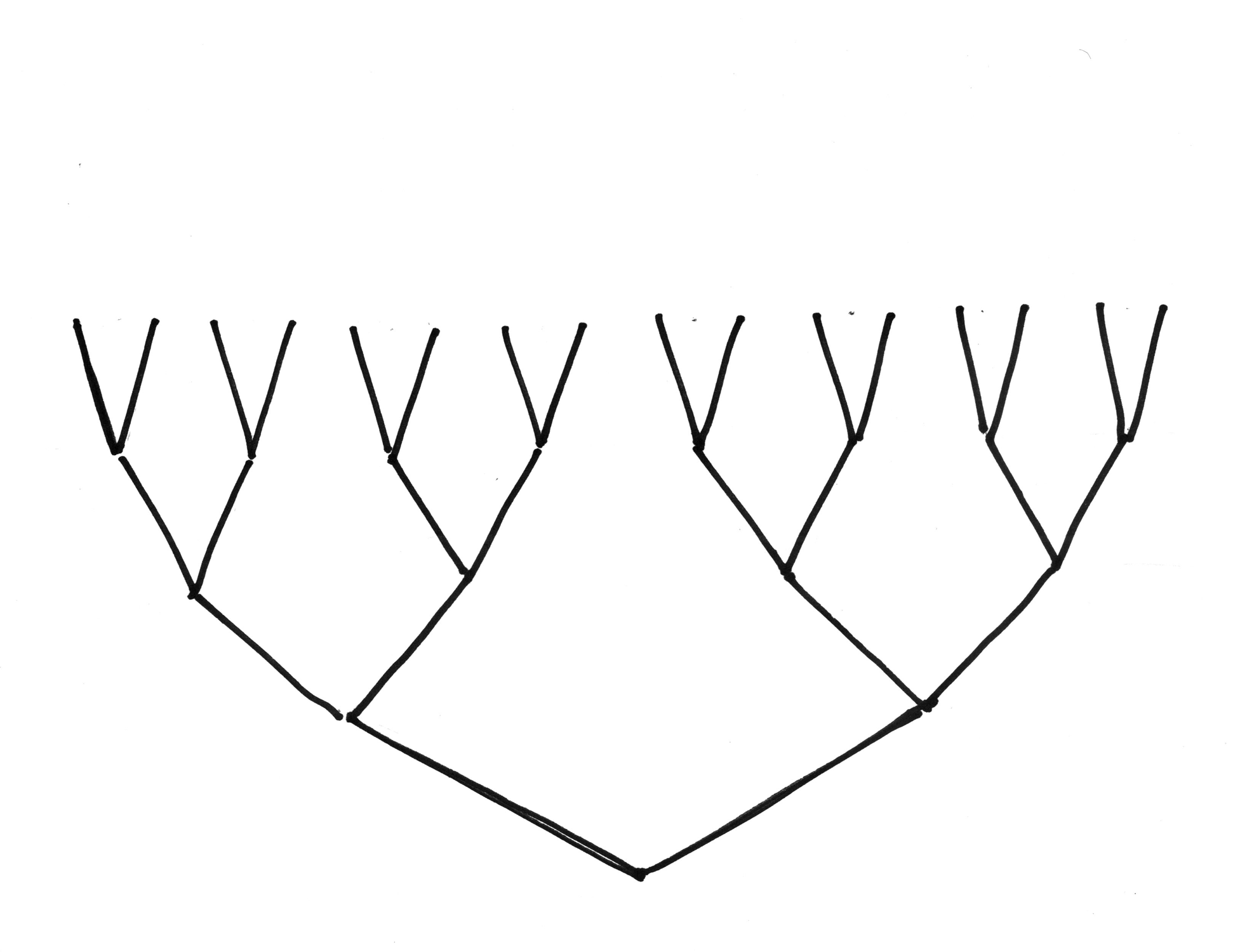 64 VIABLE SPORES
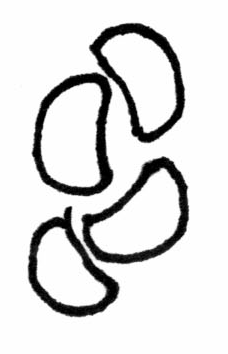 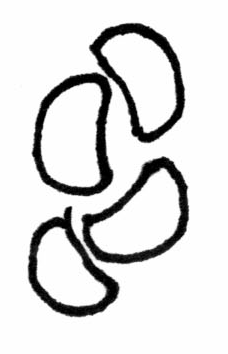 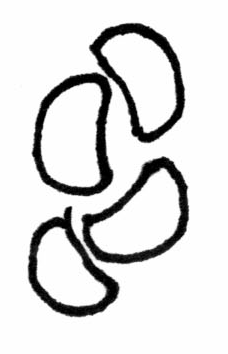 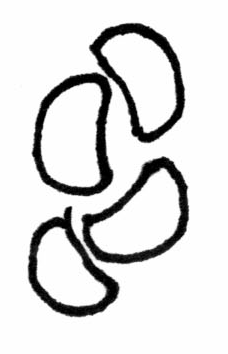 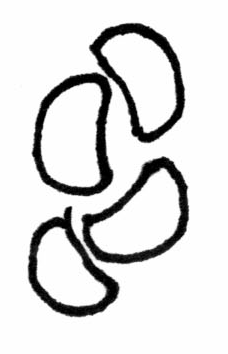 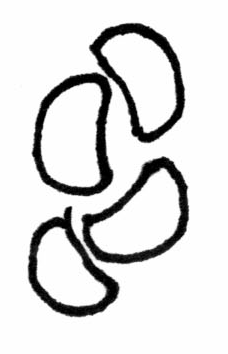 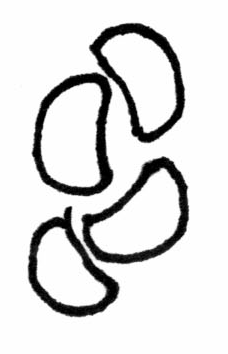 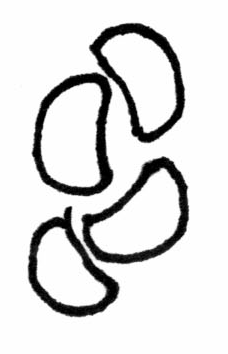 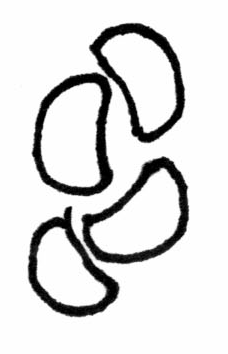 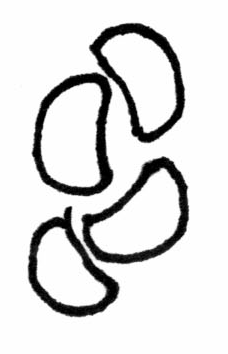 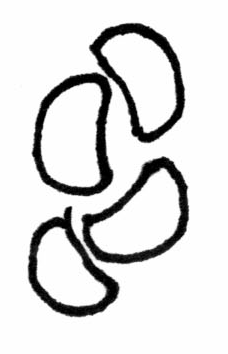 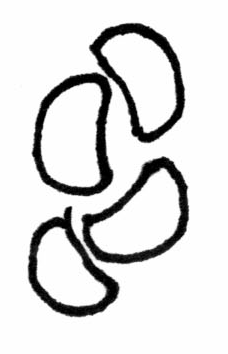 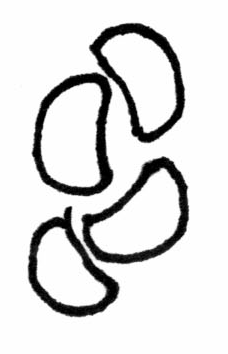 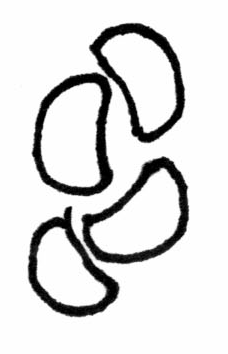 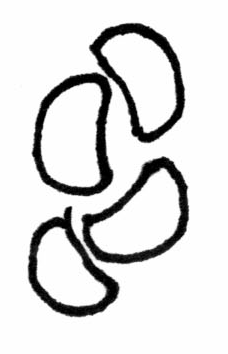 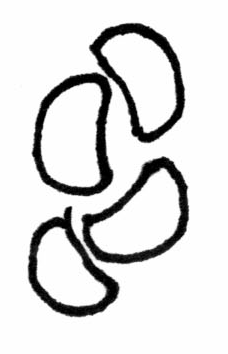 MEIOSIS
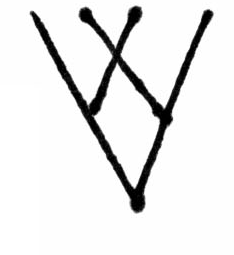 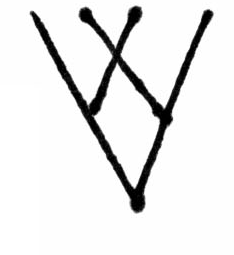 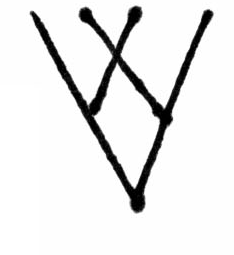 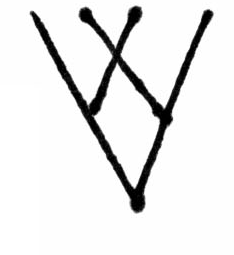 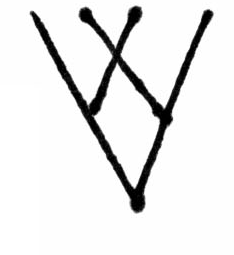 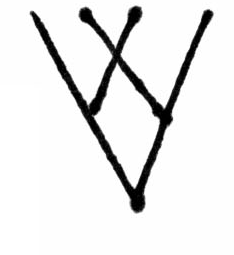 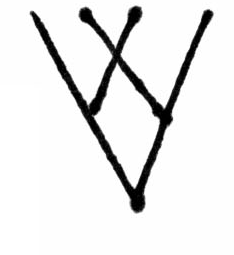 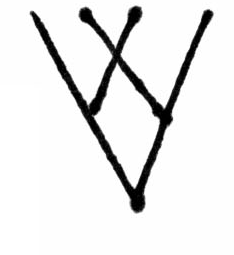 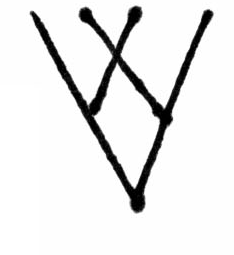 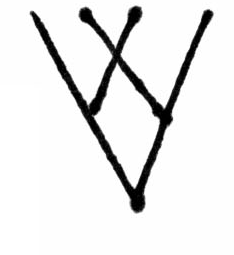 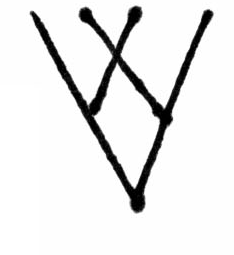 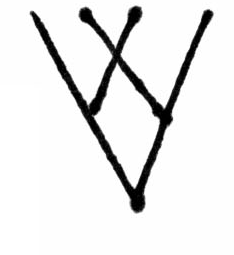 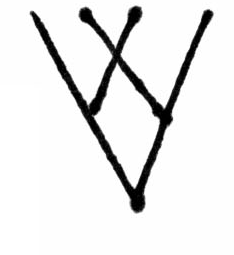 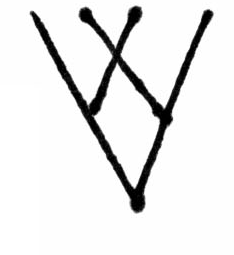 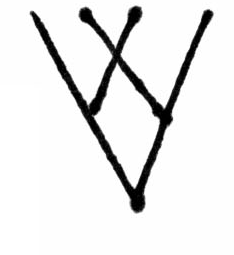 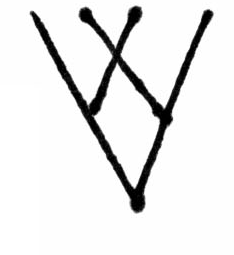 4 MITOTIC DIVISIONS
ARCHESPORIAL CELL
Sporogenesis in  apomictic ferns: pathway 1 shows normal pairing of doubled chromosomes, yields viable  spores.
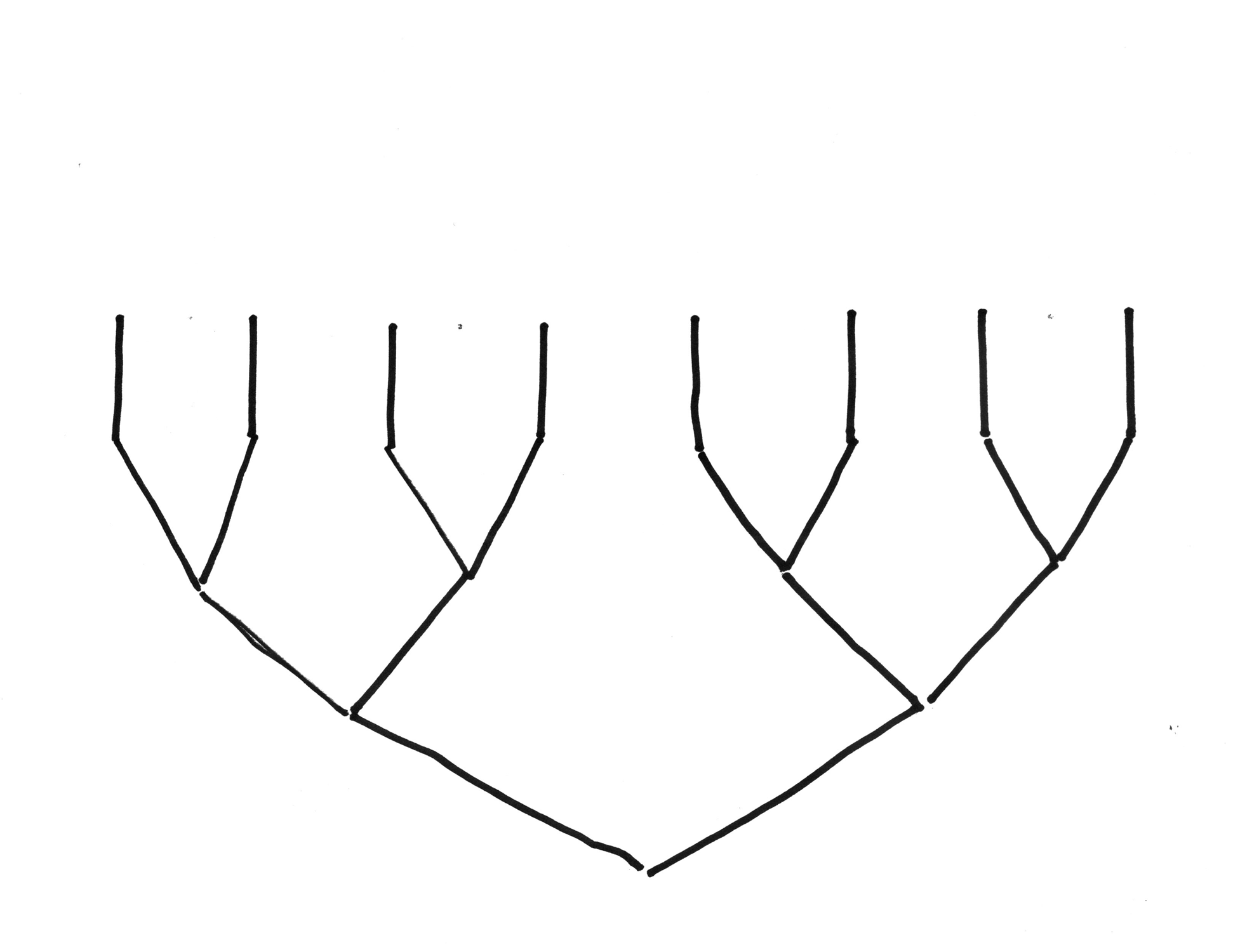 32 VIABLE SPORES
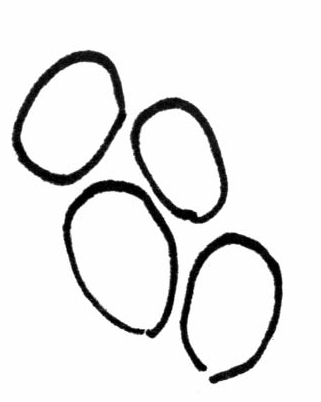 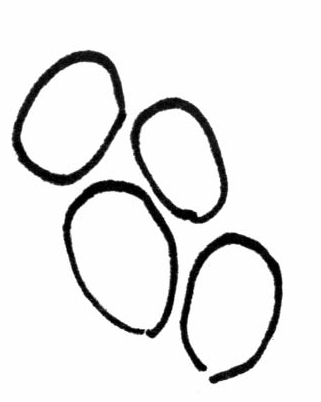 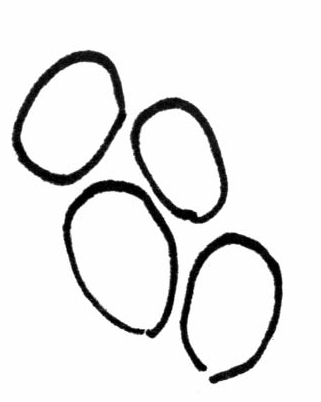 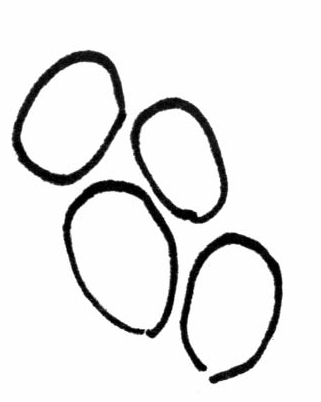 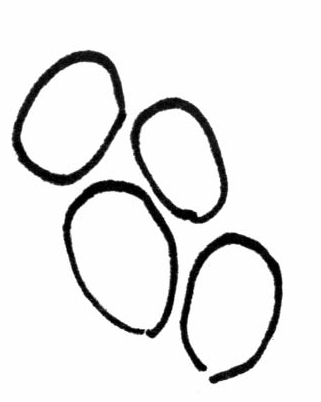 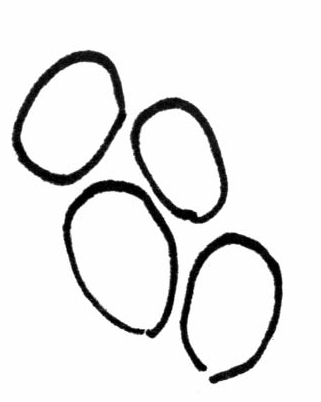 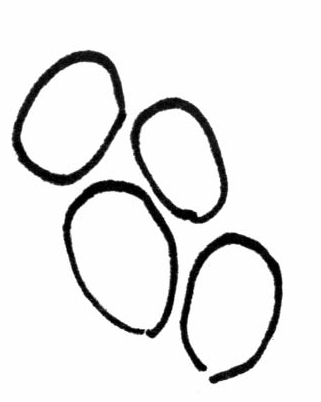 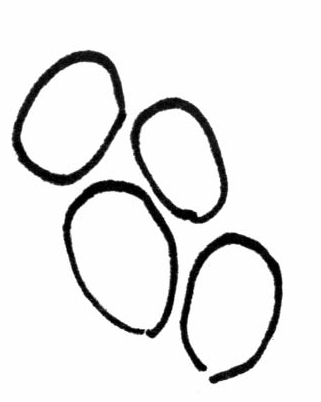 MEIOSIS
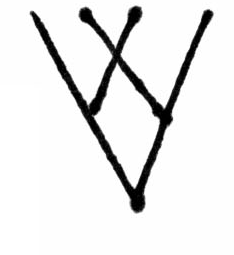 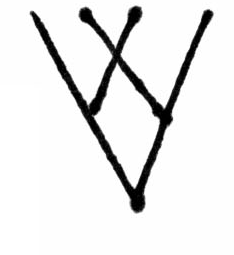 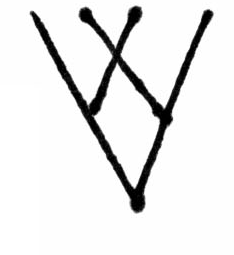 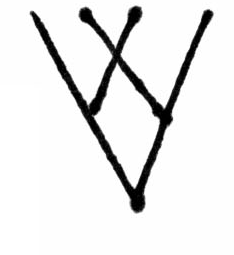 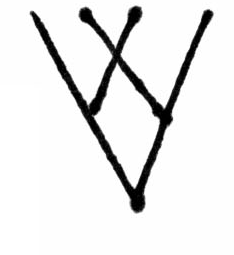 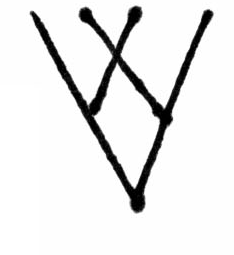 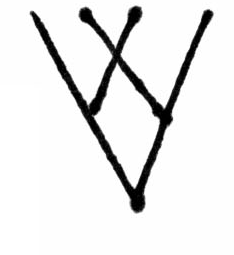 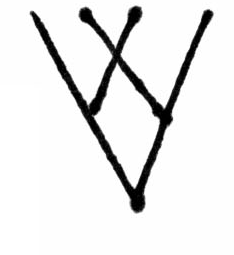 NON-DISJUNCTION
3 MITOTIC DIVISIONS
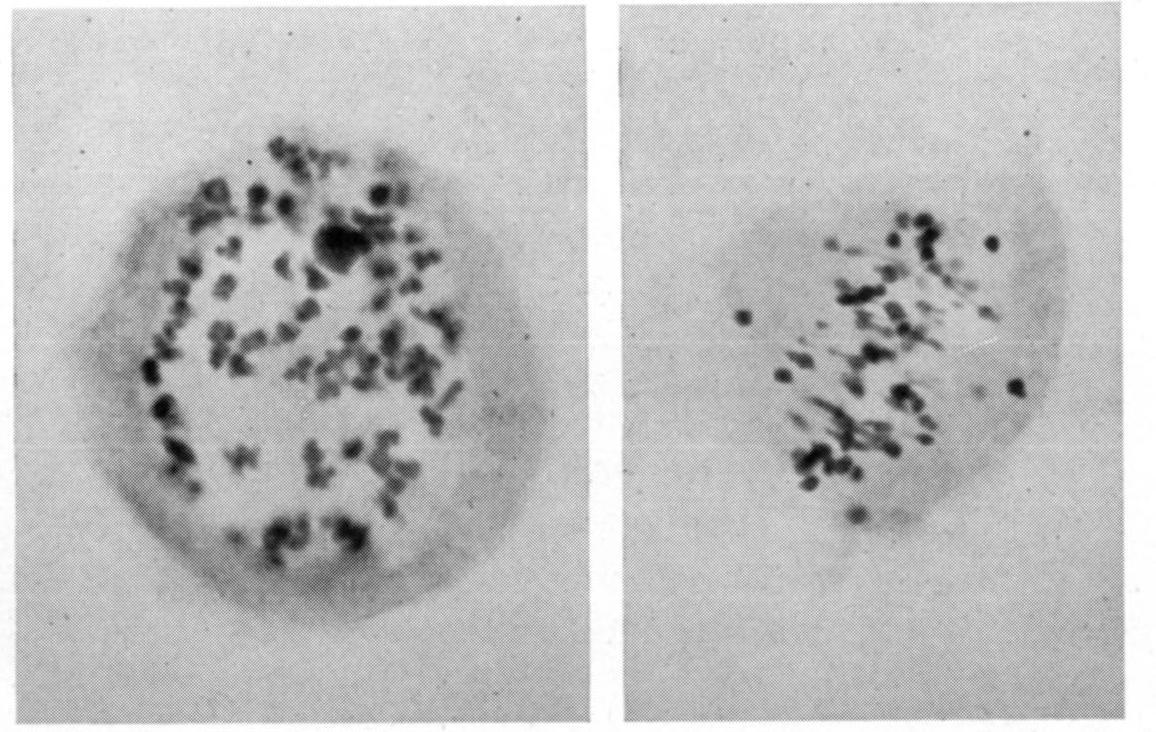 ARCHESPORIAL CELL
Sporogenesis in  apogamous ferns: pathway 2 reveals chromosome homology, yields abortive spores
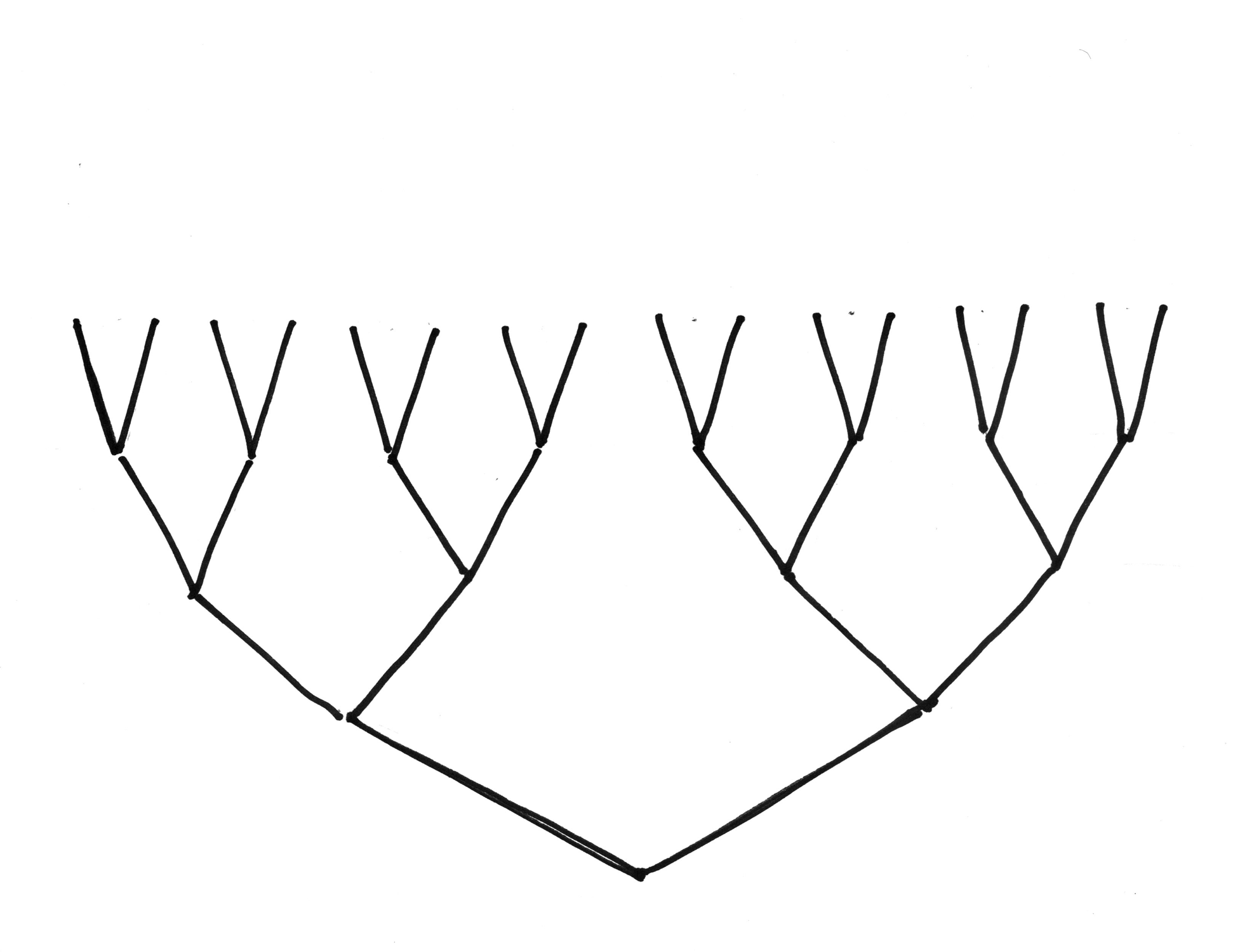 64 ABORTIVE SPORES
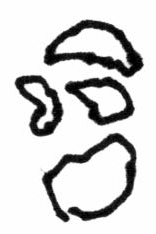 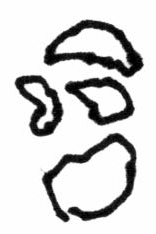 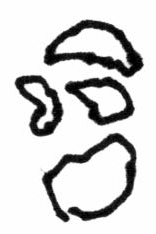 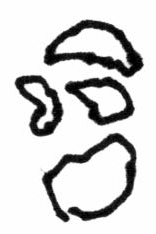 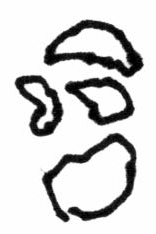 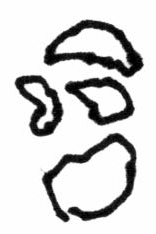 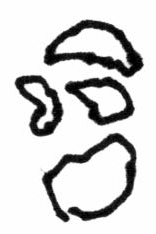 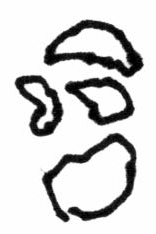 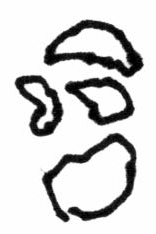 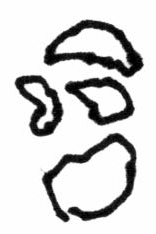 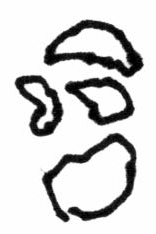 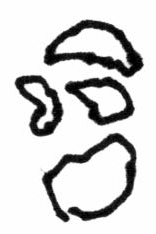 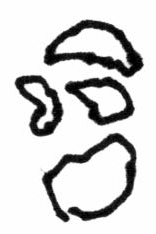 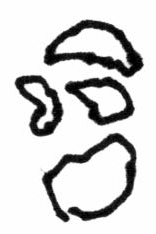 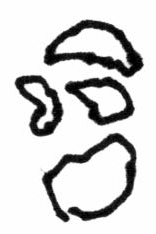 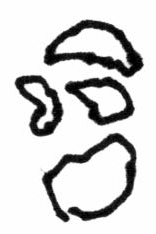 MEIOSIS
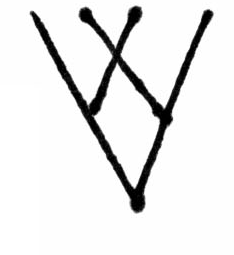 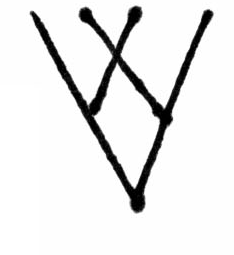 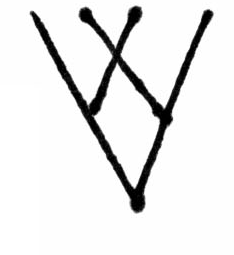 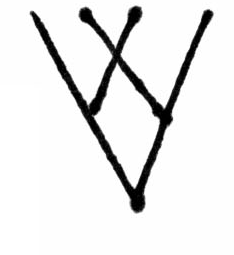 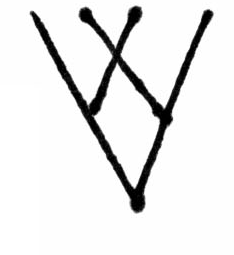 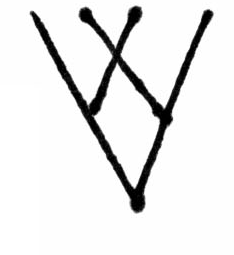 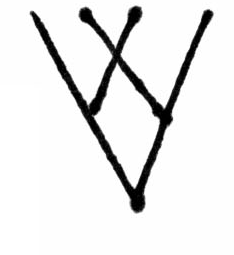 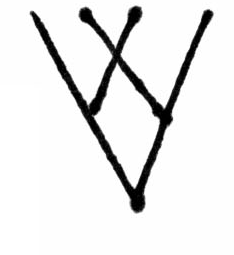 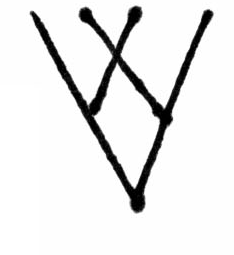 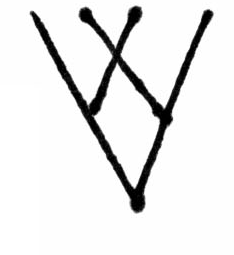 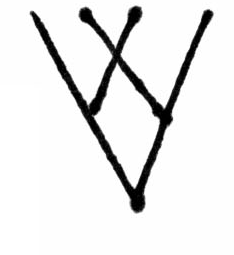 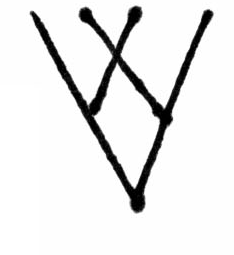 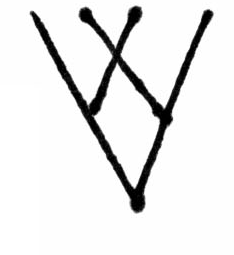 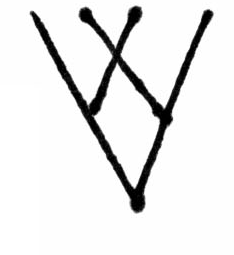 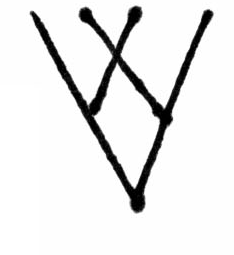 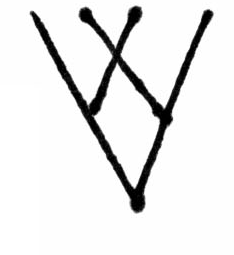 4 MITOTIC DIVISIONS
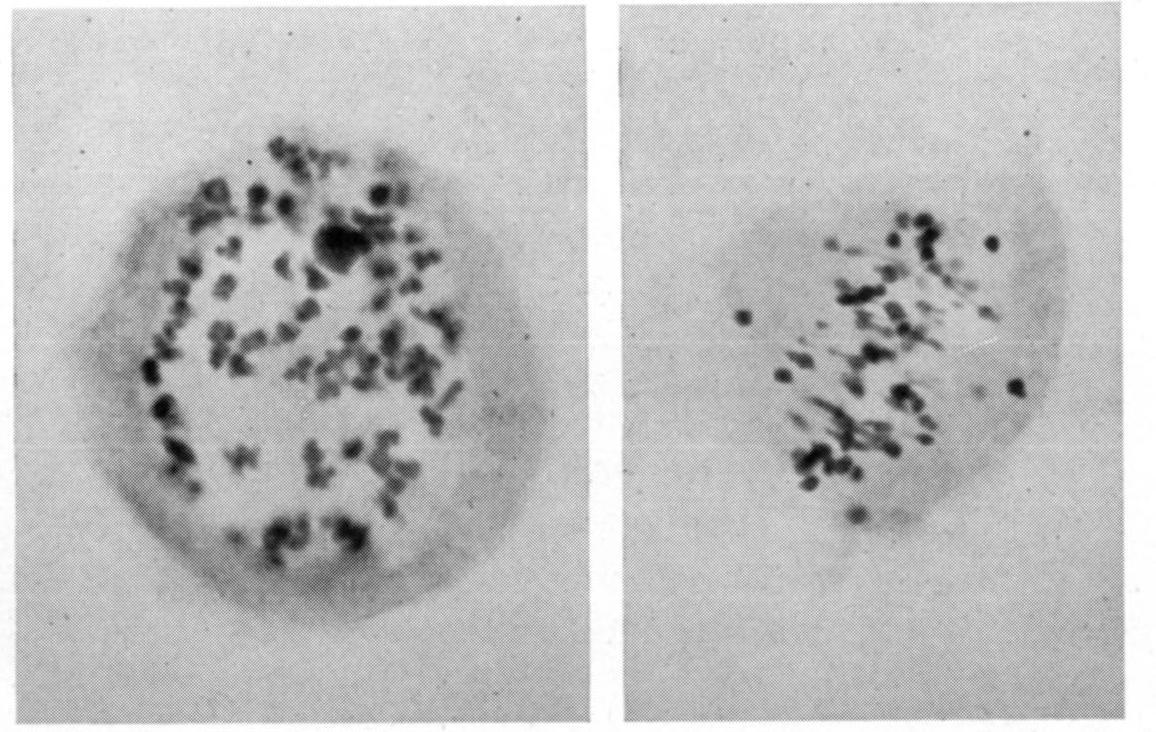 ARCHESPORIAL CELL
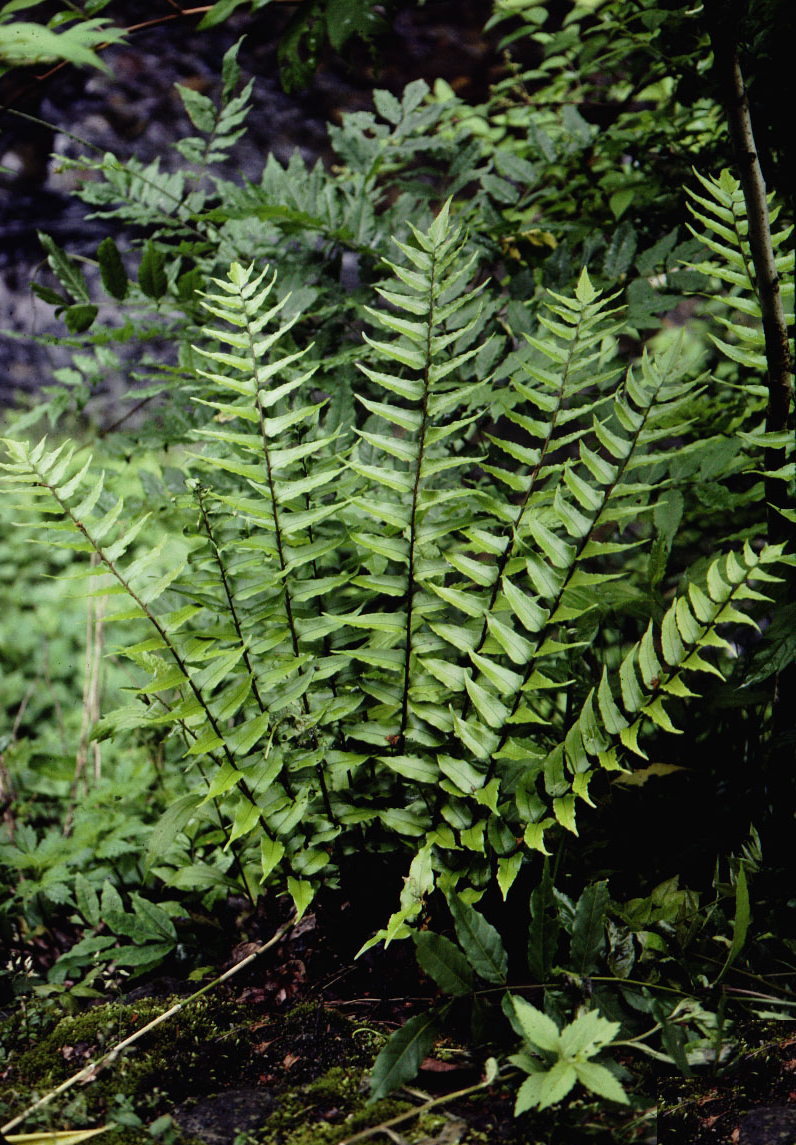 Cyrtomium
53
Döpp-Manton Mechanism: early sporogenesis (4 to 8 cells)
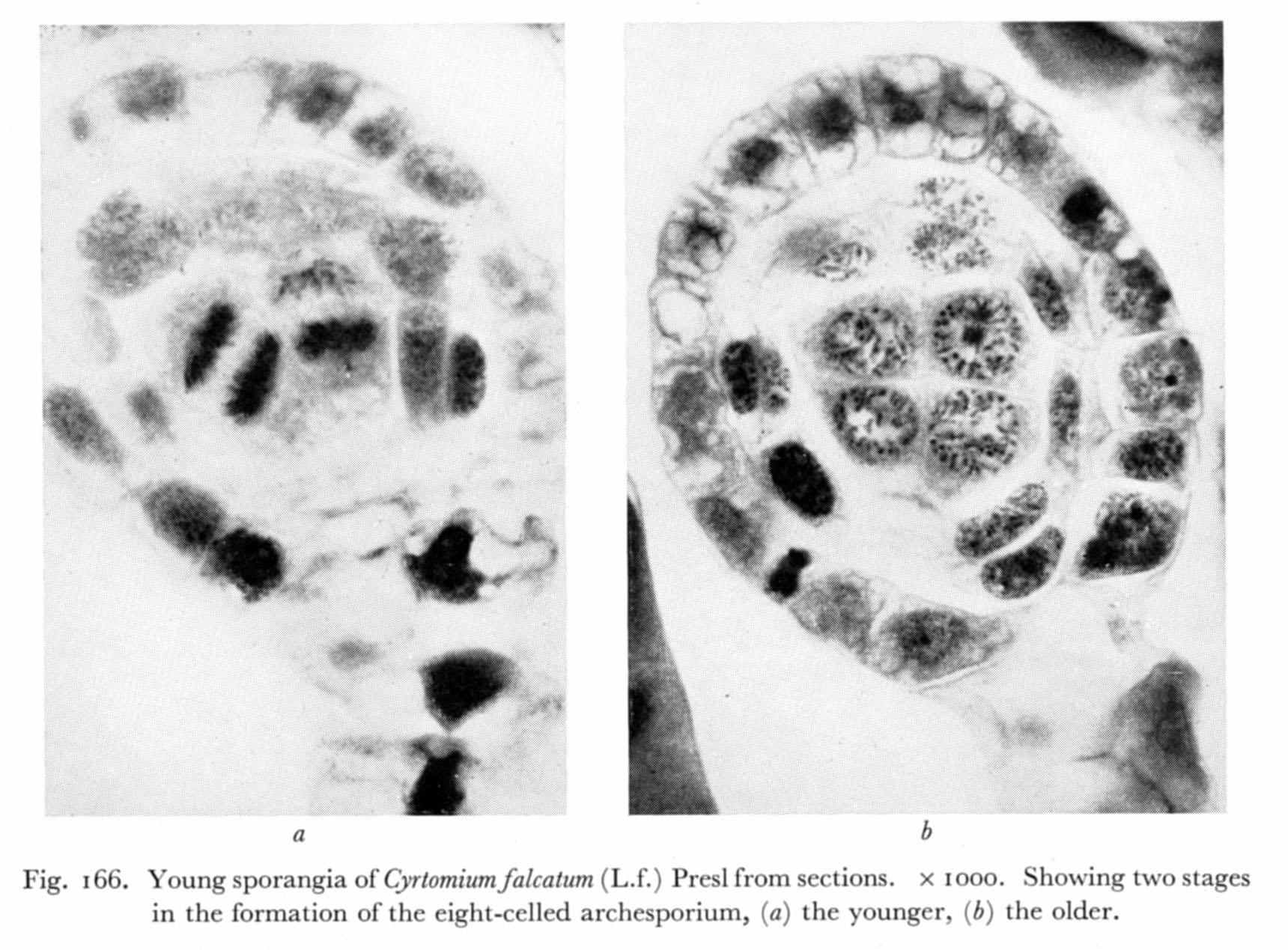 Döpp-Manton Mechanism: fourth premeiotic division
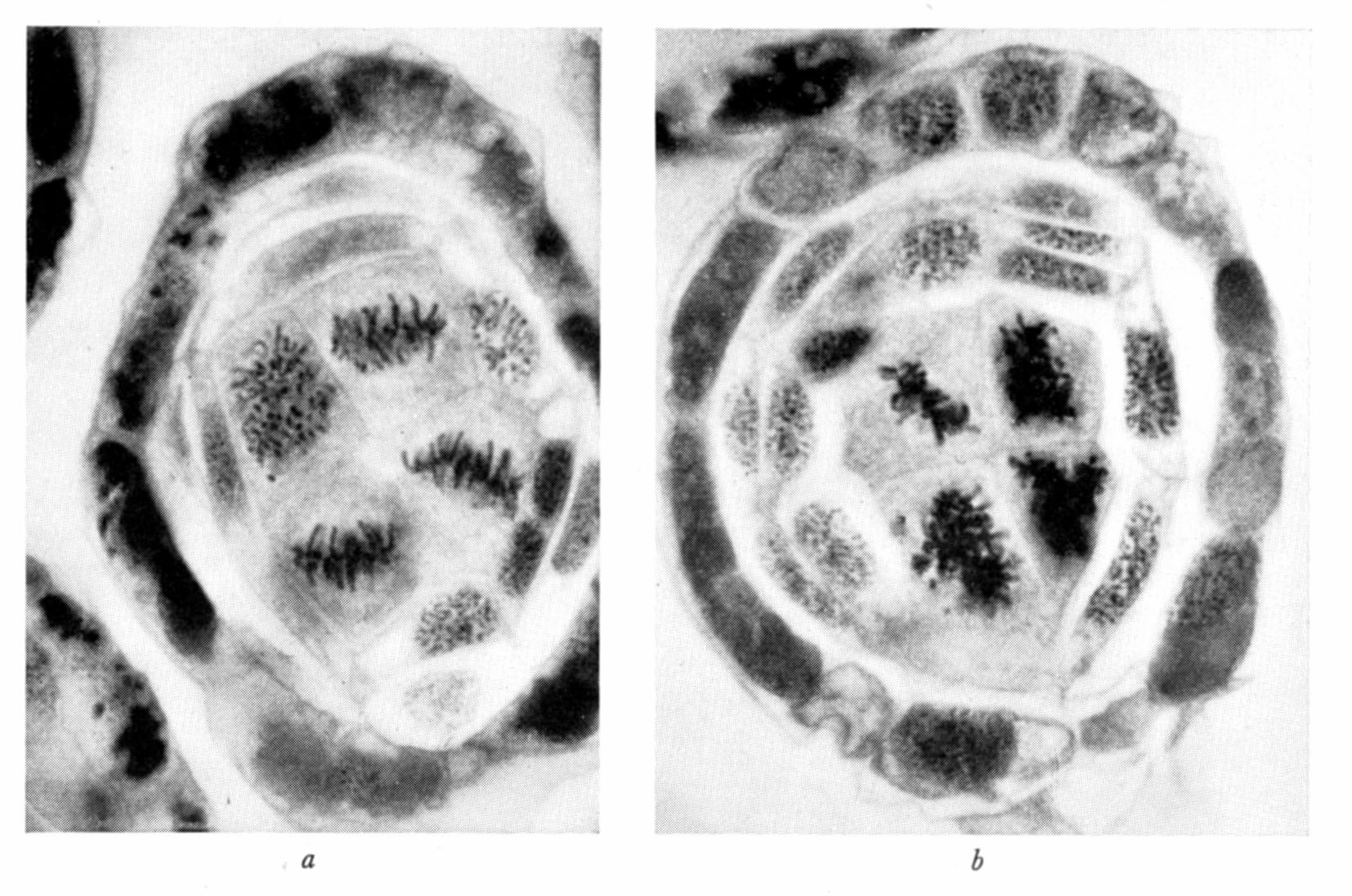 Döpp-Manton Mechanism: fourth (failed) 
premeiotic division
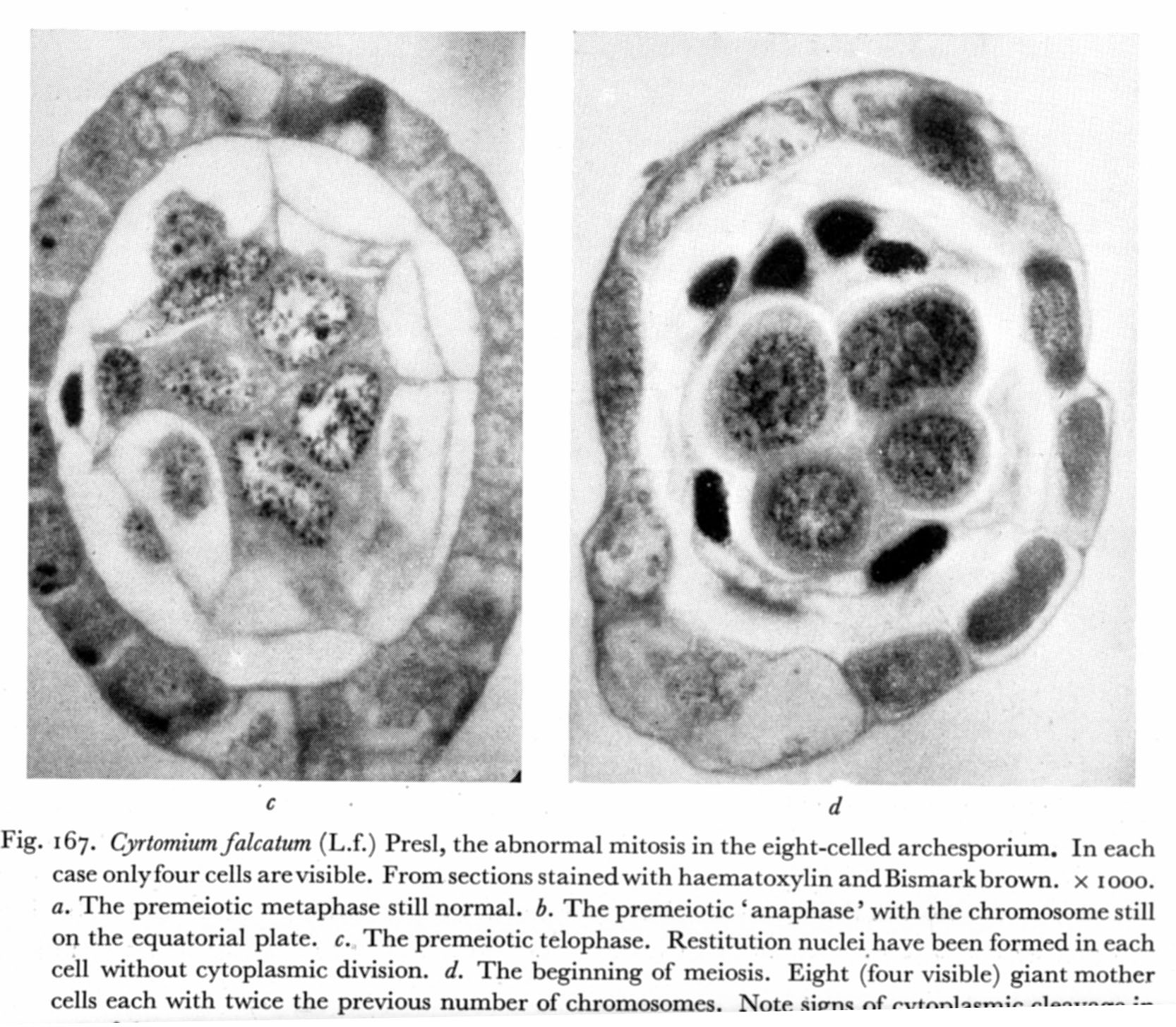 Sporogenesis in  apogamous ferns: pathway 3 yields giant  spores.
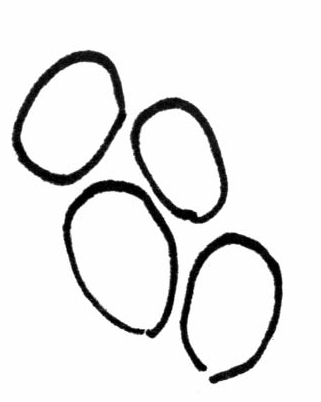 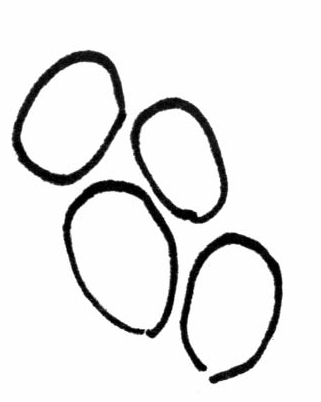 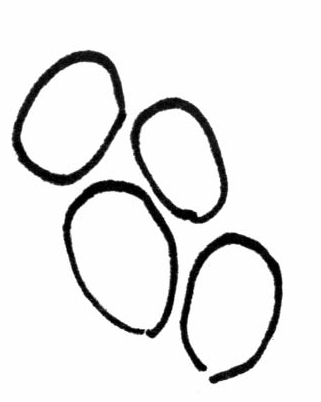 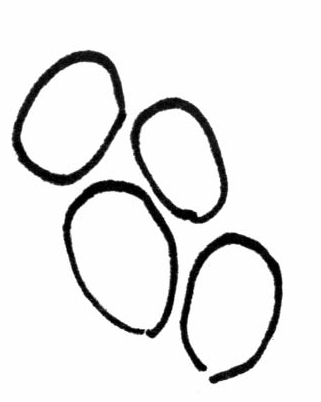 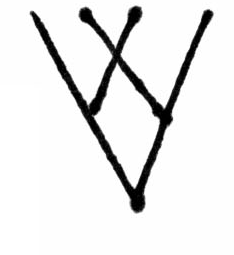 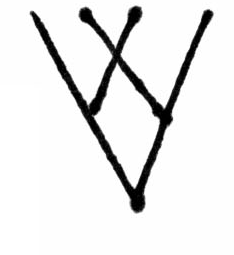 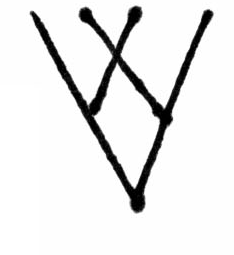 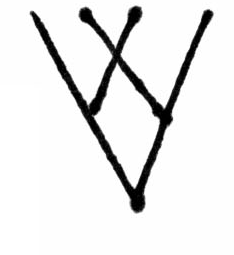 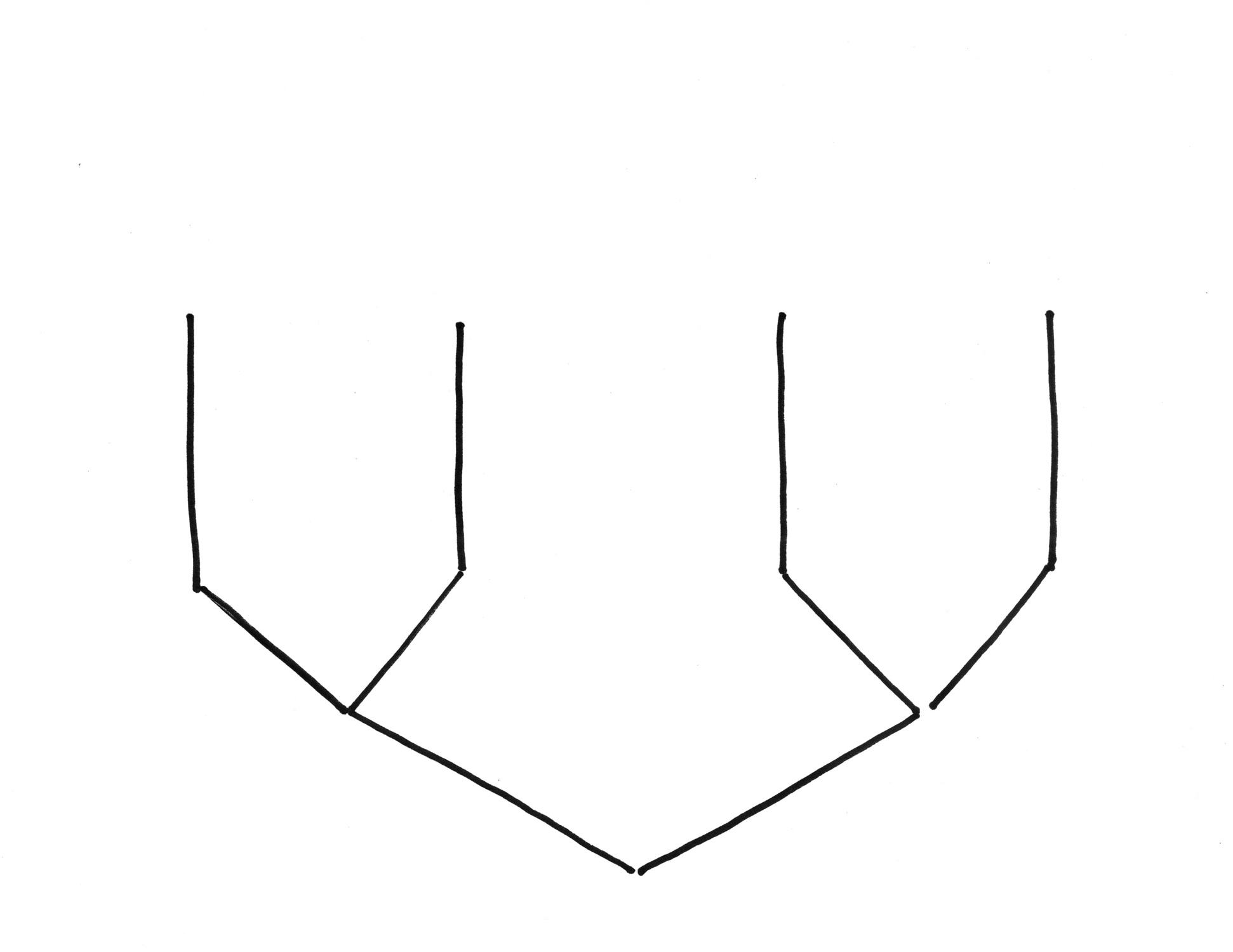 16 SPORES
MEIOSIS
2 NON-DISJUNCTIONS
2 MITOTIC DIVISIONS
ARCHESPORIAL CELL
End of Feb. 21 Lecture
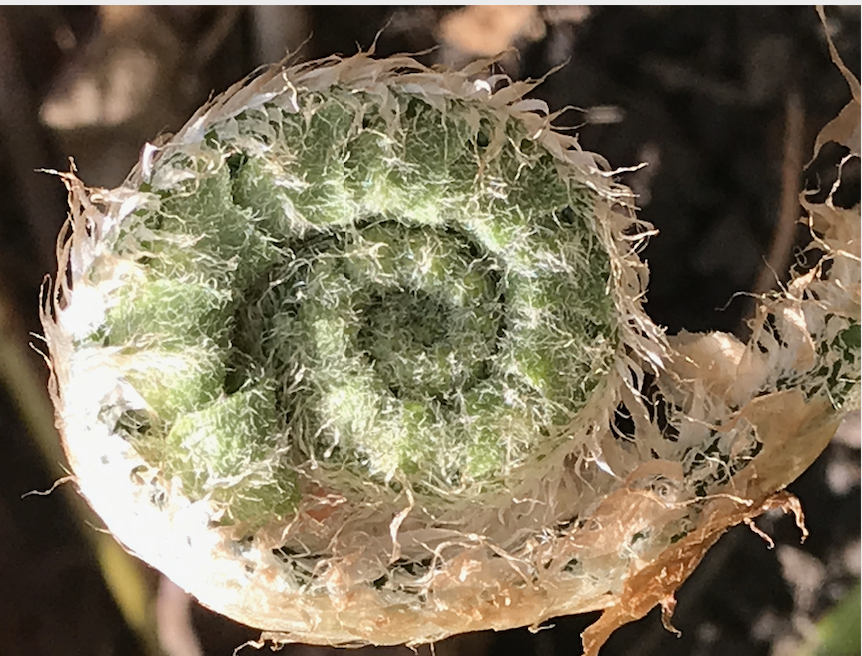 On Apomixis …
Original Discovery

Our Vermont apomictic species:
  Pellaea atropurpurea and Pellaea glabella var.  glabella  

Mechanics of the Döpp-Manton scheme 
Altered Sporophyte Production: Farlow and Alice Tryon
Altered Spore Production: Manton on Cyrtomium

Gastony on the origins of Pellaea glabella var. glabella

Amanda Grusz on Apomixis, the Braithwaite scheme

Two Case Histories 
Grusz on apomixis and polyploidy in Cheilanthes
Origin of apomixis – an example from Japan.
[Speaker Notes: acrostichoides]
Pellaea glabella var. glabella
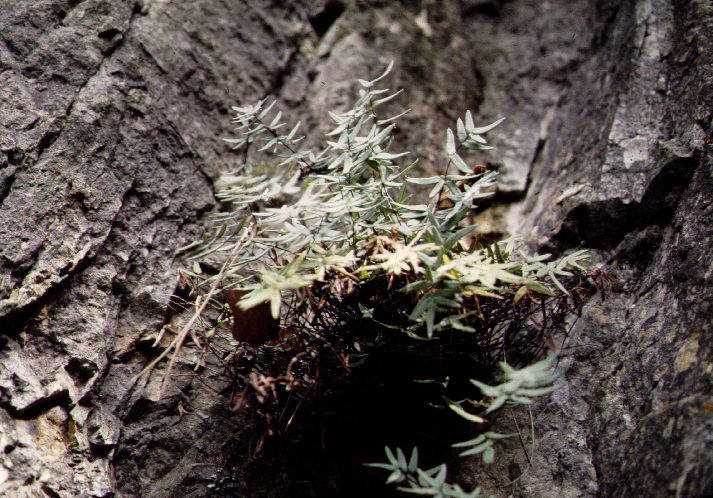 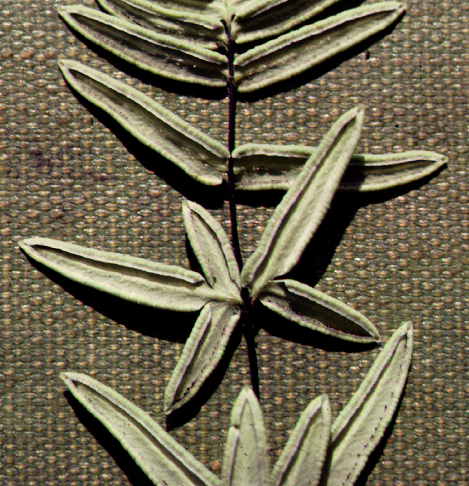 Pellaea atropurpurea
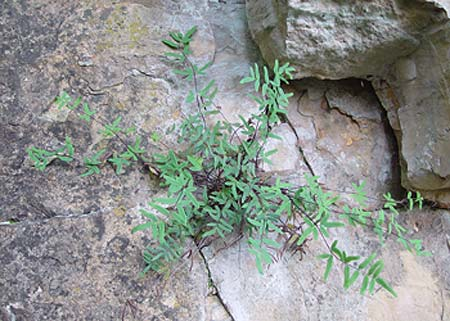 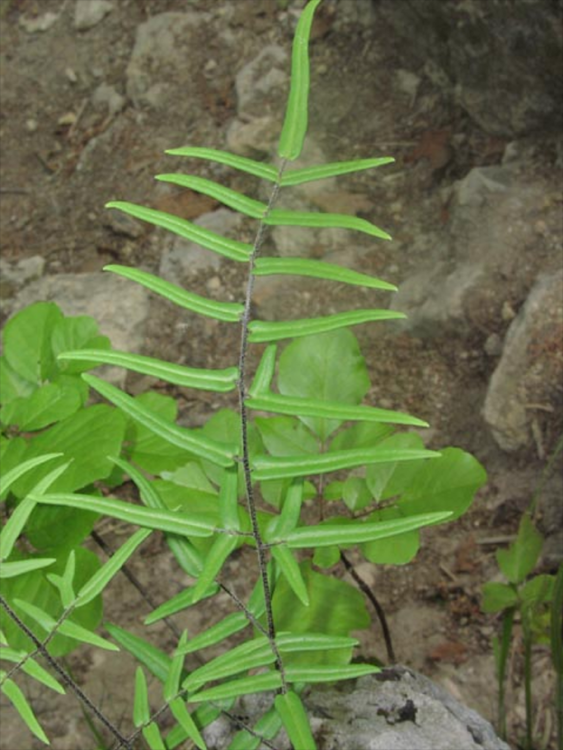 2x 29 IIs
Wagner, Farrar, and Chen discover a sexual diploid race of Pellaea glabella var. glabella, 1965
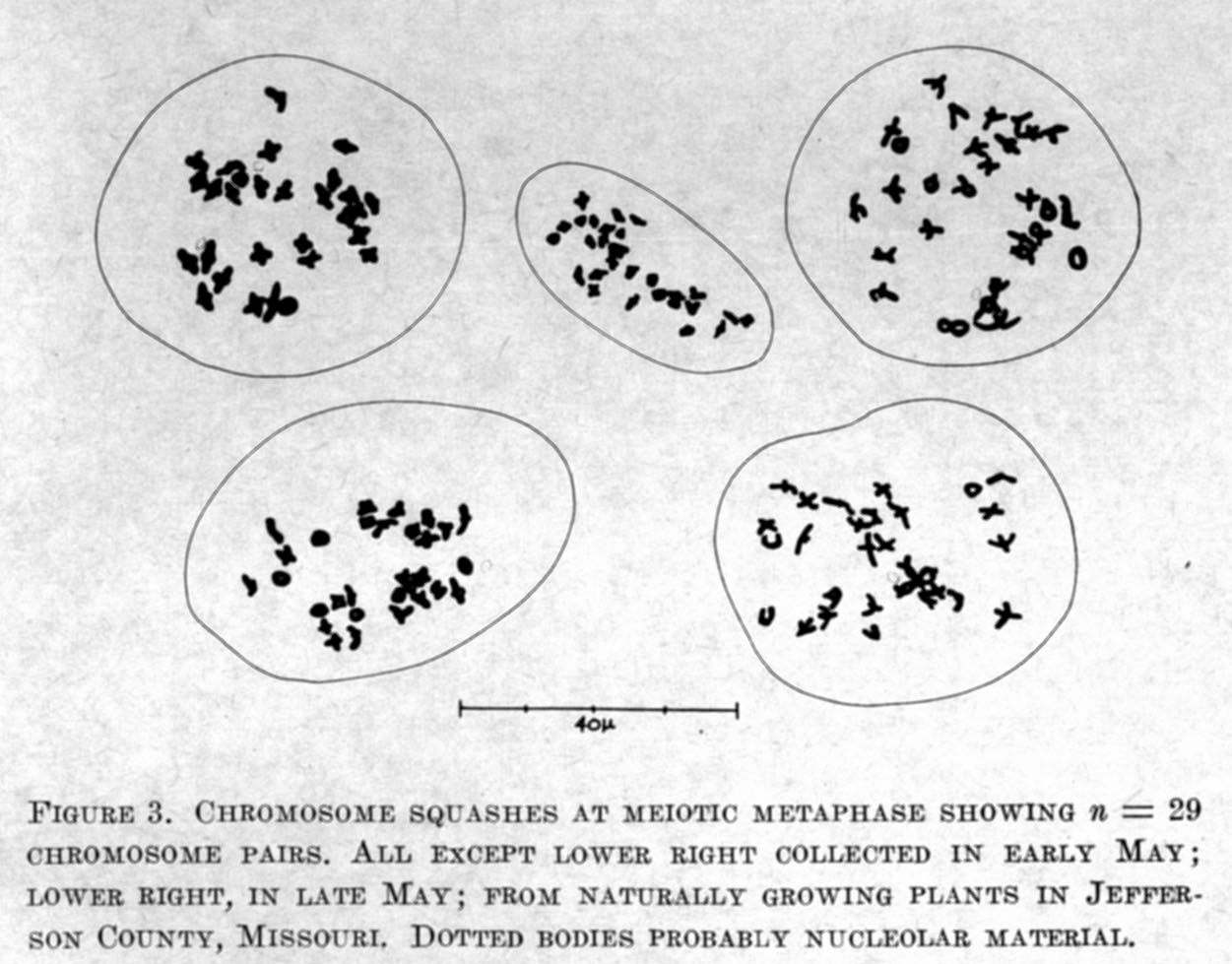 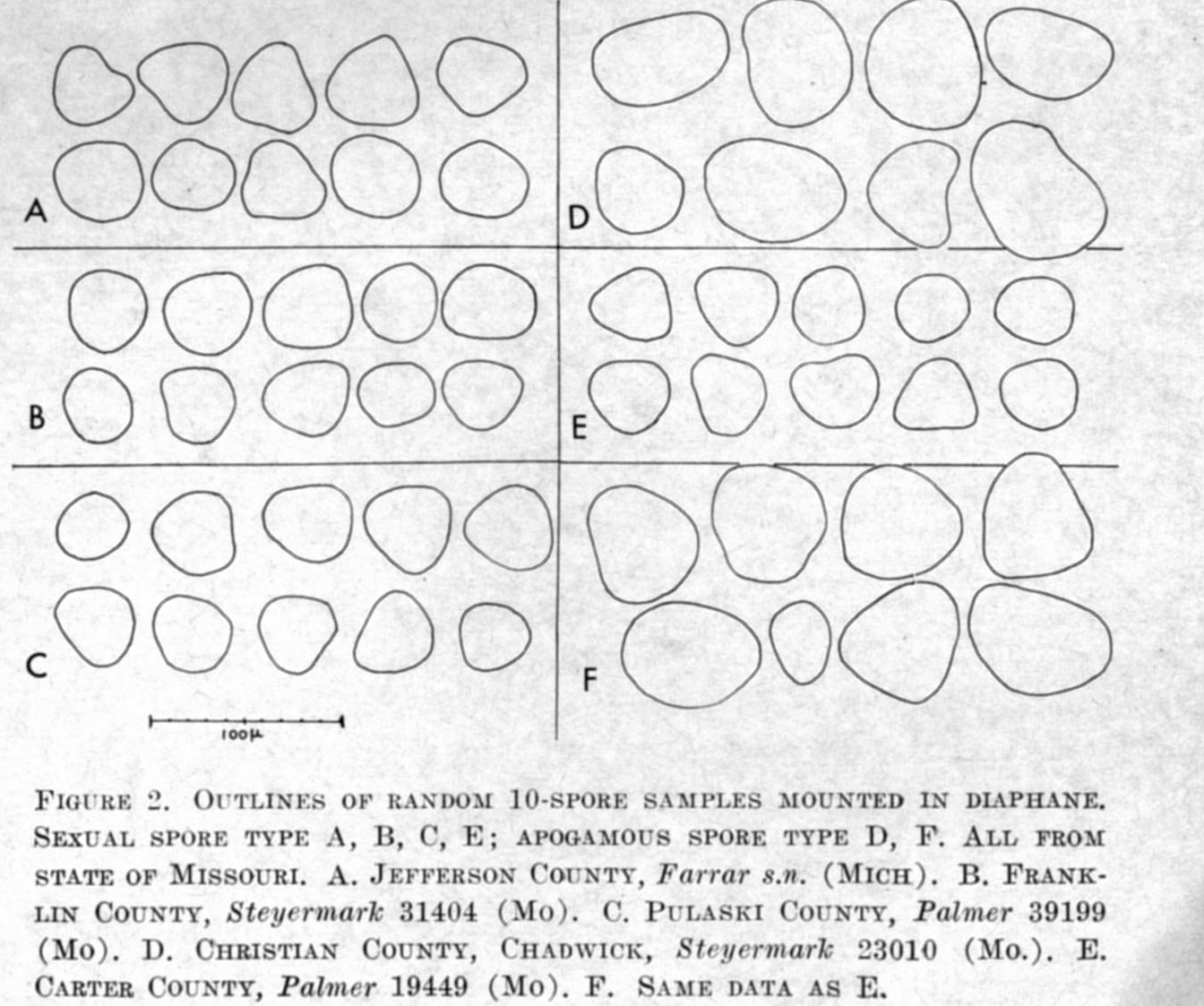 2x
4x
2x
2x
4x: 118 IIs
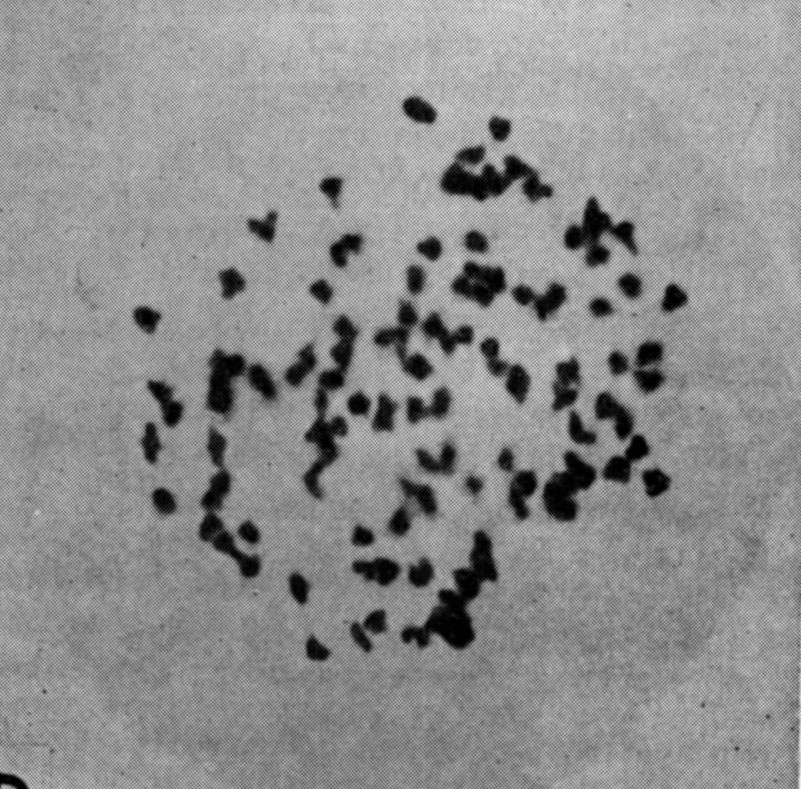 4x
2x
atropurpurpea
A
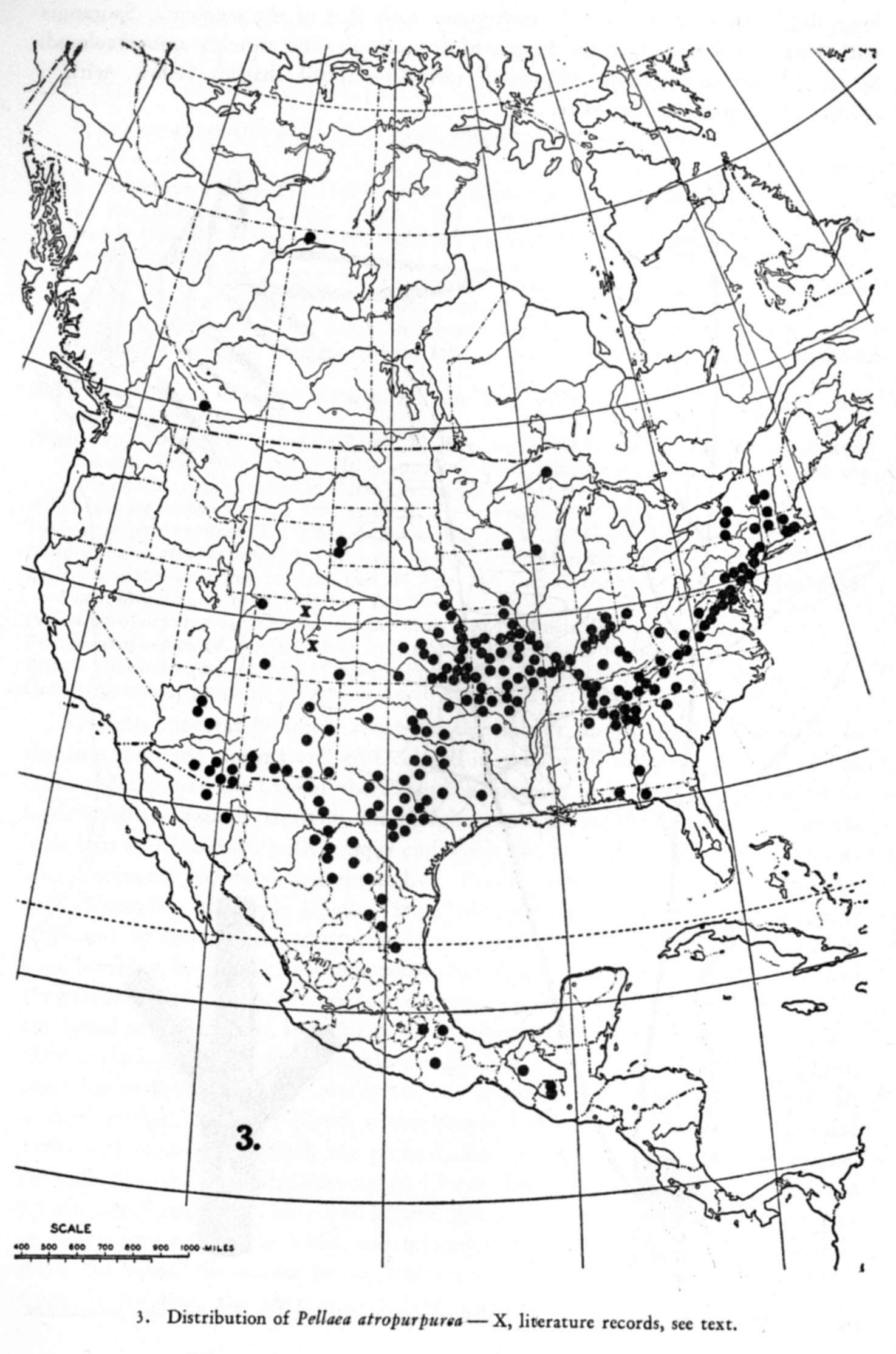 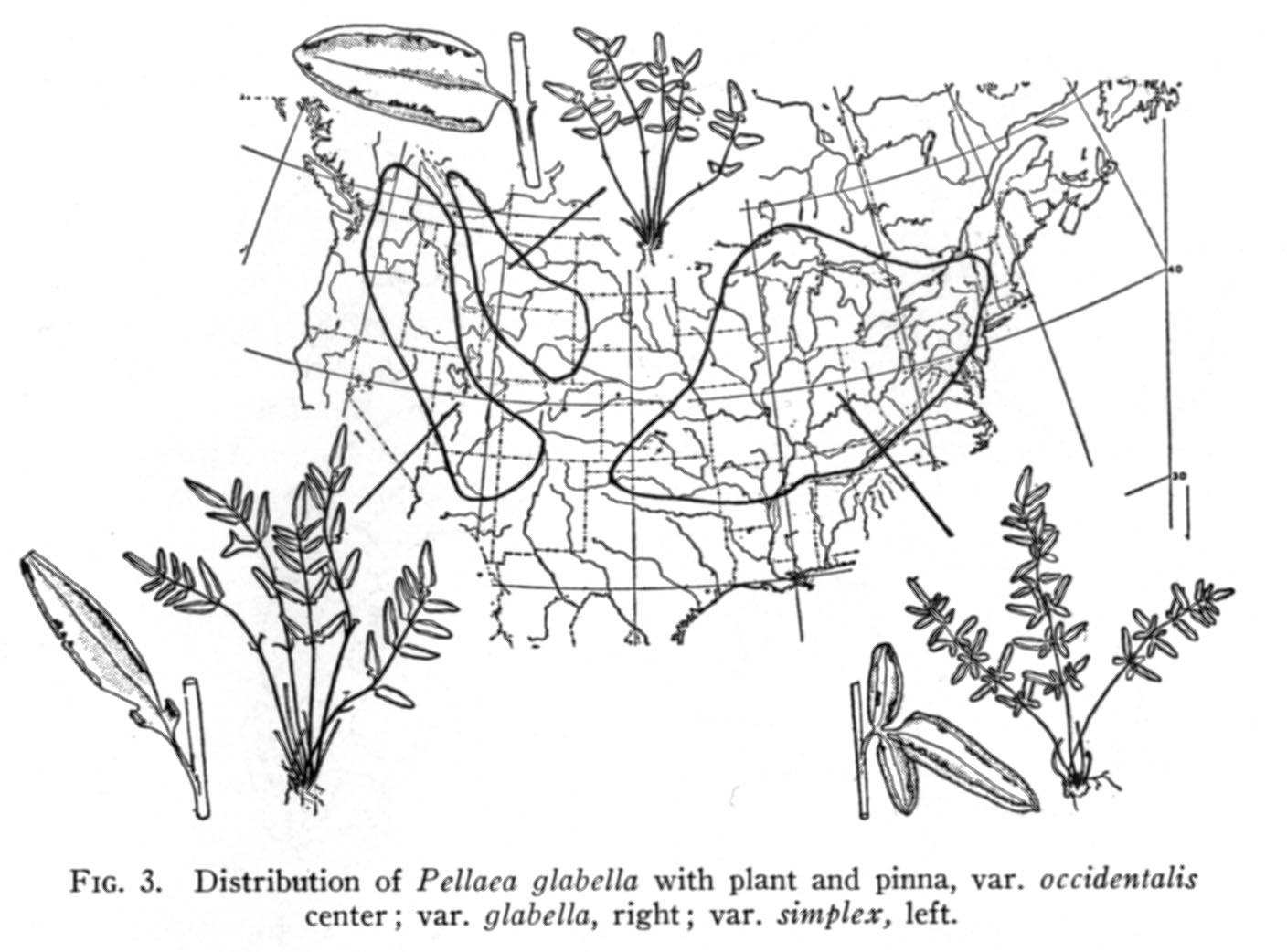 S
O
G
M
S
G
M
O
A
The players in the Pellaea story…
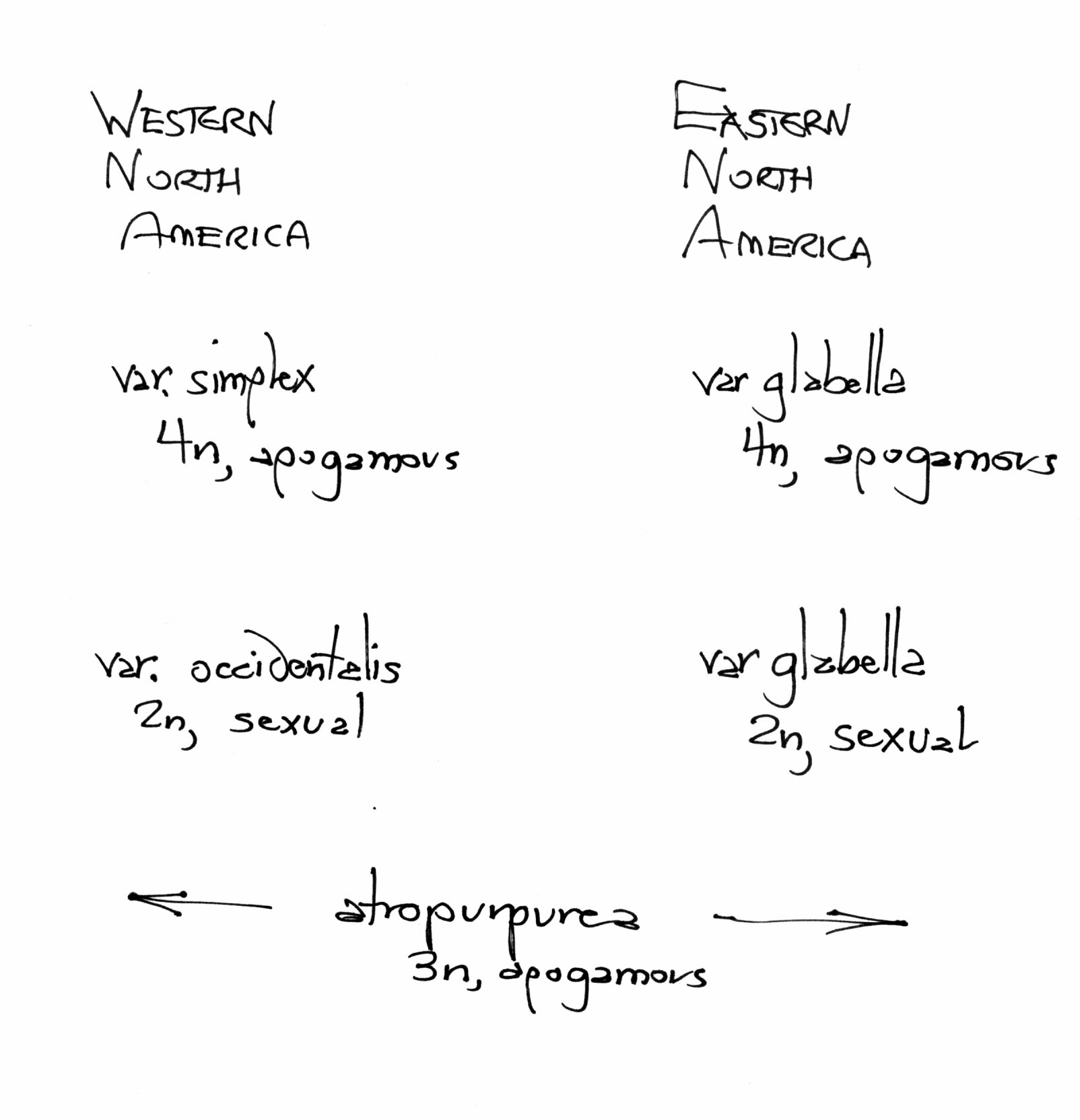 Gastony’s hypotheses for the ancestry of  the tetraploid apogamous varieties of Pellaea glabella
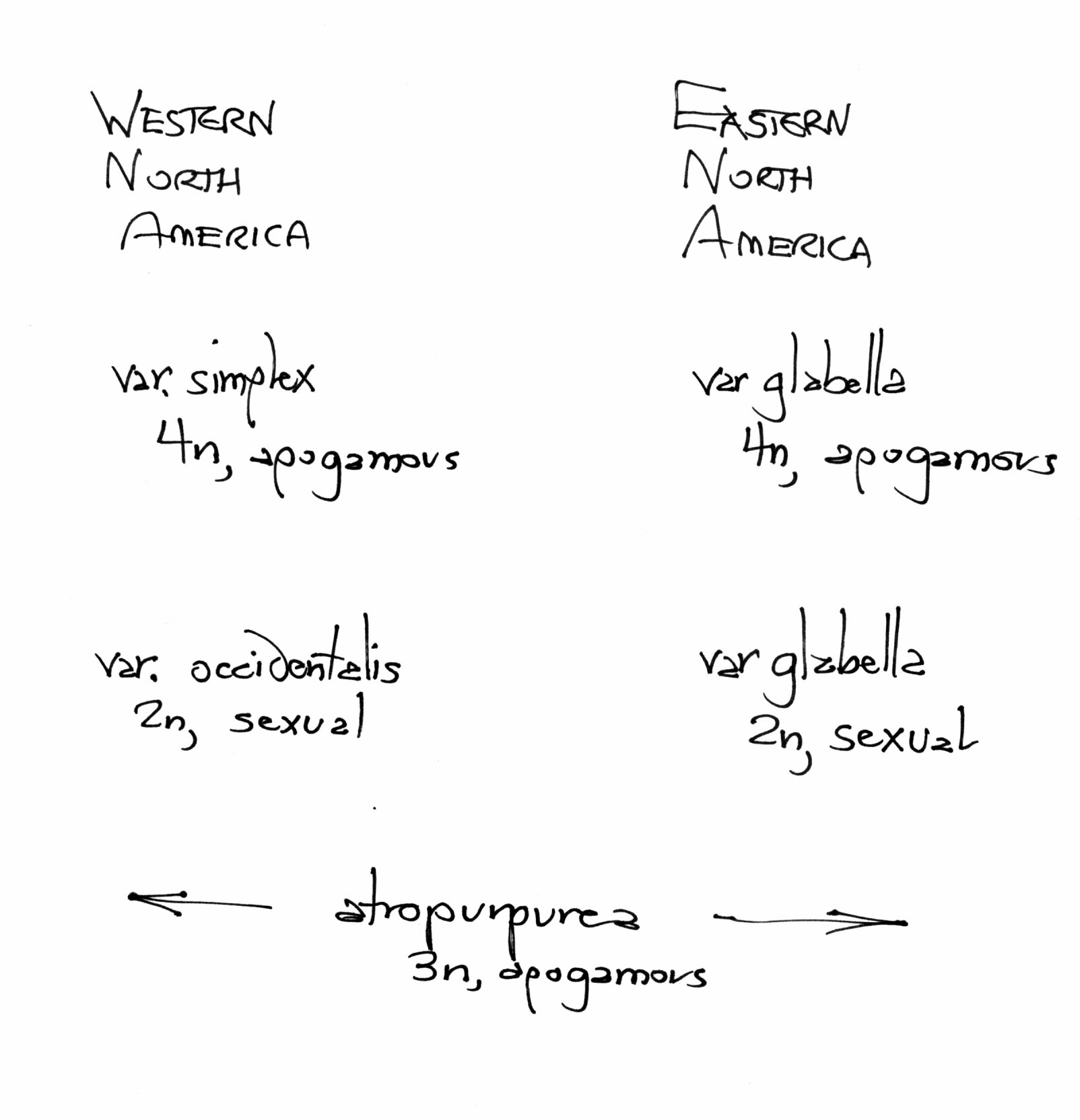 S
G
autopolyploidy
M
O
A
Gastony, 1988. The Pellaea glabella complex.  Amer. Fern J. 78:44-67.
S
G
M
O
A
Gastony’s hypotheses for the ancestry of  the tetraploid apogamous varieties of Pellaea glabella
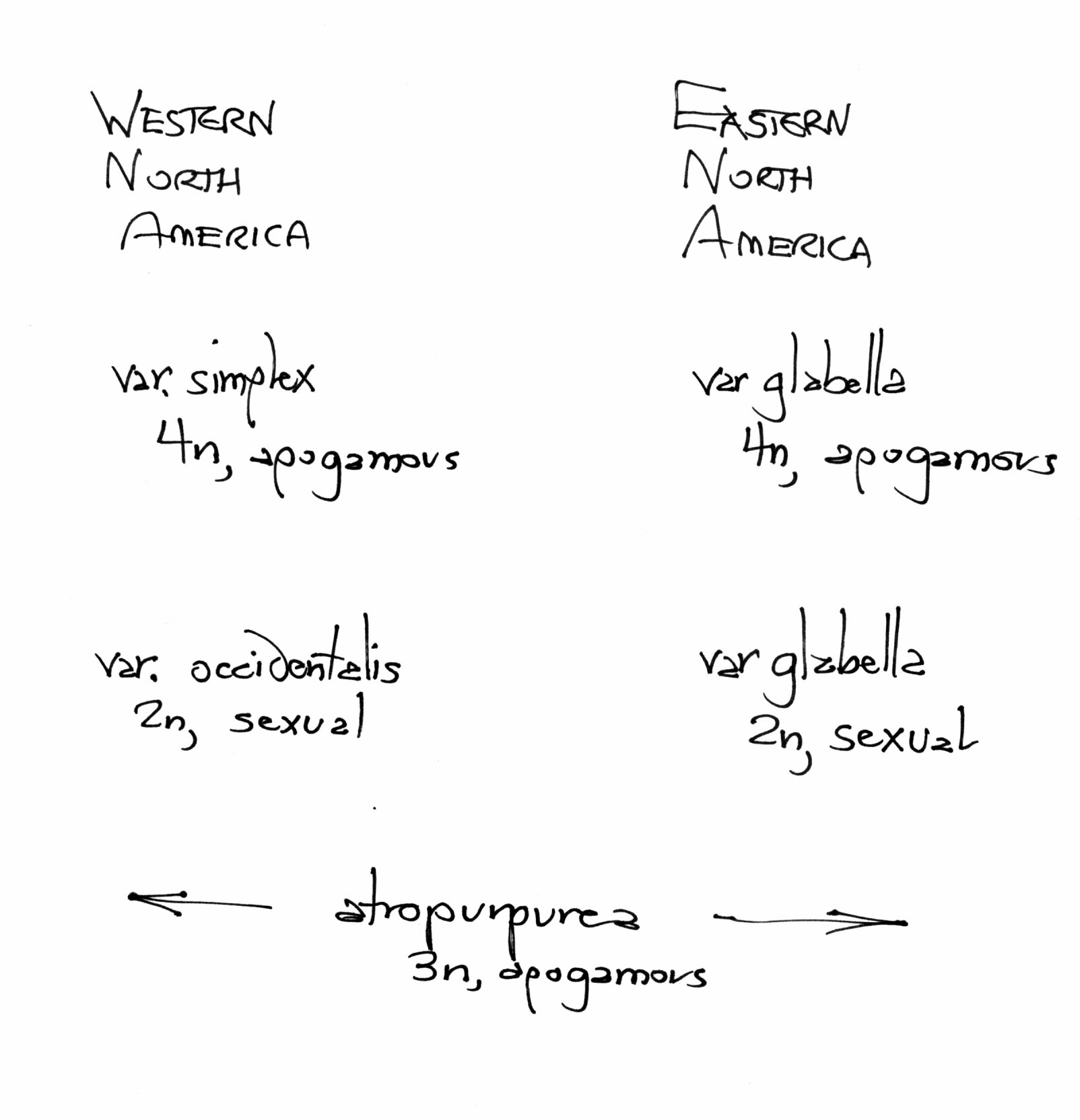 allopolyploidy
Gastony’s hypotheses for the ancestry of  the tetraploid apogamous varieties of Pellaea glabella
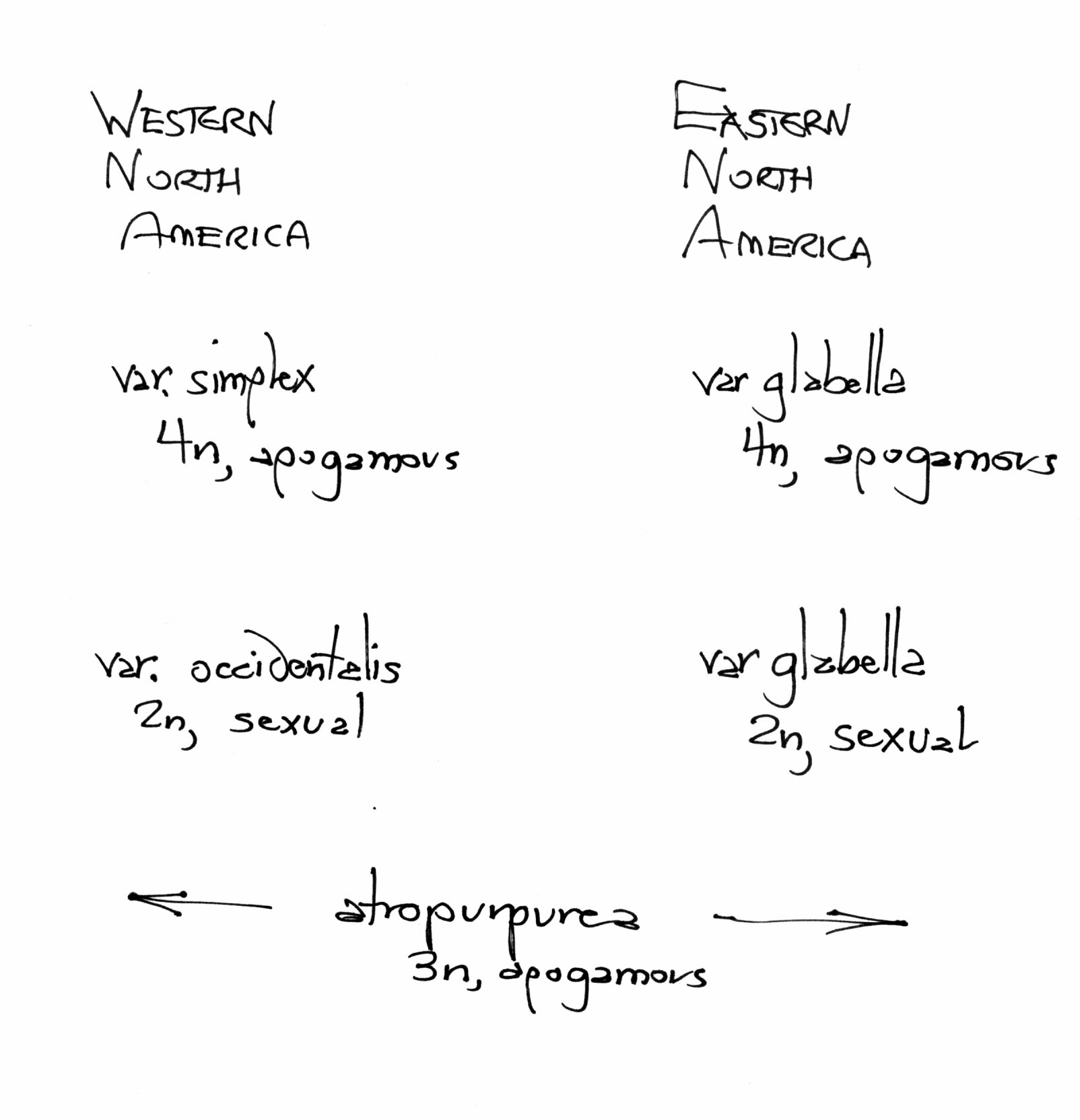 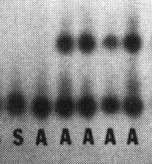 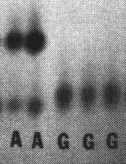 S
G
SKDH
autopolyploidy
M
O
A
Gastony, 1988. The Pellaea glabella complex.  Amer. Fern J. 78:44-67.
On Apomixis …
Original Discovery

Our Vermont apomictic species:
  Pellaea atropurpurea and Pellaea glabella var.  glabella  

Mechanics of the Döpp-Manton scheme 
Altered Sporophyte Production: Farlow and Alice Tryon
Altered Spore Production: Manton on Cyrtomium

Gastony on the origins of Pellaea glabella var. glabella

Amanda Grusz on Apomixis, the Braithwaite scheme

Two Case Histories 
Grusz on apomixis and polyploidy in Cheilanthes
Origin of apomixis – an example from Japan.
[Speaker Notes: acrostichoides]
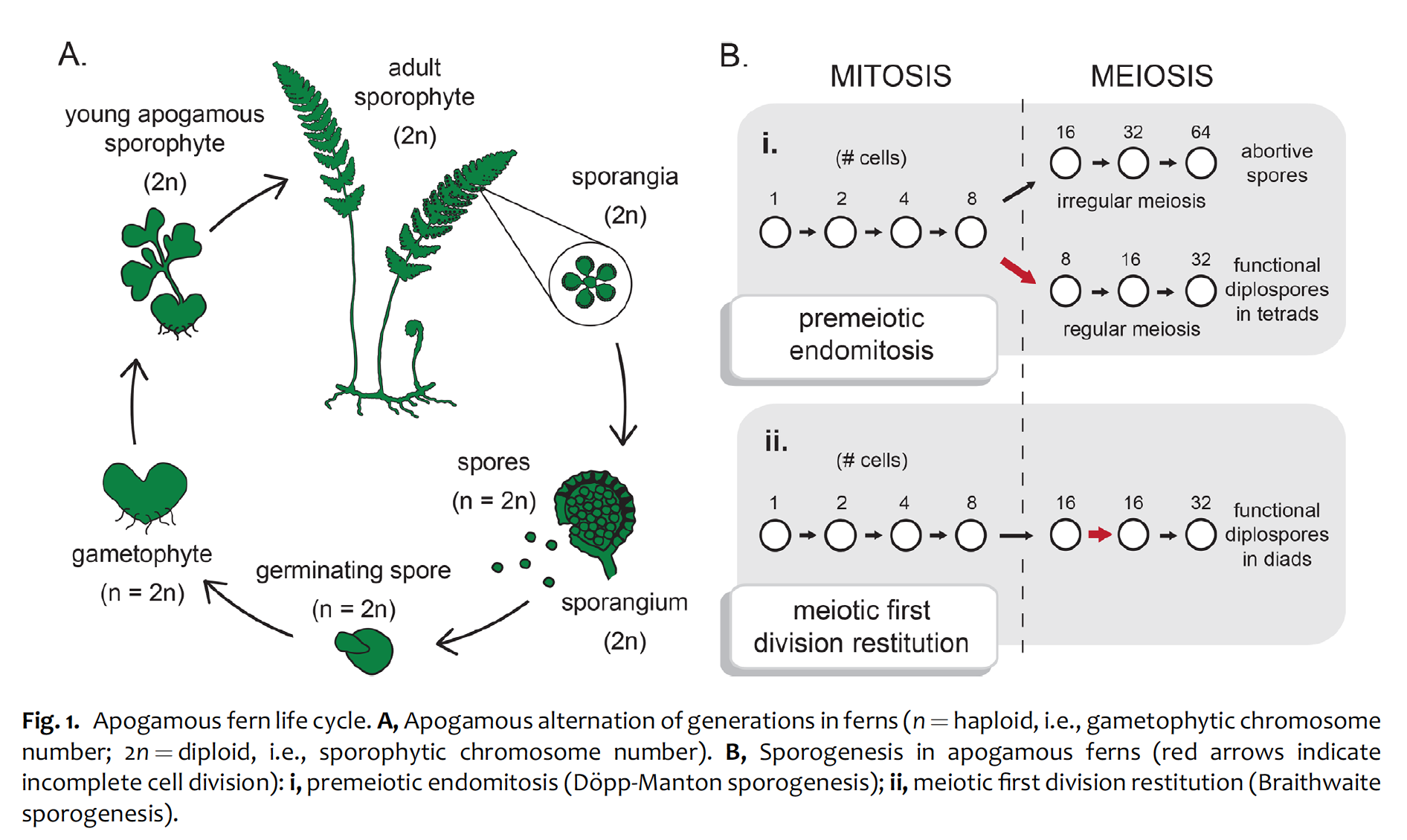 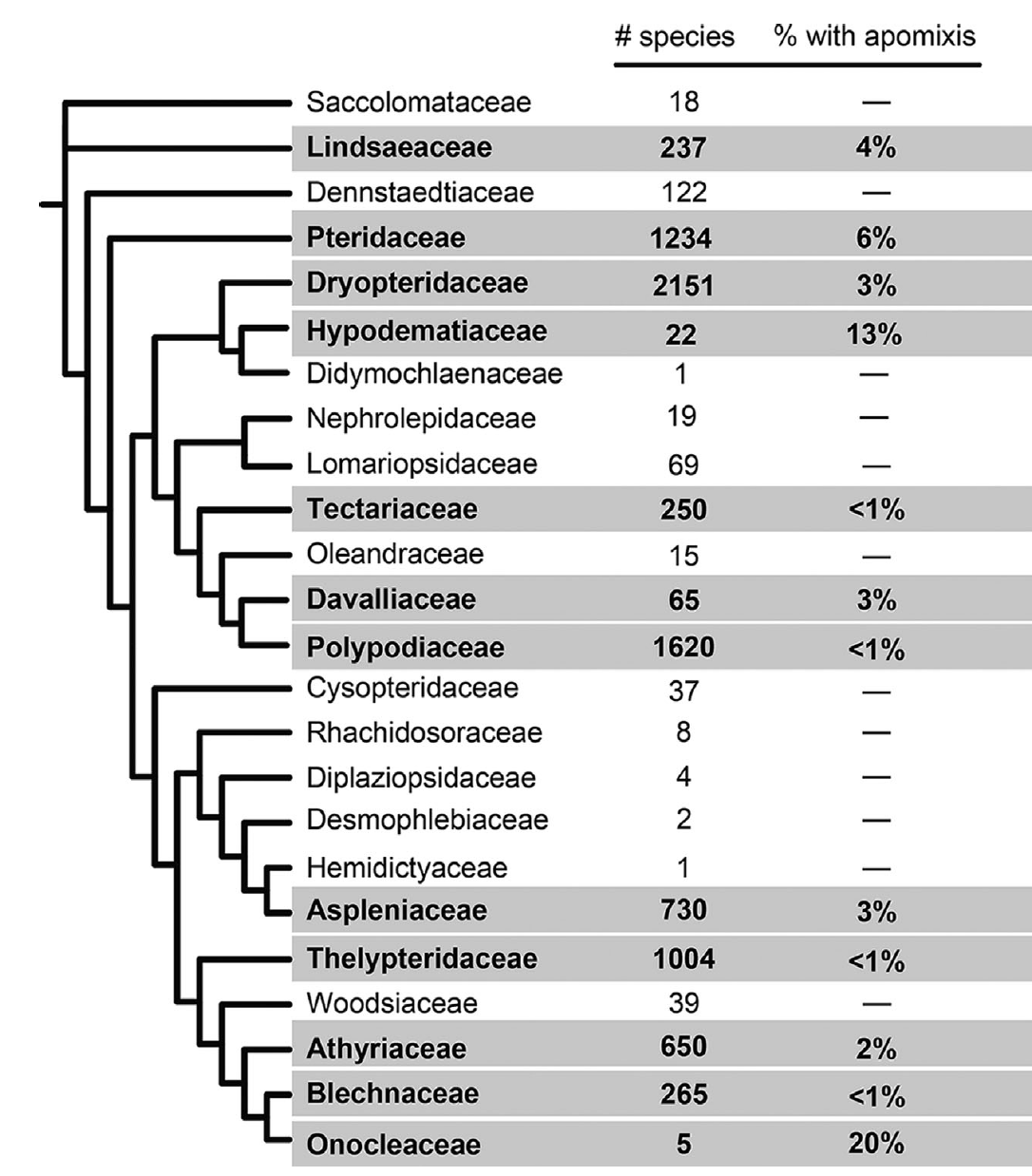 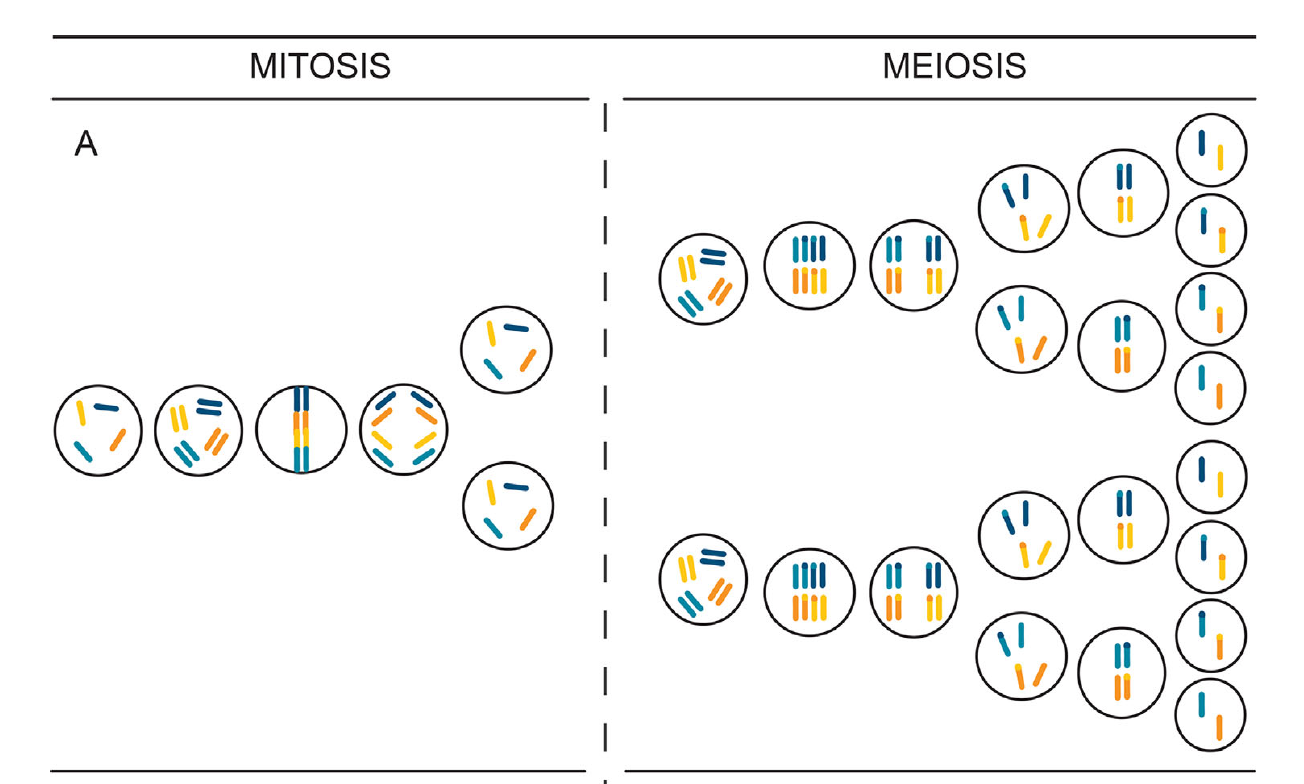 Sexual (not apomictic) life cycle)
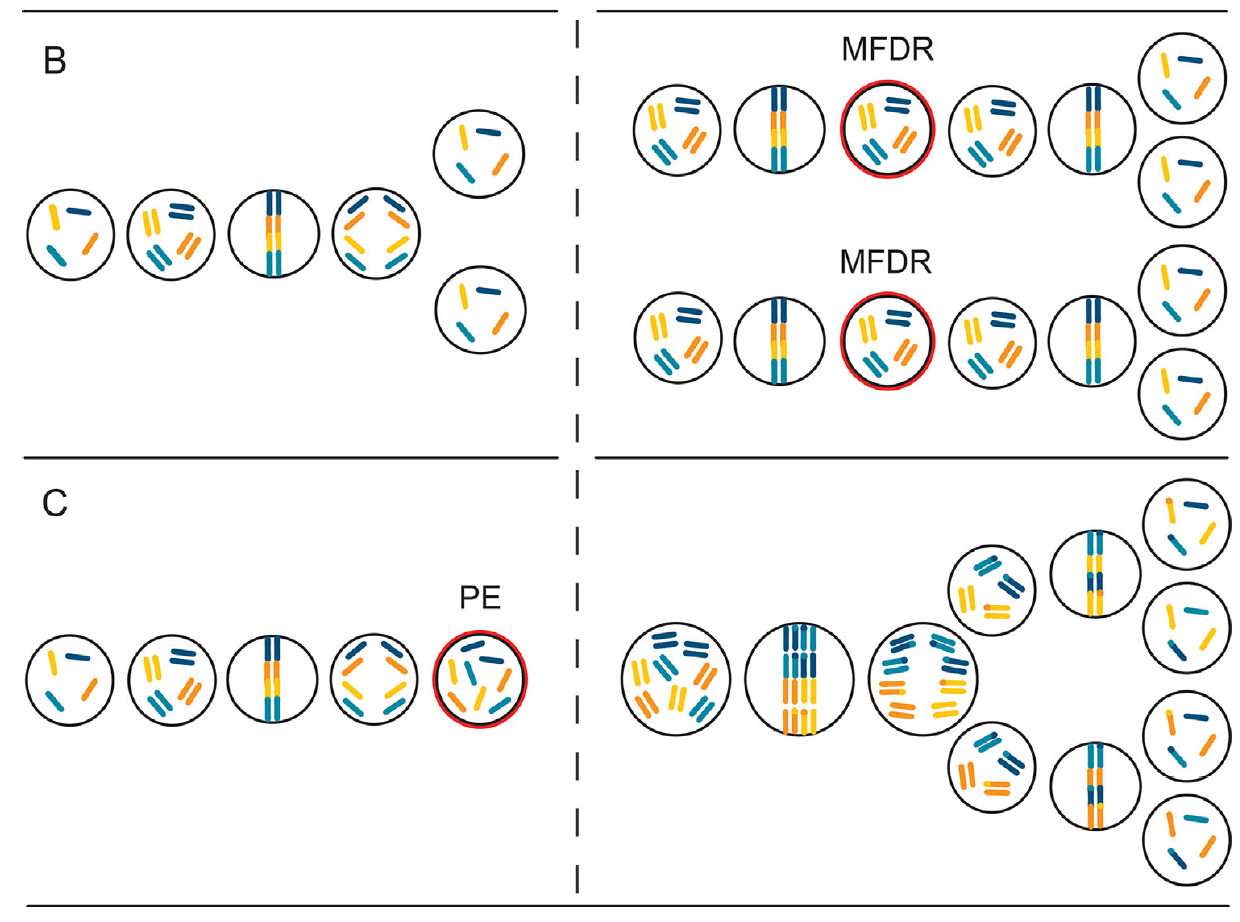 Braithwaite
Döpp-Manton
Braithwaite’s 1964 paper – the Braithwaite scheme:
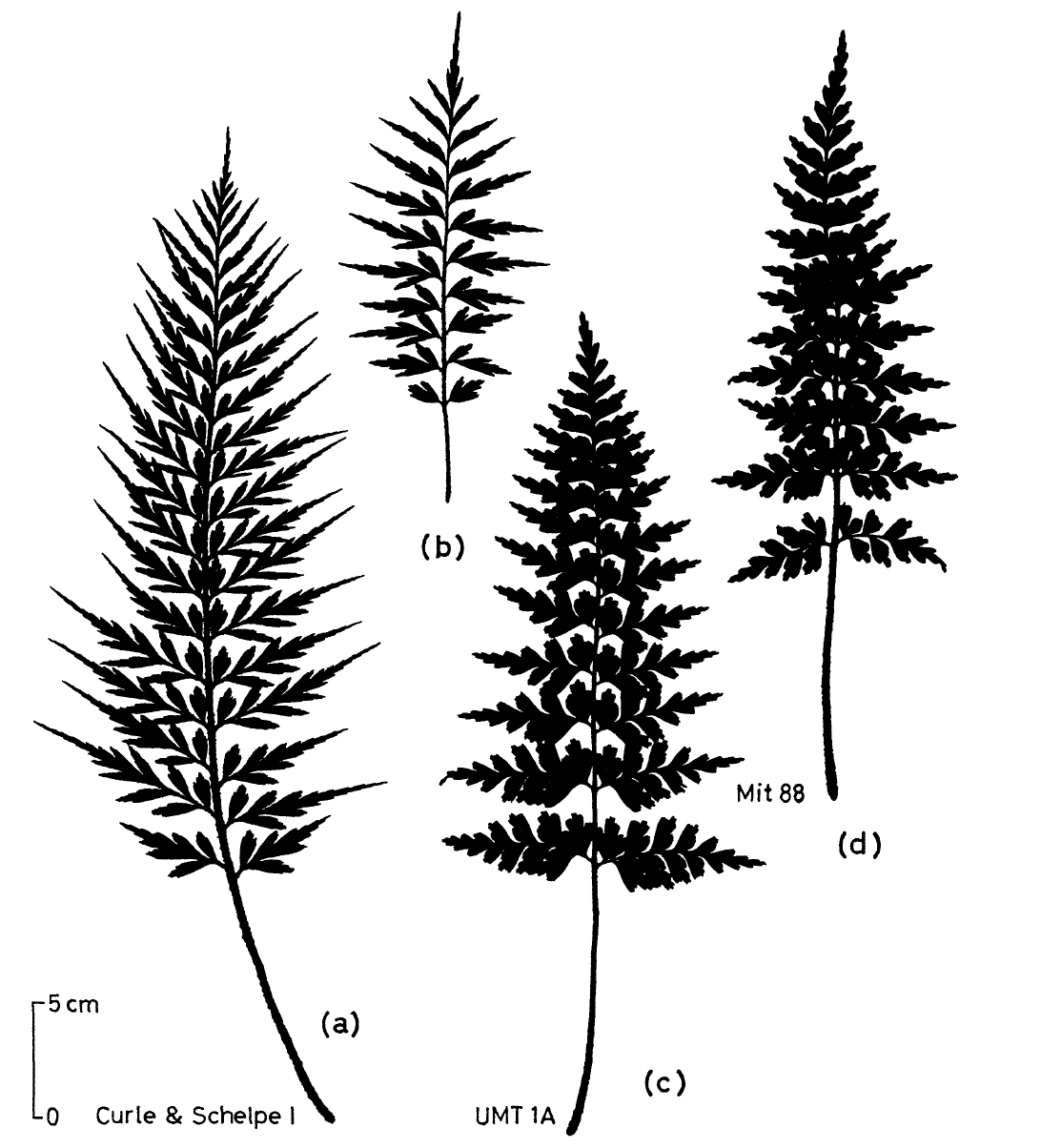 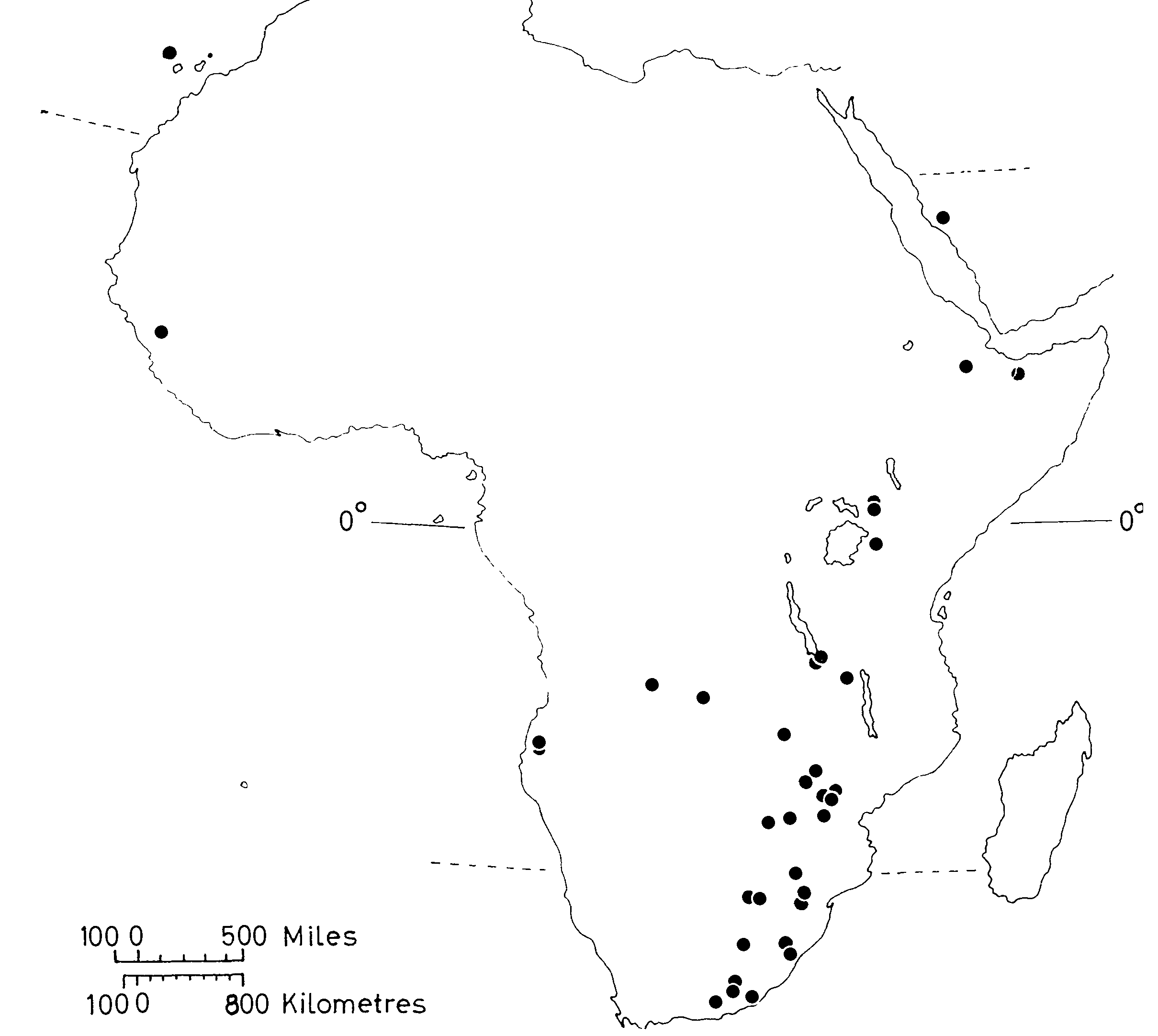 Meiosis 1 in Braithwaite’s apomictic Asplenium:
No pairing
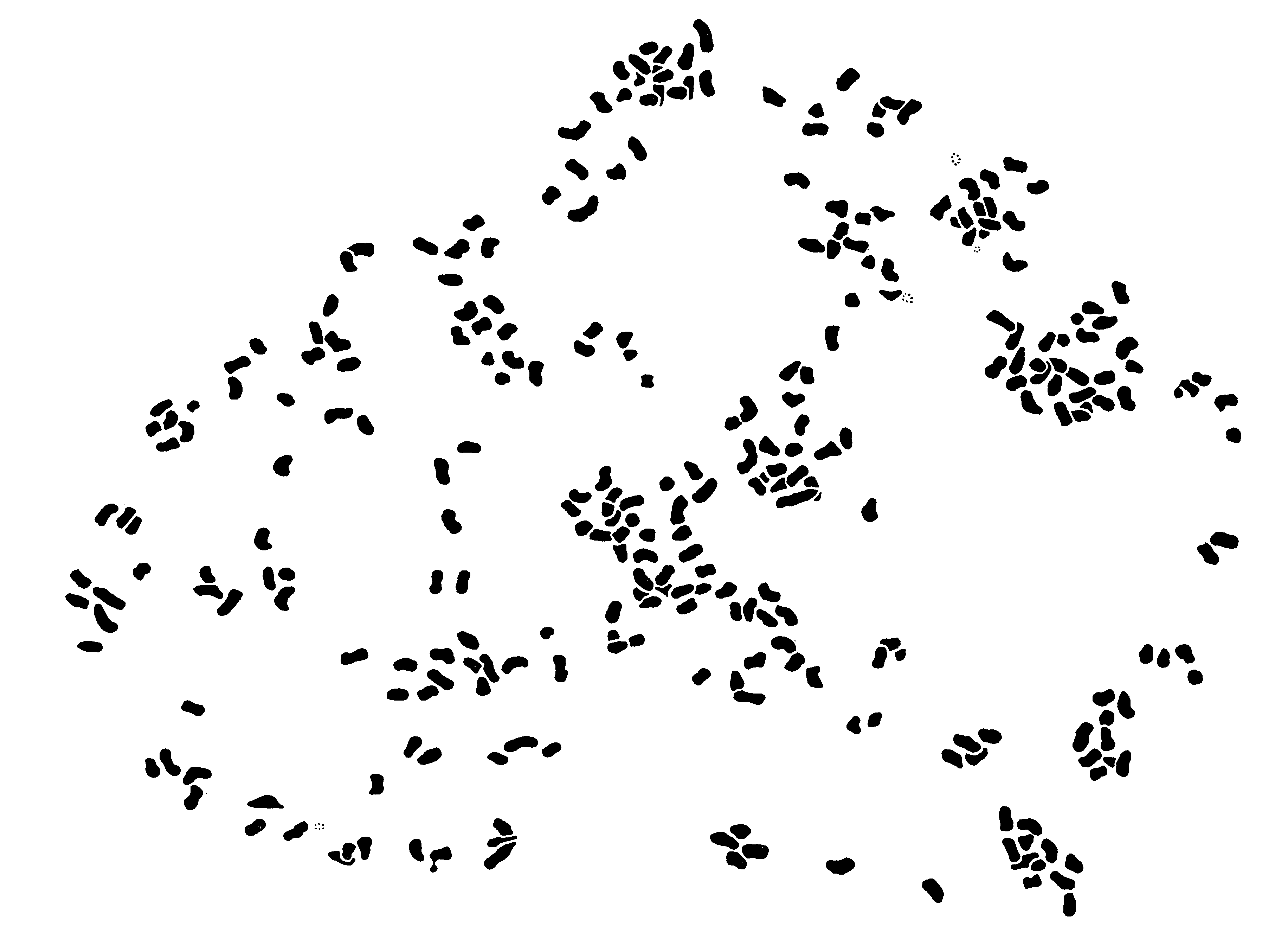 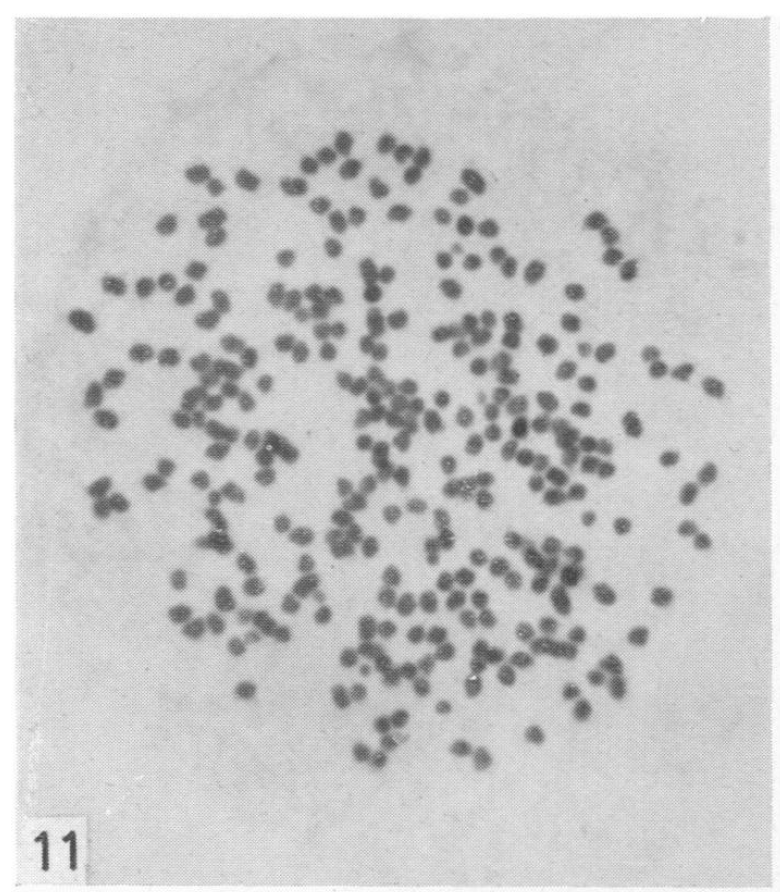 (octoploid, 232 Is)
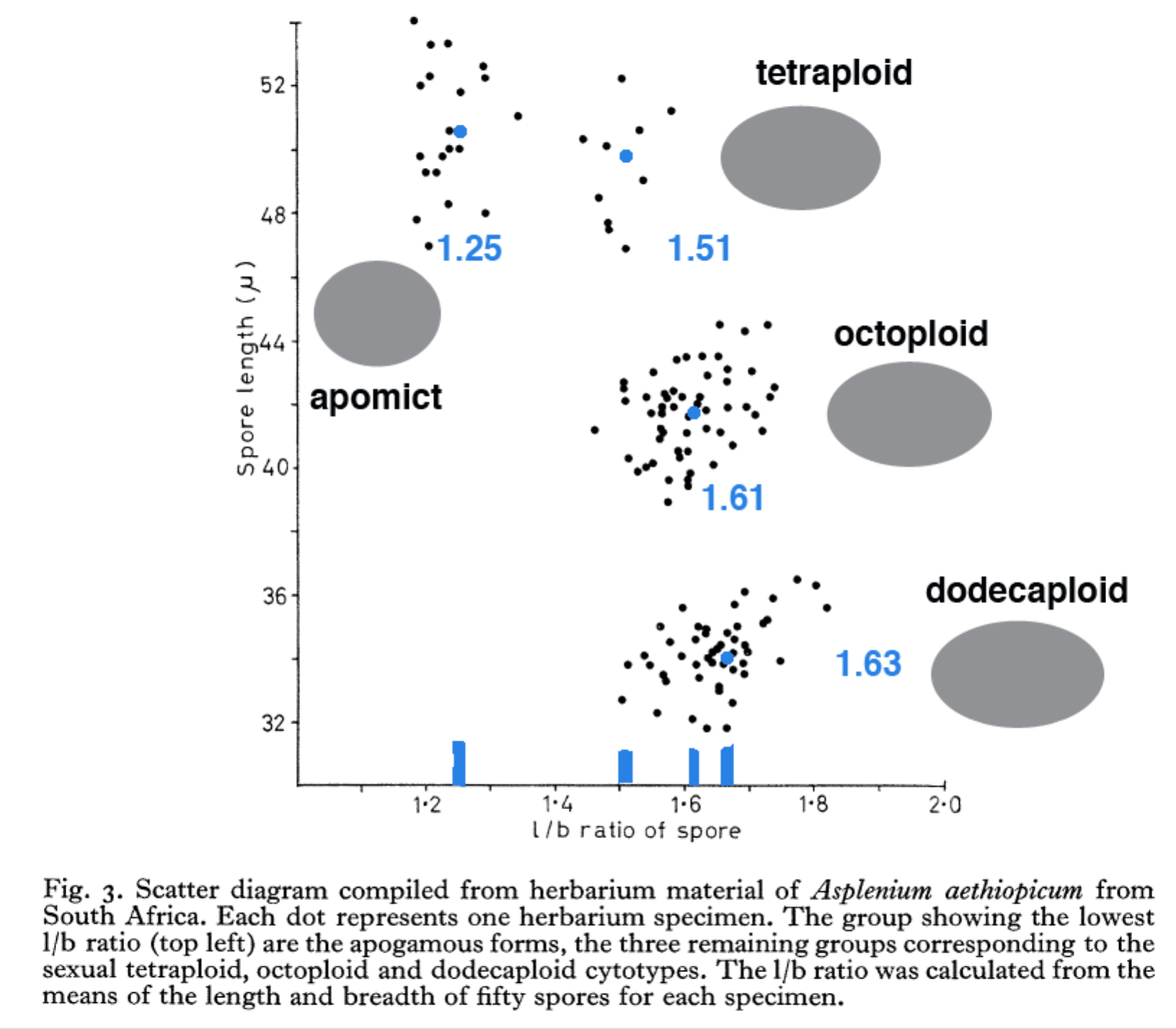 dodecaploid
(octoploid)
tetraploid
On Apomixis …
Original Discovery

Our Vermont apomictic species:
  Pellaea atropurpurea and Pellaea glabella var.  glabella  

Mechanics of the Döpp-Manton scheme 
Altered Sporophyte Production: Farlow and Alice Tryon
Altered Spore Production: Manton on Cyrtomium

Gastony on the origins of Pellaea glabella var. glabella

Amanda Grusz on Apomixis, the Braithwaite scheme

Two Case Histories 
Grusz on apomixis and polyploidy in Cheilanthes
Origin of apomixis – an example from Japan.
[Speaker Notes: acrostichoides]
Apomixis and polyploidy in Cheilanthes (now Myriopteris)  yavapensis and allies
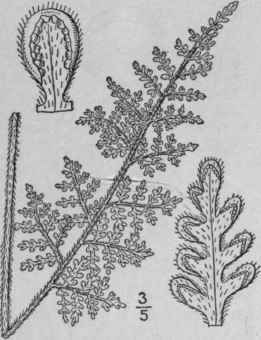 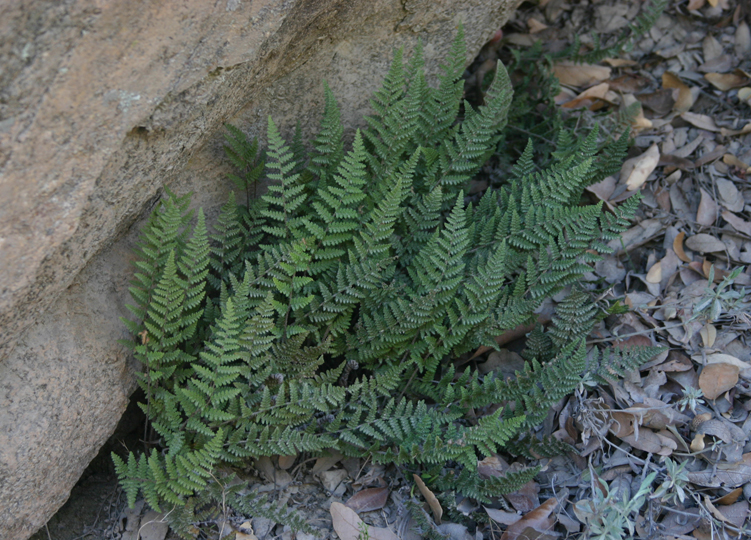 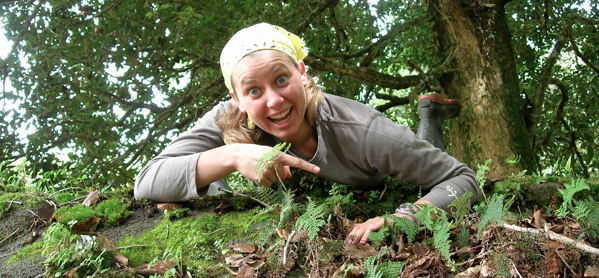 Amanda Grusz
The diploids
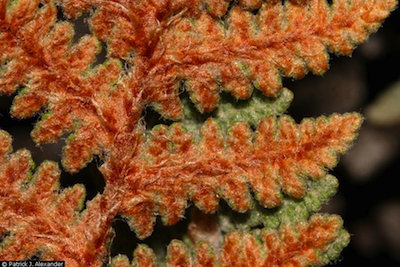 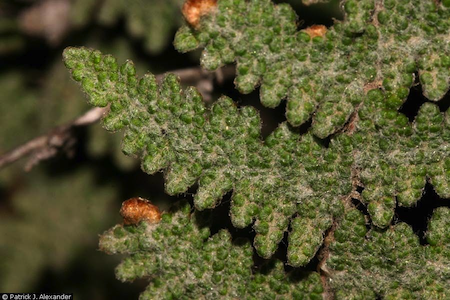 Cheilanthes lindheimeri
The diploids
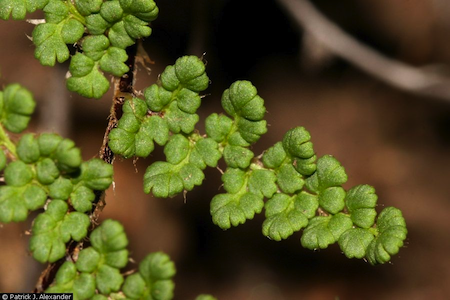 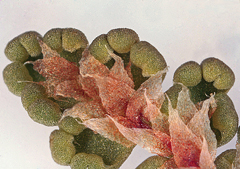 Cheilanthes fendleri
The diploids
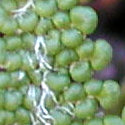 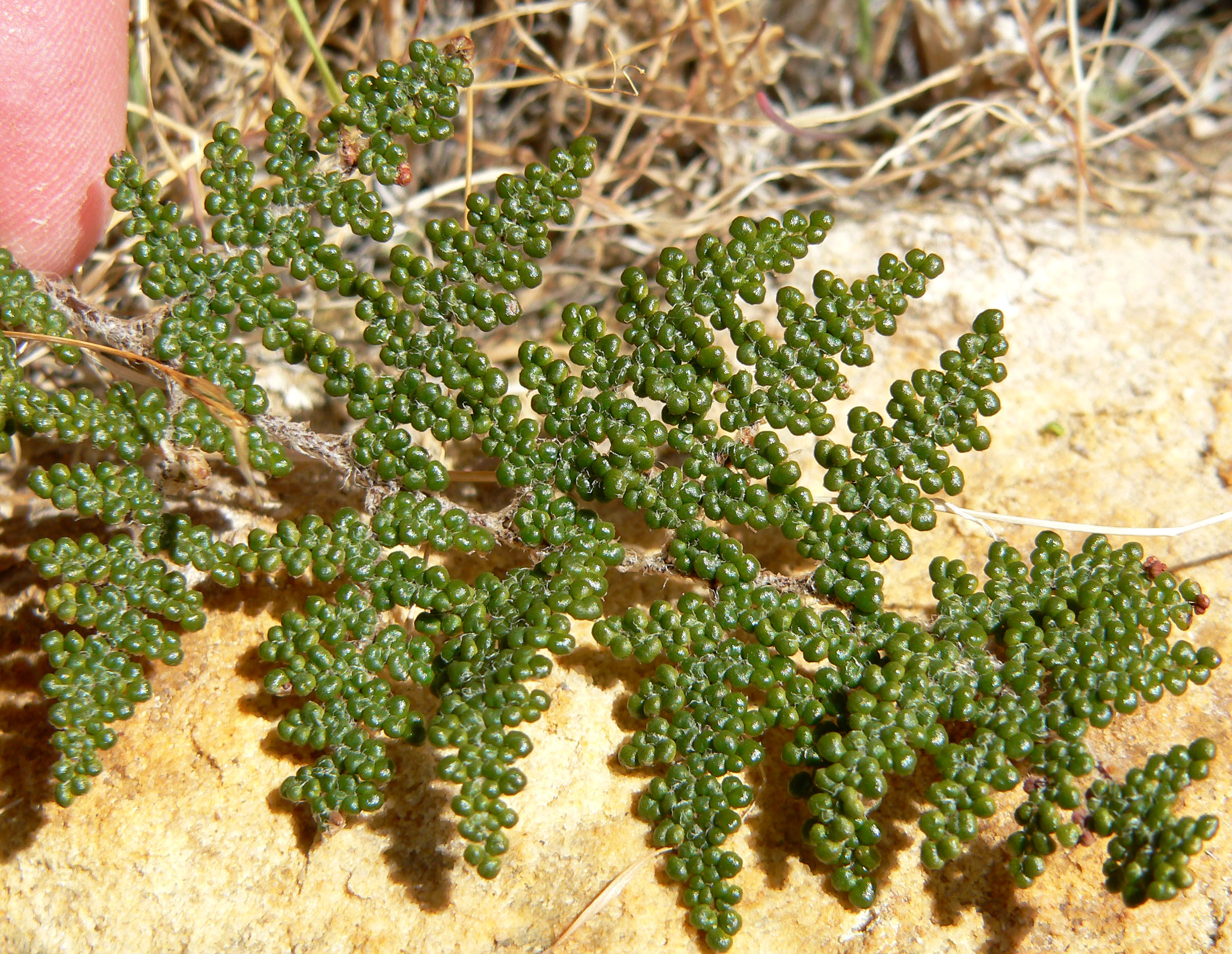 Cheilanthes covillei
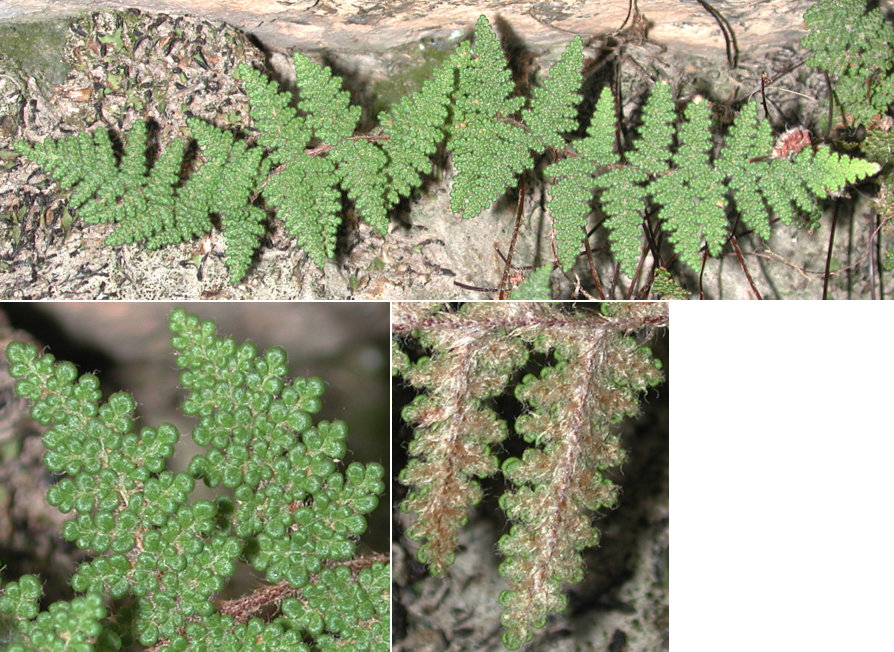 The central player: Cheilanthes yavapensis
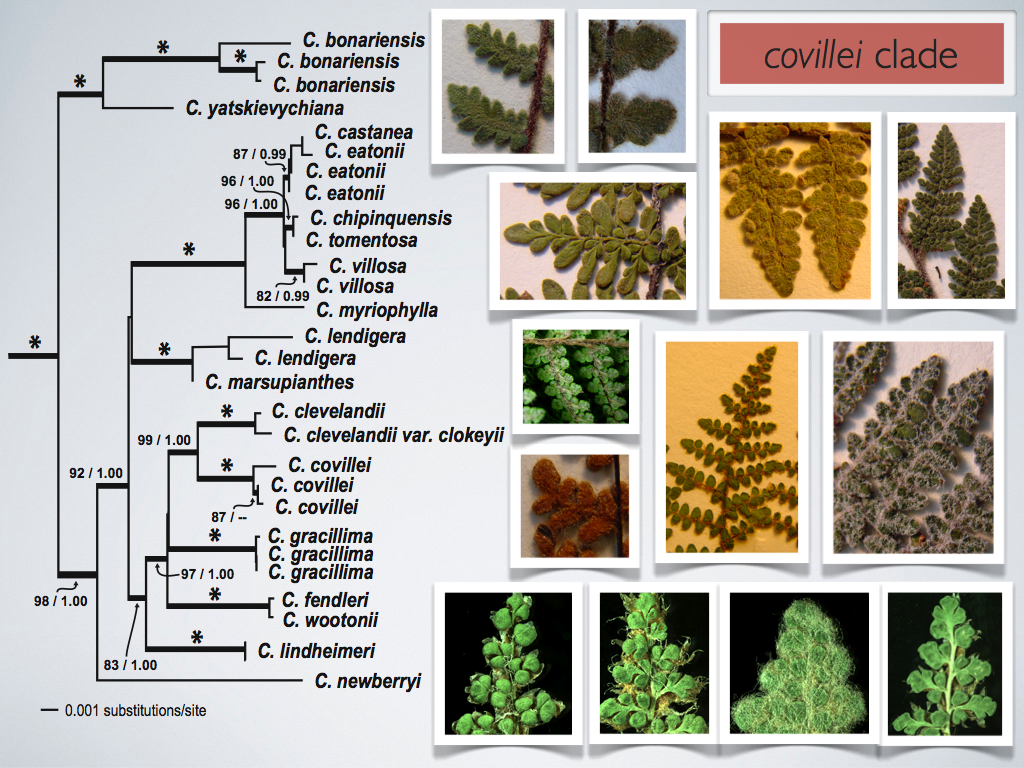 CC
FF
LL
Experimental Strategy
1. Plastid DNA sequencing 
reveals egg parents of polyploids, 
provides alternate test of conclusions       	about 	lineages.
2. Spore studies (number and size) imply ploidy and reproductive biology—reveal diploid lindheimeri.
3. Nuclear DNA sequencing 
-- reveals the diploids involved in each polyploid.
4. Enzyme electrophoretic evidence provides information on copy number of each ancestral genome in the allopolyploids.
Phylogeny based on chloroplast DNA sequences
diploid
triploid
tetraploid
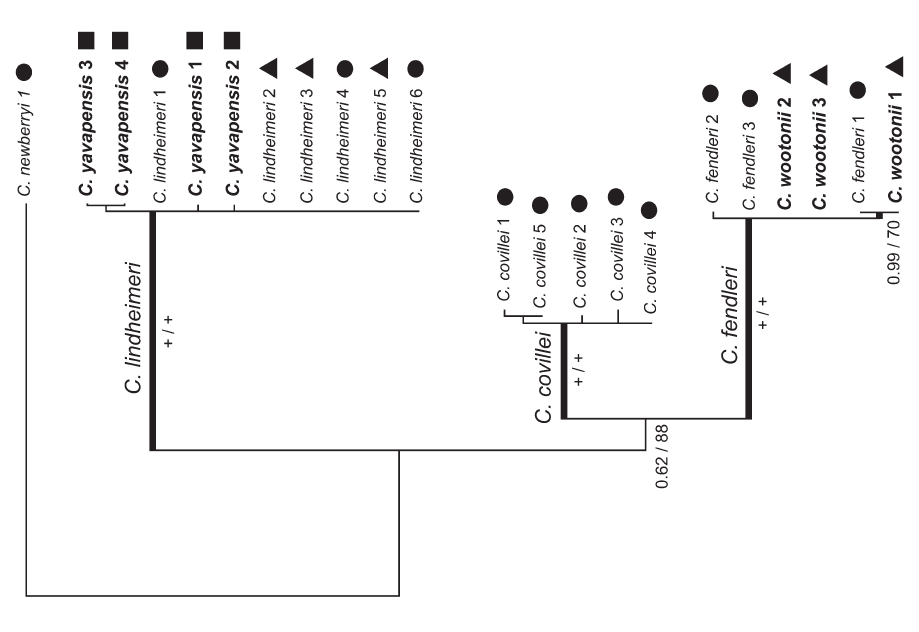 [Speaker Notes: The C. covillei clade included only accessions of diploid C. covillei (PP = 1.0, BS = 100%),  
HENCE: C. covillei is not an egg parent.
2. The C. fendleri clade (PP = 1.0, BS = 100%) included all samples of diploid C. fendleri plus all accessions of the apomictic triploid C. wootoni
HENCE C fendleri is the egg parent of all C. wootonii .
3. The C. lindheimeri clade (PP = 1.0, BS = 100%) included all samples of that species (regardless of ploidy level), plus all accessions of C. yavapensis . 
HENCE C. lindheimeri is the egg parent of all C. yavapensis.
4. Sexual diploid and apomictic triploid samples of C. lindheimeri have identical plastid sequences, suggesting that genetic divergence between the cytotypes is minimal.    
HENCE: apogamous C. lindheimeri is an autopolyploid.]
Inferences from the chloroplast DNA
1.The C. covillei clade included only accessions of diploid C. covillei
1.HENCE: C. covillei is not an egg parent.
2. The C. fendleri clade included all samples of diploid C. fendleri plus all accessions of the apomictic triploid C. wootoni
2.HENCE C. fendleri is the egg parent of all C. wootonii 
3. The C. lindheimeri clade included all samples of lindheimeri (diploid and triploid), plus all accessions of C. yavapensis . 
3.HENCE C. lindheimeri is the egg parent of all C. yavapensis.
4. Sexual diploid and apomictic triploid samples of C. lindheimeri have identical plastid sequences, suggesting that genetic divergence between the cytotypes is minimal.    
4.HENCE: apogamous C. lindheimeri is an autopolyploid.
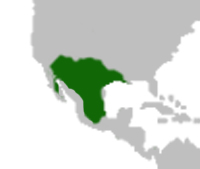 Herbaria: discovering diploid LL
Fertile herbarium specimens provided spores
LLL
LL
3 Populations located
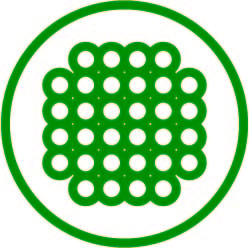 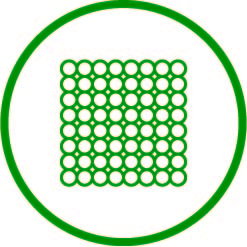 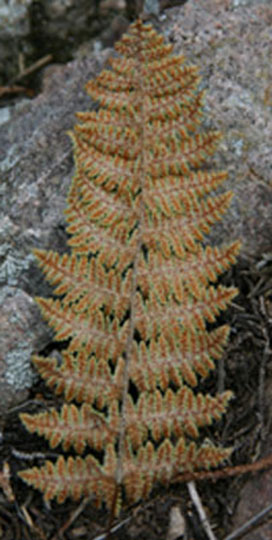 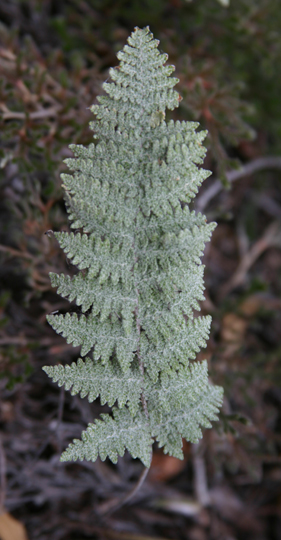 Spore number: 32
Spore diameter: 61-64um
Spore number: 64
Spore diameter: 45-53um
Photo:  J. Metzgar
Experimental Strategy
1. Plastid DNA sequencing 
-- reveals egg parents of polyploids, 
-- provides alternate test of conclusions    about 	lineages.
2. Spore studies (number and size) imply ploidy and reproductive biology—reveal diploid lindheimeri.
3. Nuclear DNA sequencing 
-- reveals the diploids involved in each polyploid.
4. Enzyme electrophoretic evidence provides information on number of each ancestral genome in the allopolyploids.
Phylogeny based on nuclear DNA sequences
lindheimeri                            covillei                 fendleri
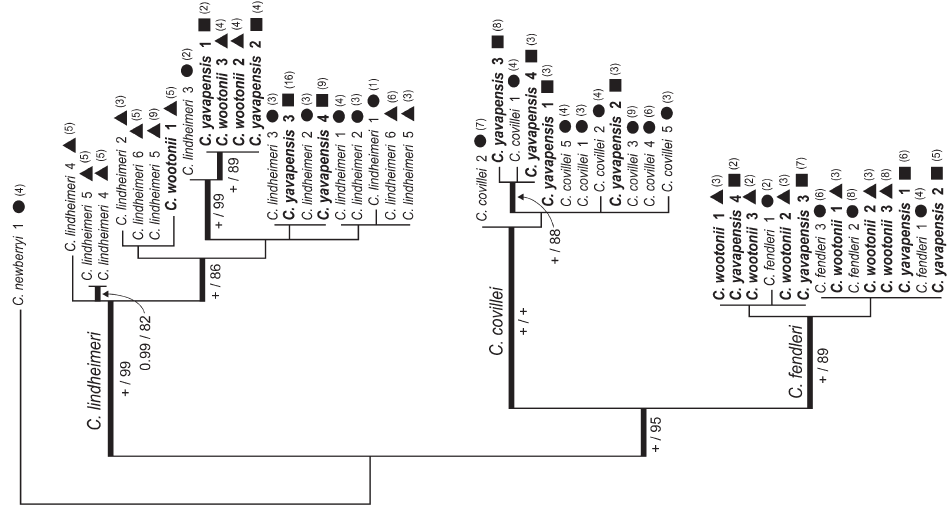 C
Phylogeny based on nuclear DNA sequences
lindheimeri                            covillei                 fendleri
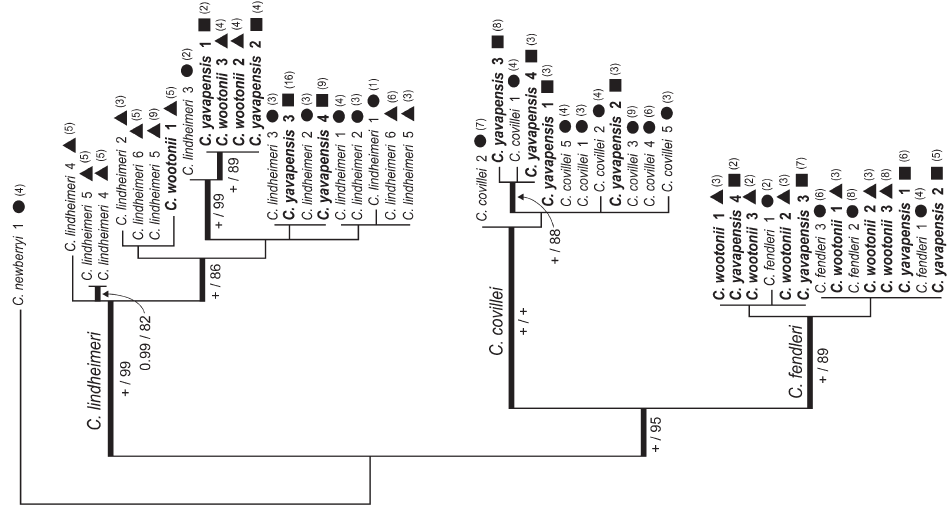 C
yavapensis includes all three diploids.
wootonii includes lindheimeri and fendleri.
Apogamous lindheimeri is autopolyploid.
Both wootonii and yavapensis are polyphyletic.
FF
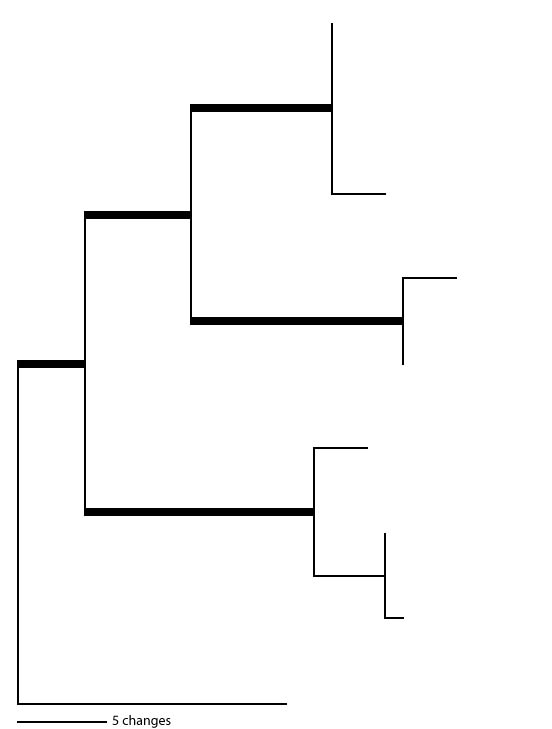 100
C. yavapensis
C. wootonii
91
CC
100
100
C. yavapensis
LL
99
C. yavapensis
C. wootonii
C. newberryi
Nuclear GAPcP Phylogeny
To determine allelic dosage Amanda used isozymes…
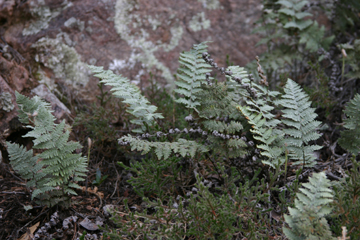 Photo:  J. Metzgar
Experimental Strategy
1. Plastid DNA sequencing 
-- reveals egg parents of polyploids, 
-- provides alternate test of conclusions    about 	lineages.
2. Spore studies (number and size) imply ploidy and reproductive biology—reveal diploid lindheimeri.
3. Nuclear DNA sequencing 
-- reveals the diploids involved in each polyploid.
4. Enzyme electrophoretic evidence provides information on copy number of each ancestral genome in the allopolyploids.
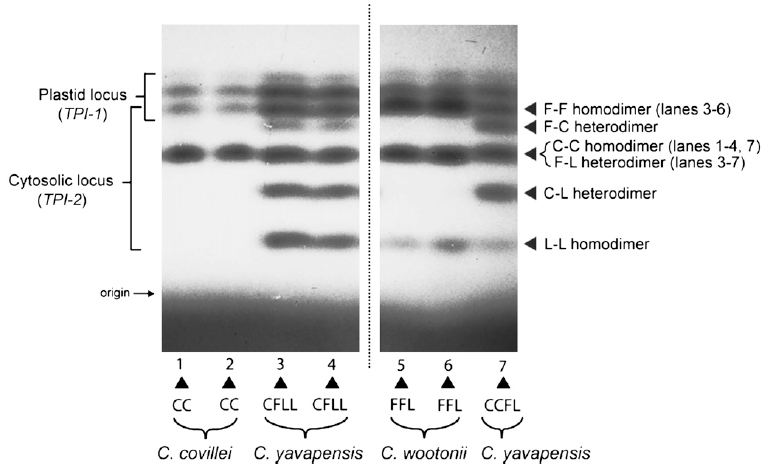 FF allele
CC allele
LL allele
CC
covillei
CFLL
FFL
           wootonii
Isozymes:  allelic dosage in C. yavapensis
TPI
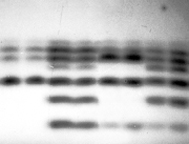 Plastid locus
Nuclear locus
C. yavapensis
The widespread apomictic triploid, Cheilanthes lindheimeri is an autopolyploid
	derived from a rare, previously undetected sexual diploid. 
The apomictic triploid Cheilanthes wootonii is shown to be an interspecific hybrid between C. 	fendleri and C. lindheimeri , 
The apomictic tetraploid C. yavapensis is comprised of two cryptic and geographically 		distinct lineages.
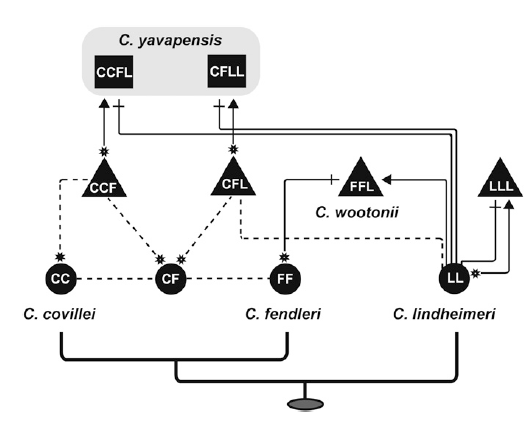 CCFL/CFLL
C. yavapensis
FFL
LLL
CFL
CCFF
LL
CC
FF
C. lindheimeri
Father
Mother
Proposed
In sum…
Apomictic tetraploid
Apomictic triploids
C. wootonii
Sexual tetraploid
Sexual diploids
C. fendleri
C. covillei
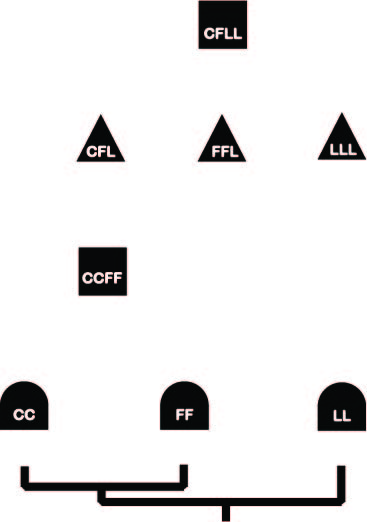 End of Feb. 23 Lecture
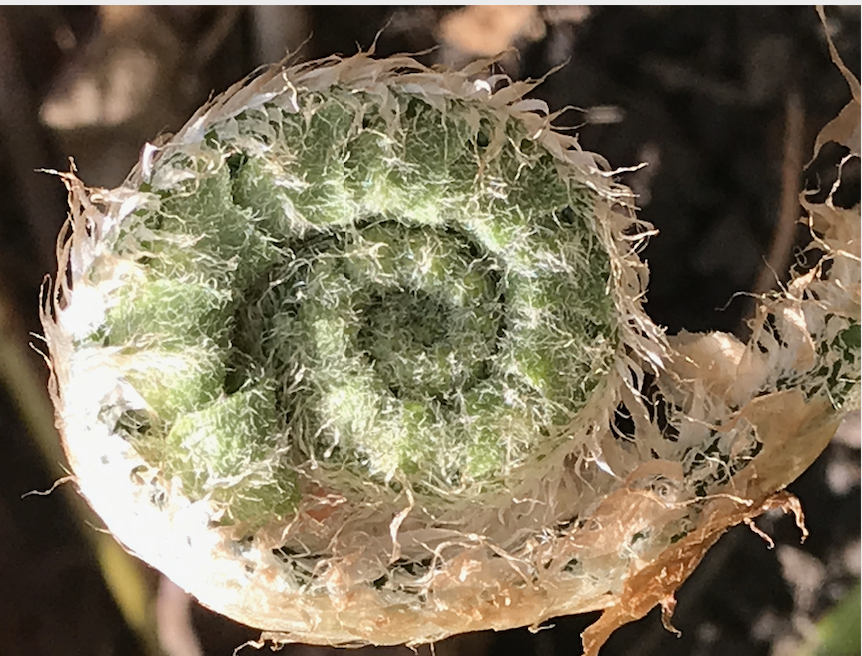 On Apomixis …
Original Discovery

Our Vermont apomictic species:
  Pellaea atropurpurea and Pellaea glabella var.  glabella  

Mechanics of the Döpp-Manton scheme 
Altered Sporophyte Production: Farlow and Alice Tryon
Altered Spore Production: Manton on Cyrtomium

Gastony on the origins of Pellaea glabella var. glabella

Amanda Grusz on Apomixis, the Braithwaite scheme

Two Case Histories 
Grusz on apomixis and polyploidy in Cheilanthes
Origin of apomixis – an example from Japan.
[Speaker Notes: acrostichoides]
The interspecific triploid hybrid fern Cornopteris x christenseniana
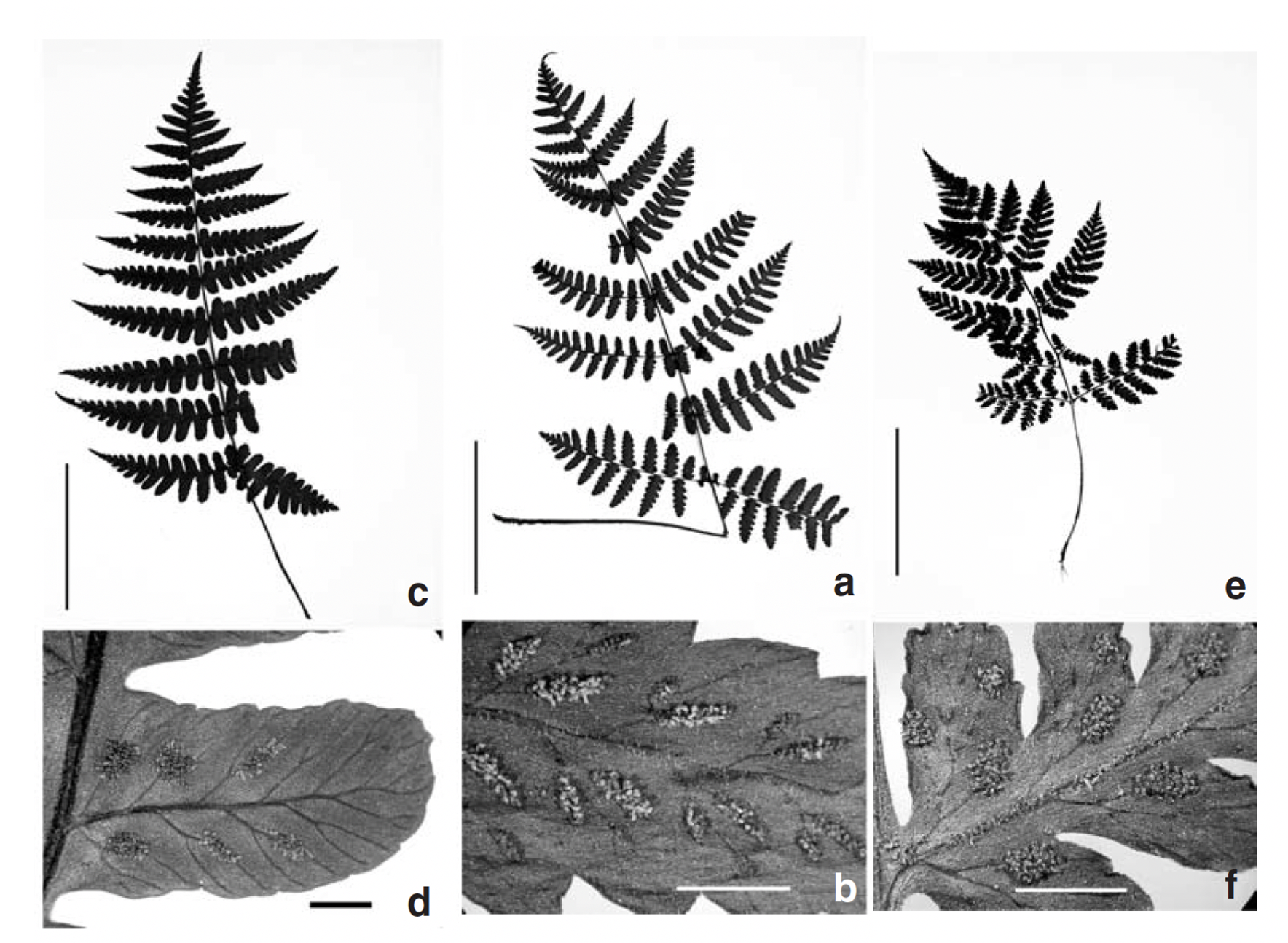 4x
2x
3x
a, b C. x christenseniana; 
c, d C. decurrentialata;
e, f C. crenulatoserrulata
The interspecific triploid hybrid fern Cornopteris x christenseniana
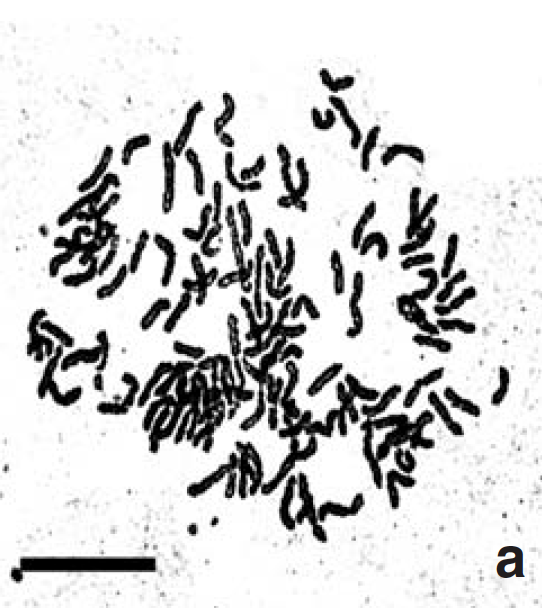 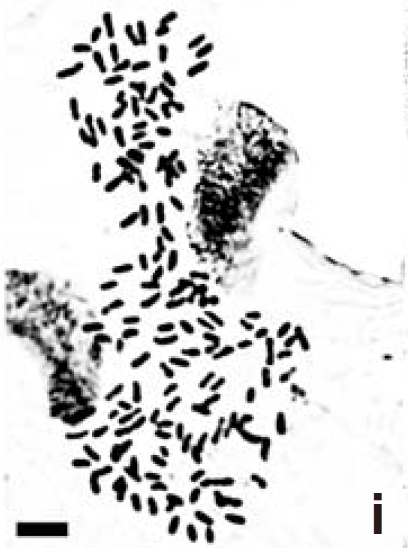 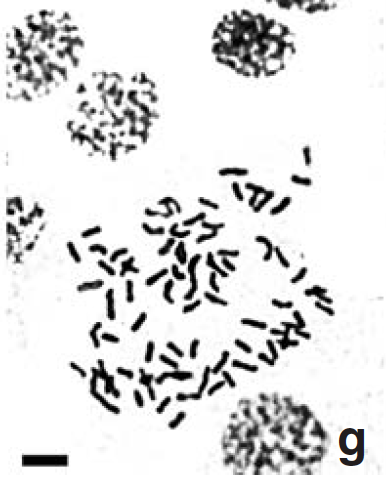 Cornopteris 
christenseniana

120 chromosomes
Cornopteris decurrentialata

160 chromosomes
Cornopteris 
crenatoserrula
 
80 chromosomes
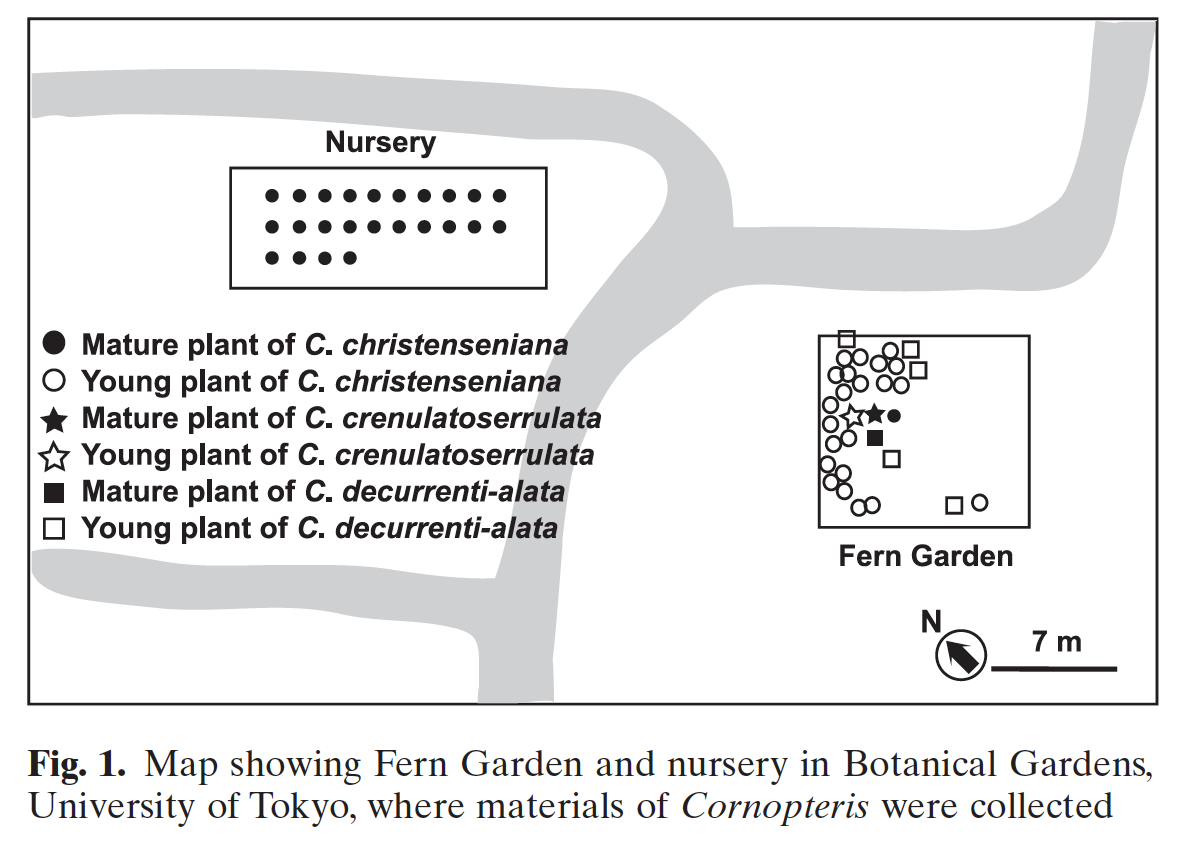 3x
4x
2x
64- and 16-spore outcomes
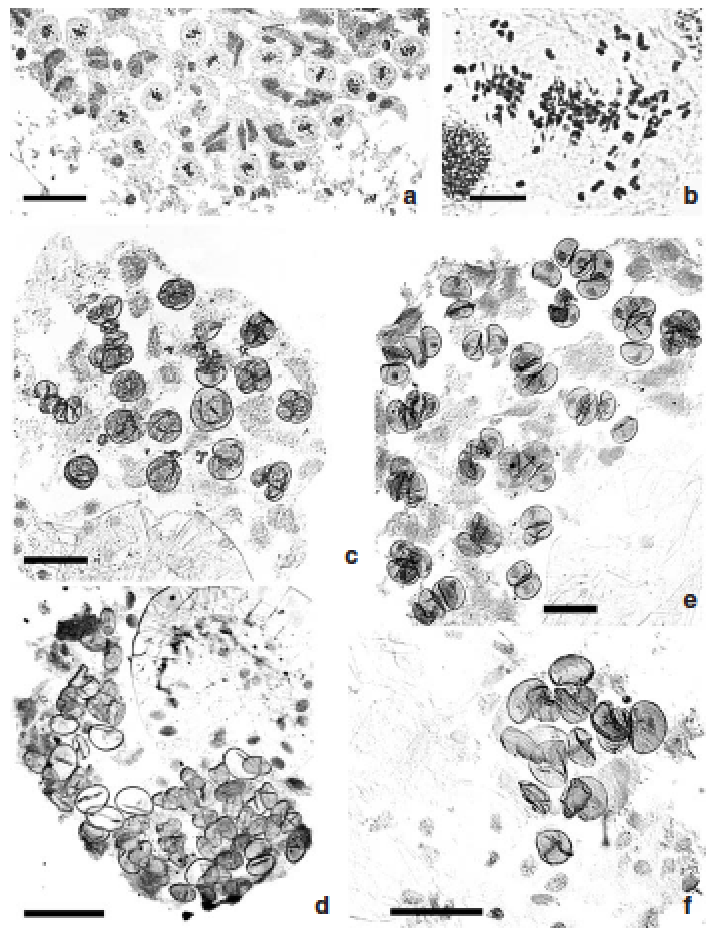 a) 16 sporocytes 
b) meiotic anaphase with bivalents separating and univalents scattered
c) 64 spores, all abortive spores, often forming tetrads 
d) 64 spores, mostly abortive
e) 64 spores (16 tetrads); few abortive
f) 16 spores, mostly normal


None with 32 spores.
Park, C. H., & Kato, M. (2003). Apomixis in the interspecific triploid hybrid fern Cornopteris christenseniana
[Speaker Notes: Park, C. H., & Kato, M. (2003). Apomixis in the interspecific triploid hybrid fern Cornopteris christenseniana (Woodsiaceae). Journal of plant research, 116(2), 93-103.]
On Apomixis …
Original Discovery

Our Vermont apomictic species:
  Pellaea atropurpurea and Pellaea glabella var.  glabella  
Gastony on the origins of Pellaea glabella var. glabella

Mechanics of the Döpp-Manton scheme 
Altered Sporophyte Production: Farlow and Alice Tryon
Altered Spore Production: Manton on Cyrtomium

Amanda Grusz on Apomixis, the Braithwaite scheme

Case Histories 
Sigel on apomixis and farina evolution in Argyrochosma
Grusz on apomixis and polyploidy in Cheilanthes

Apomicts yielding apomicts. = Walker
[Speaker Notes: acrostichoides]
Walker’s Pteris apomicts hybridizing-implying functional sperm.
multi-
aurita
quadri-
aurita
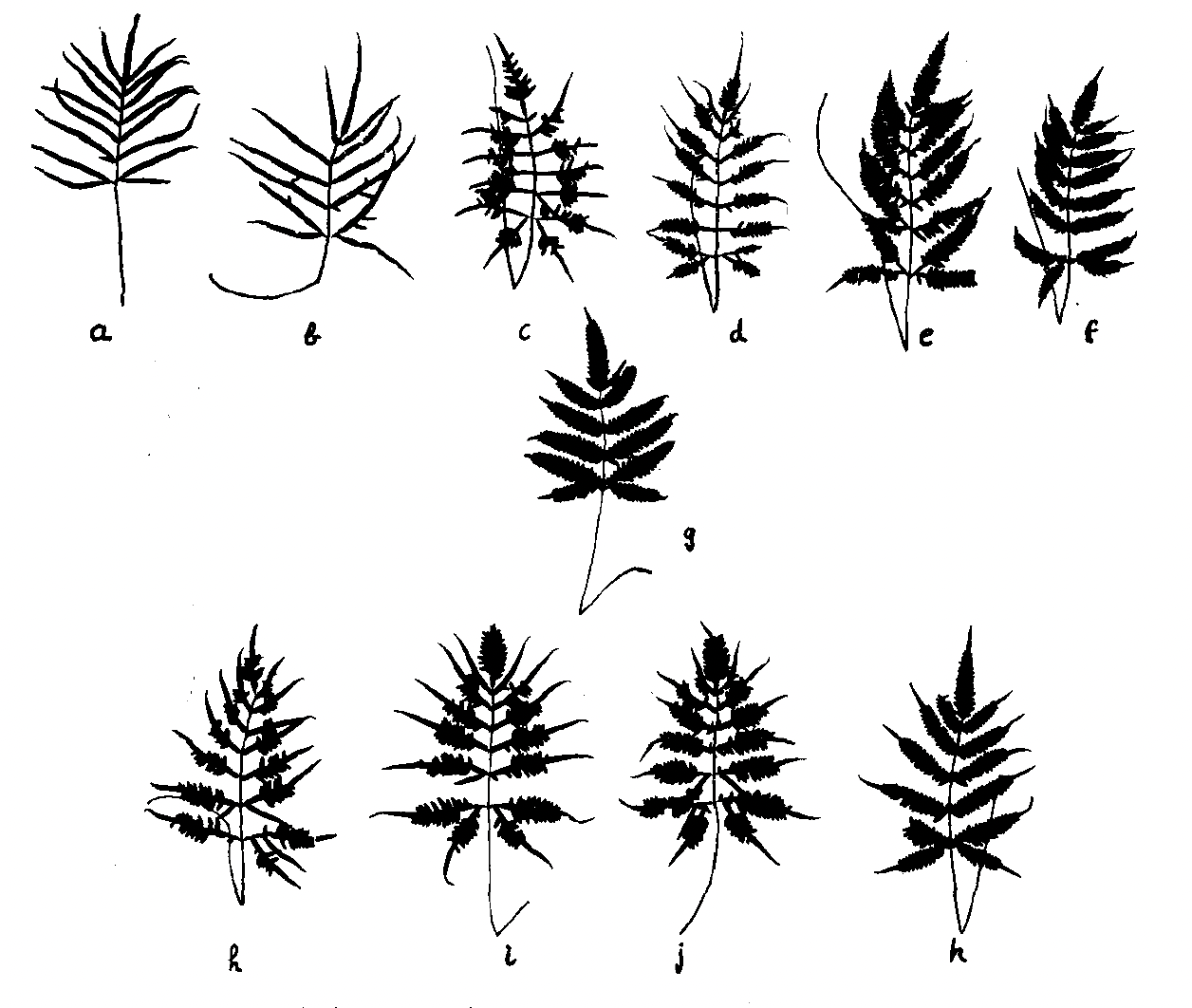 diploid,
sexual
confusa
diploid,
apomictic
triploid,
apomictic
On Apomixis …
Original Discovery

Our Vermont apogamous species:
  Pellaea atropurpurea and Pellaea glabella var.  glabella

Mechanics of the Döpp-Manton scheme 
Altered Sporophyte Production: Farlow and Alice Tryon
Altered Spore Production: Manton on Cyrtomium

Amanda Grusz on Apomixis

Case Histories 
Driscoll on detecting apogamy in Phegopteris
[Speaker Notes: acrostichoides]
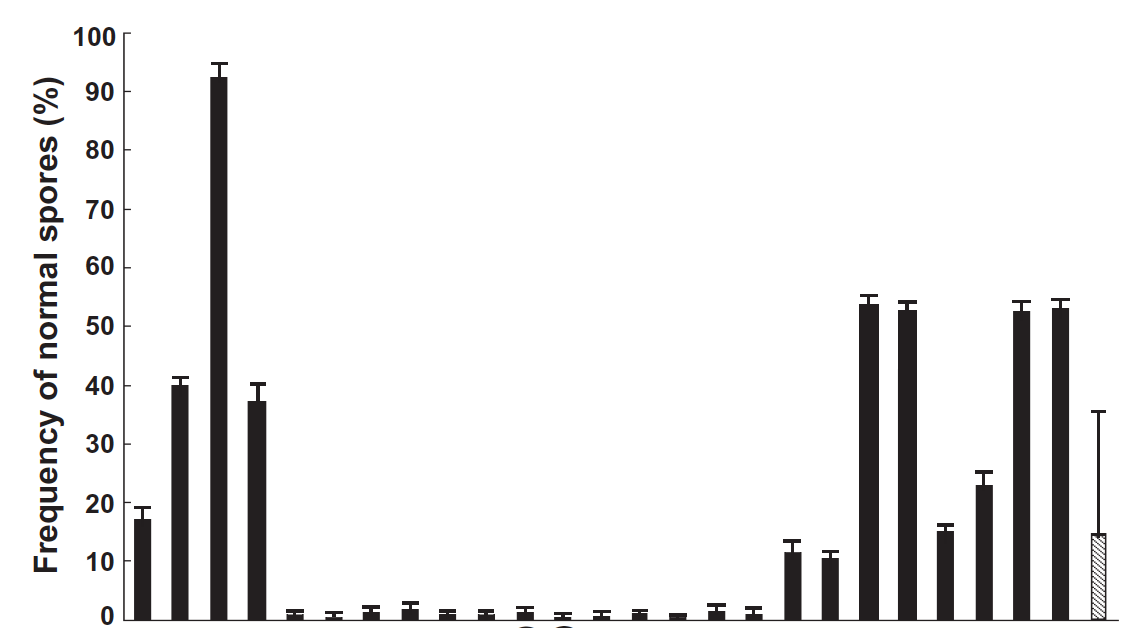 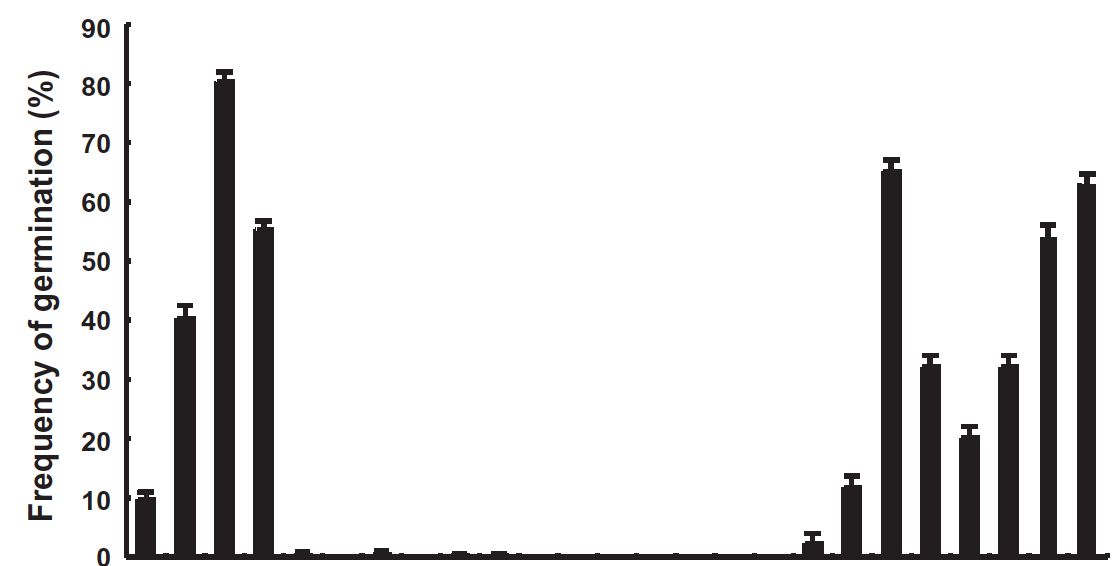 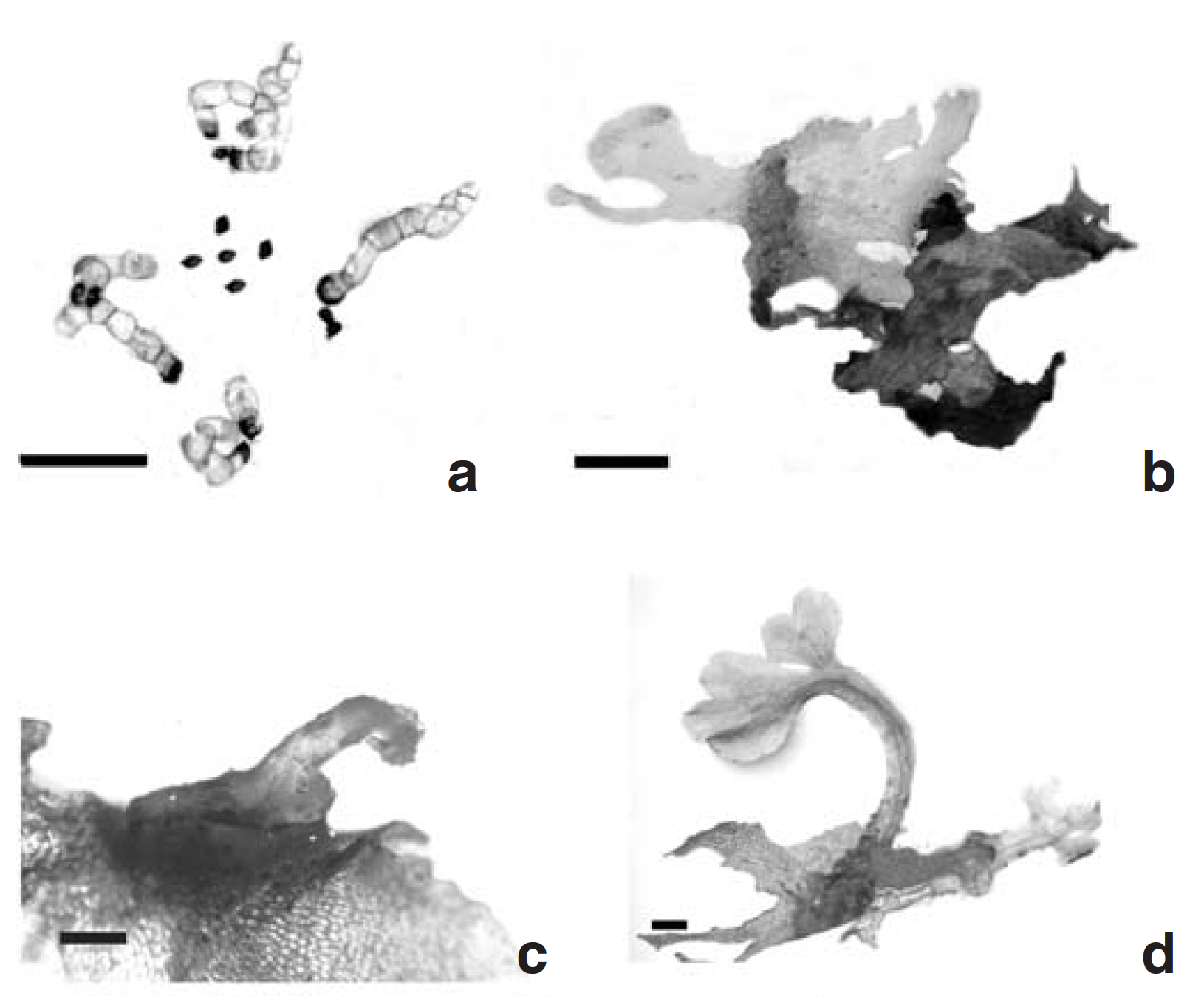 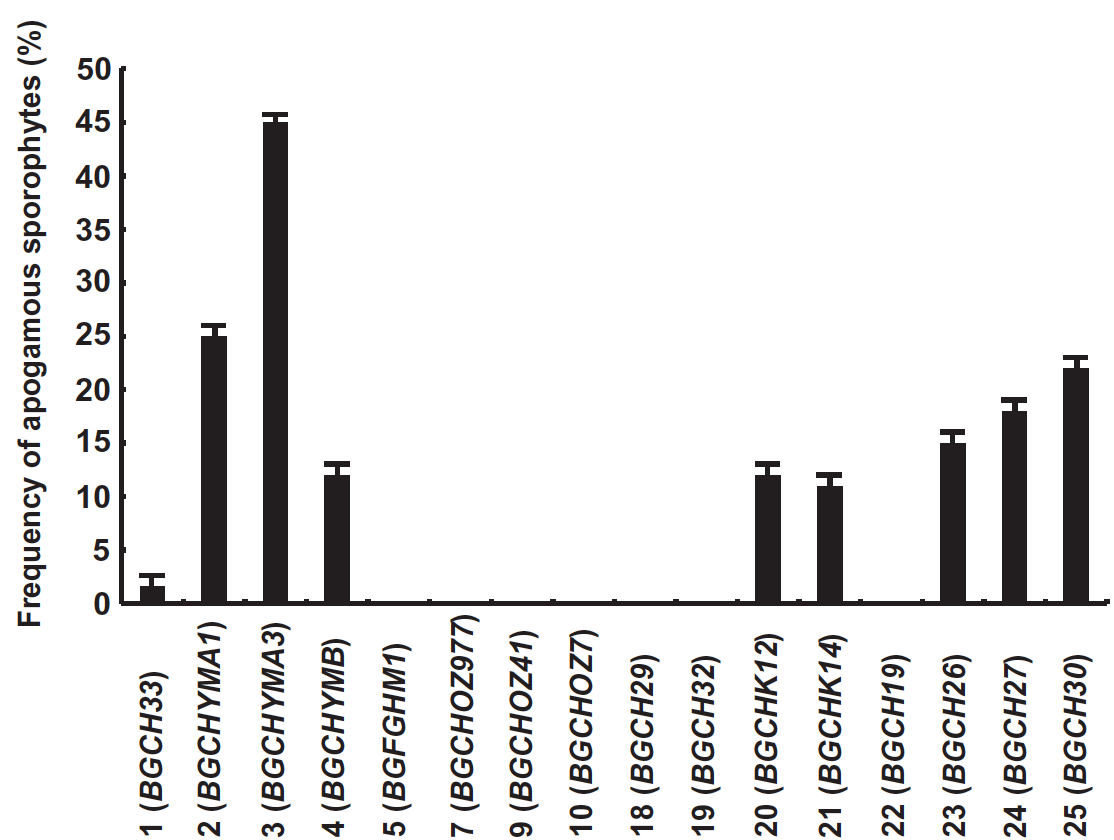 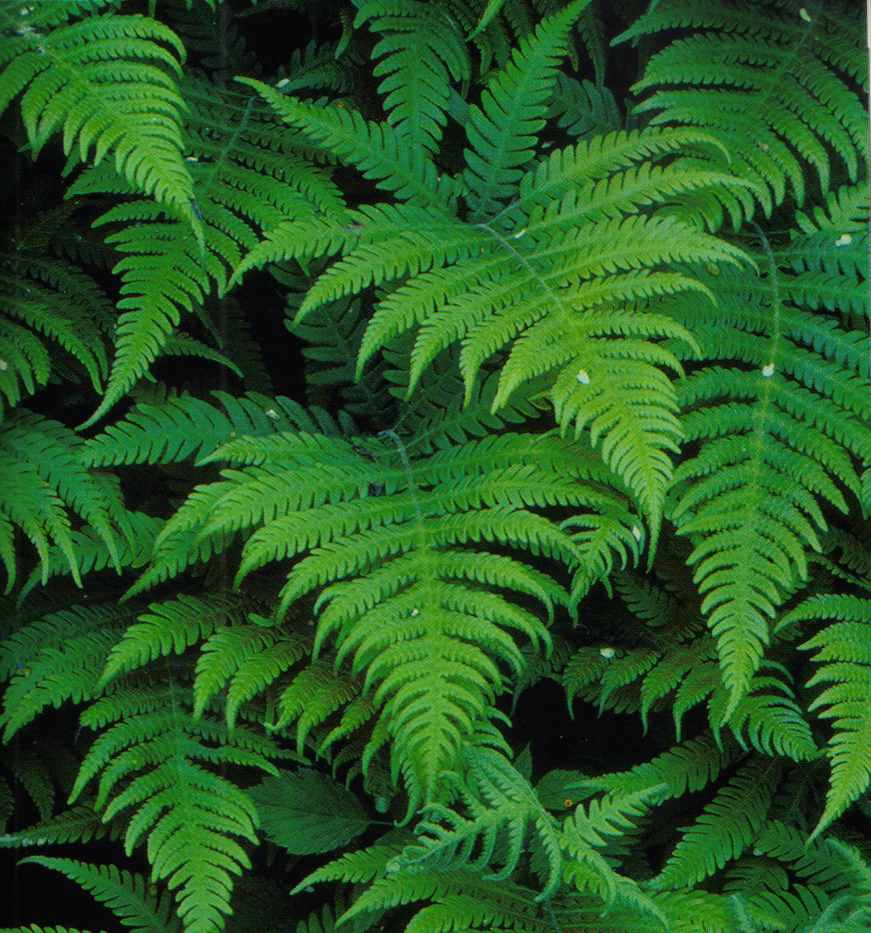 Insights on the origin of an apogamous tetraploid beech fern (genus Phegopteris) in northeastern North America
Mulligan et al. (1972) hypothesized the hybrid origin of a previously undescribed apogamous tetraploid beech fern from southern Quebec Phegopteris hexagonoptera  X  P. connectilis  tetraploid apomict
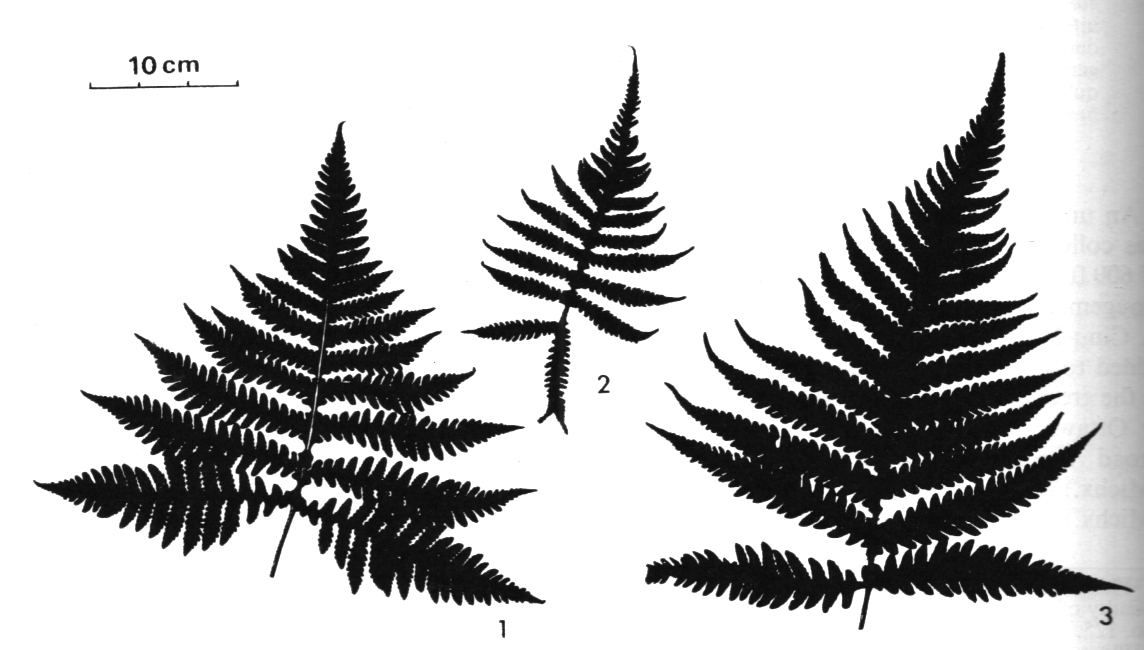 Sexual breeding system
Apogamous breeding system
Phegopteris connectilis 
3x=90
n=90
Phegopteris sp. 
4x=120
n=120
Phegopteris hexagonoptera 
2x=60
n=30
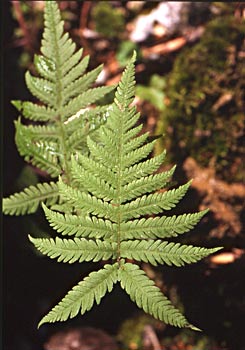 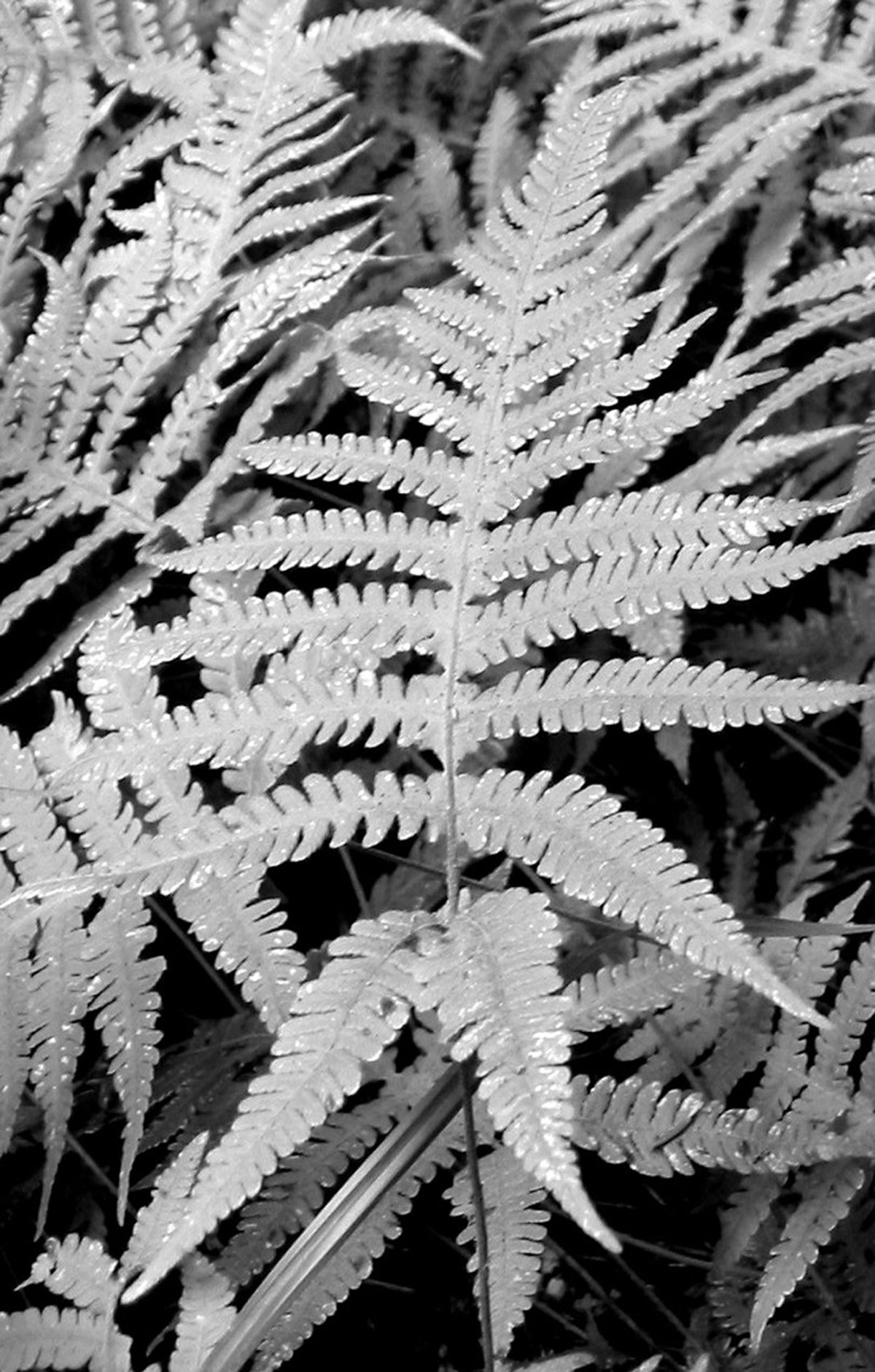 Chromosome counts and pairing behavior of Phegopteris  taxa from Mulligan et al. (1972)
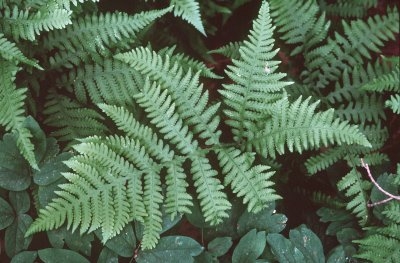 3x
2x
4x
120 II
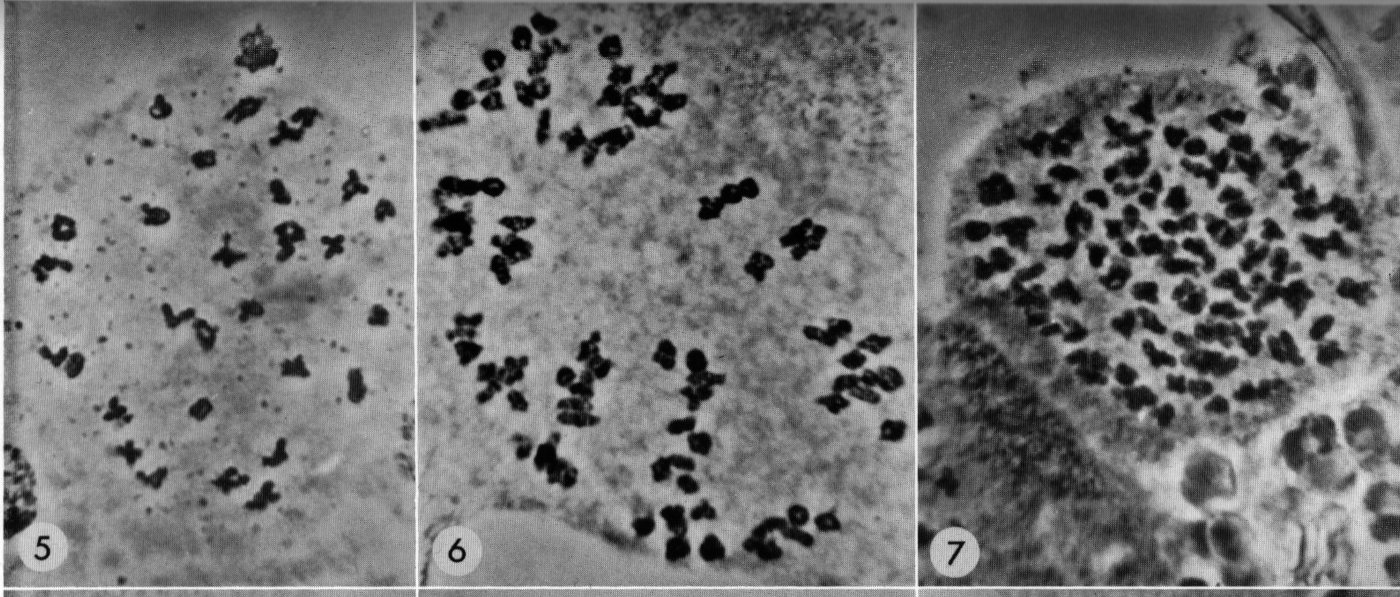 30 II
90 II
meiosis I
2x=60
3x=90
4x=120
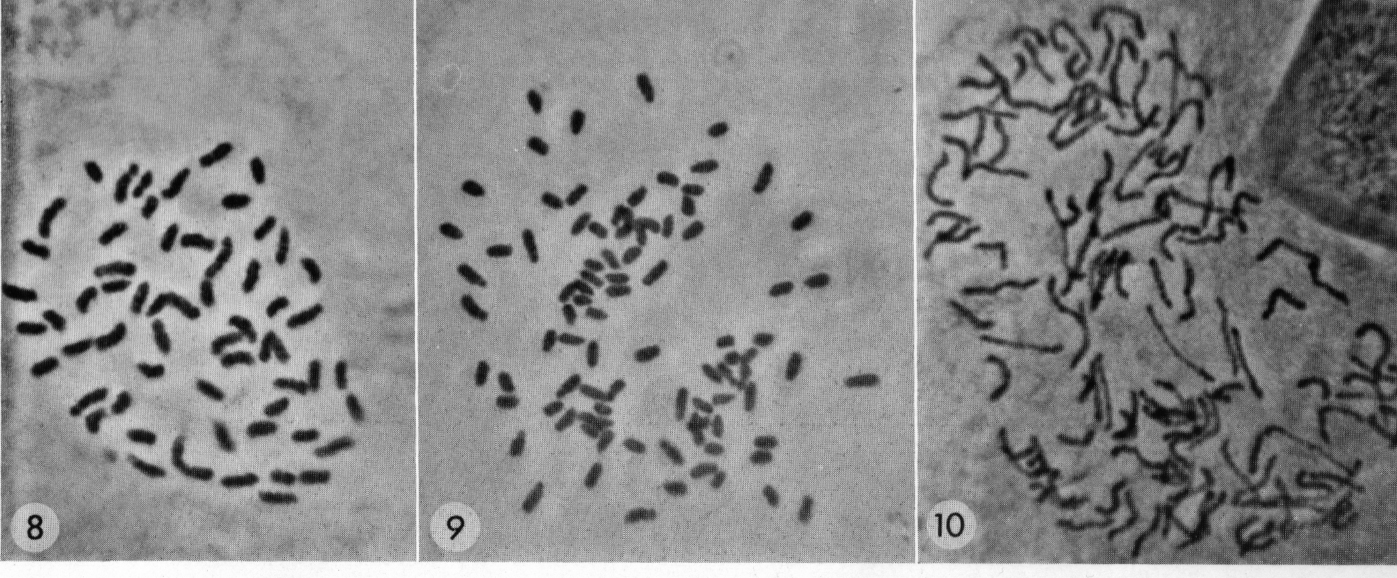 mitosis
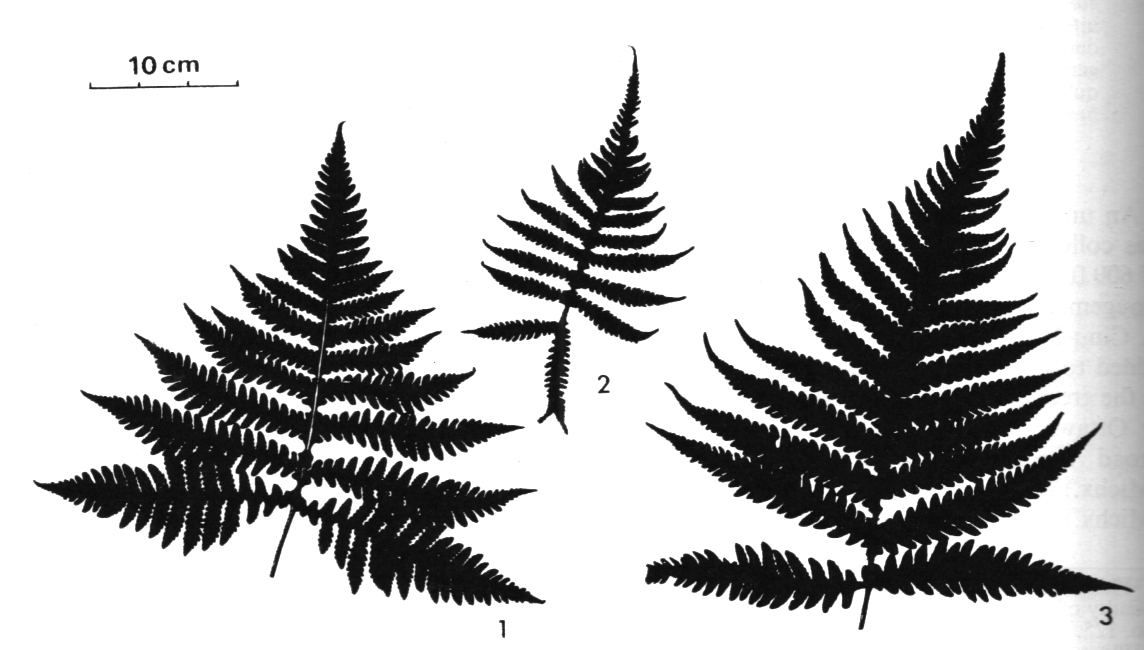 Summary of
 morphology
 from Mulligan
 et al. (1972)
Characters shared by P. hexagonoptera and the putative hybrid include:1) size of fronds2) position of lowest pair of pinnae3) shape of lowest pair of pinnae
Characters shared by P. connectilis and the putative hybrid include:1) wings of the rachis2) scales on the lower leaf surface3) hairs in notch between pinnules  4) surface ornamentaion of spores5) shape of fronds
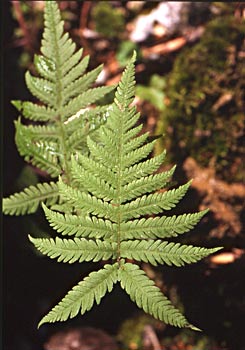 There was more genetic material contributed by P. connectilis than P. hexagonoptera
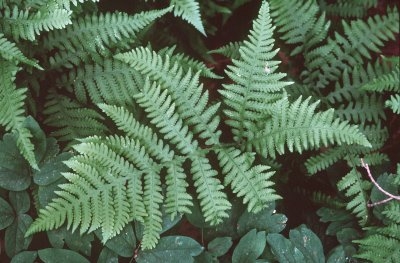 X
P. hexagonoptera
P. connectilis
putative hybrid
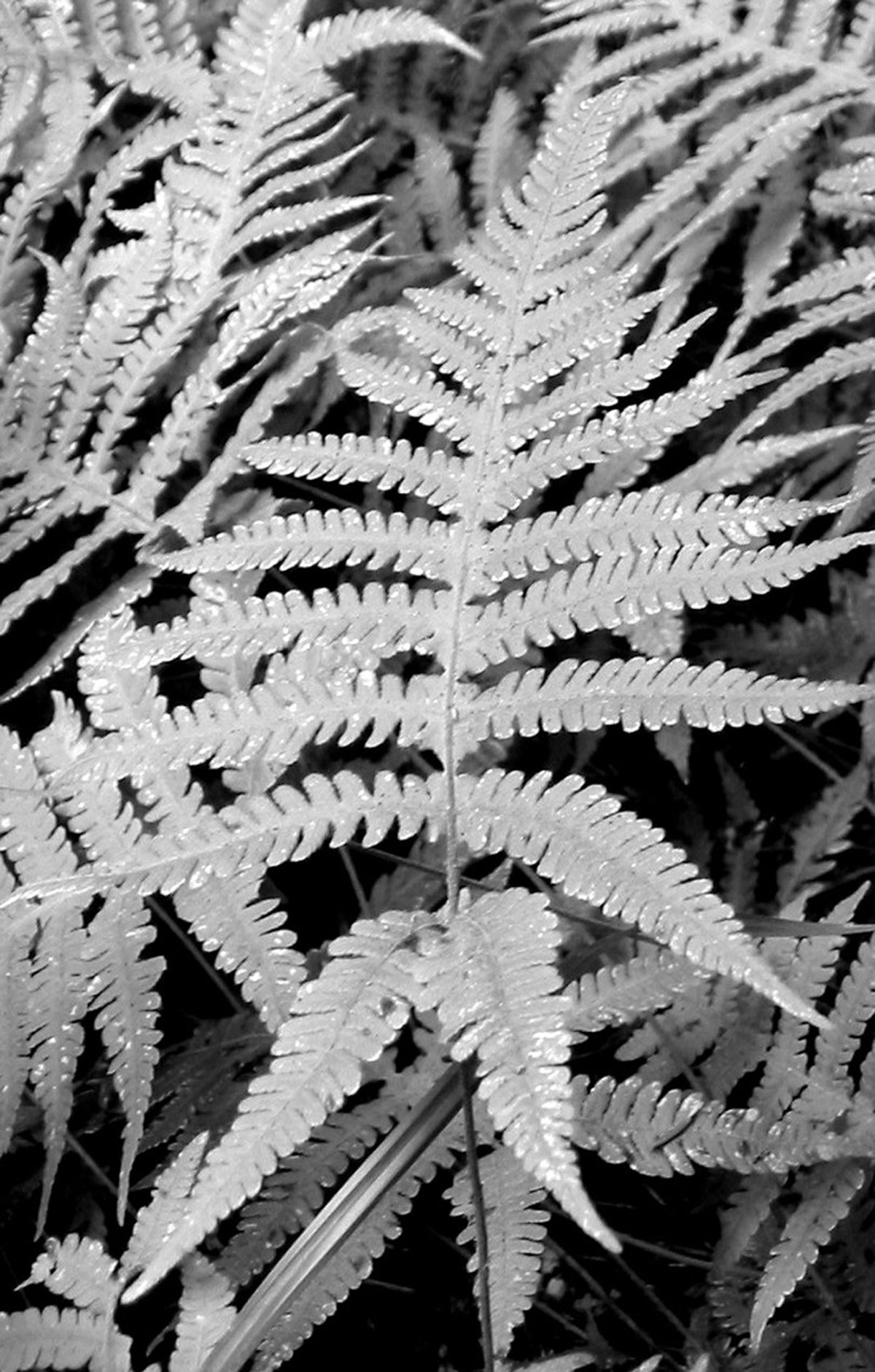 CCC
HH
haploid egg (H)
triploid sperm (CCC)
HCCC
On Apomixis … 2021
Farlow’s Original Discovery, 1872

Our Vermont apomictic species:
  Pellaea atropurpurea and Pellaea glabella var.  glabella  

Mechanics of the Döpp-Manton scheme (premeiotic endomitosis)
Altered Sporophyte Production: Farlow and Alice Tryon
Altered Spore Production: Manton on Cyrtomium

Gastony on the origins of Pellaea glabella var. glabella

Apomixis in the Pteridaceae and Thelypteridaceae 
Sigel on apomixis and farina evolution in Argyrochosma
Grusz on apomixis and polyploidy in Myriopteris
Origin of apomixis – an example from Japan.
The Braithwaite Scheme (Meiotic first division restitution)
[Speaker Notes: acrostichoides]
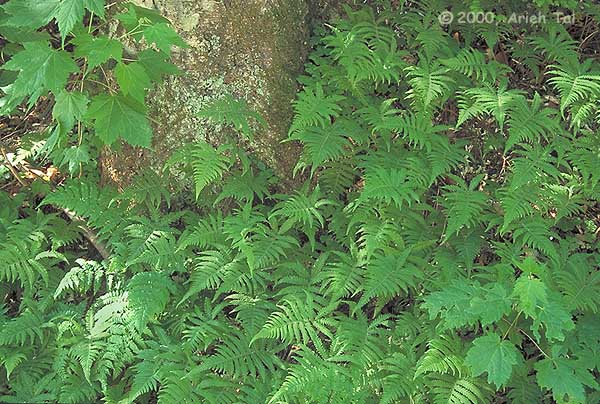 A re-examination of the hybrid hypothesis of Mulligan by Driscoll, Barrington, and Gilman (2004) in Vermont: evidence from morphology and isozymes
MORPHOLOGICAL RESULTS
The tetraploids resemble connectilis closely
Resemblance to hexagonoptera is superficial
Four of five measures were “beyond connectilis”
Any criterion of intermediacy fails.
Isozyme data provide six independent tests of the hybrid hypothesis proposed by Mulligan et al. (1972).
A couple of examples:
SET ASIDE
atropurpurpea
A
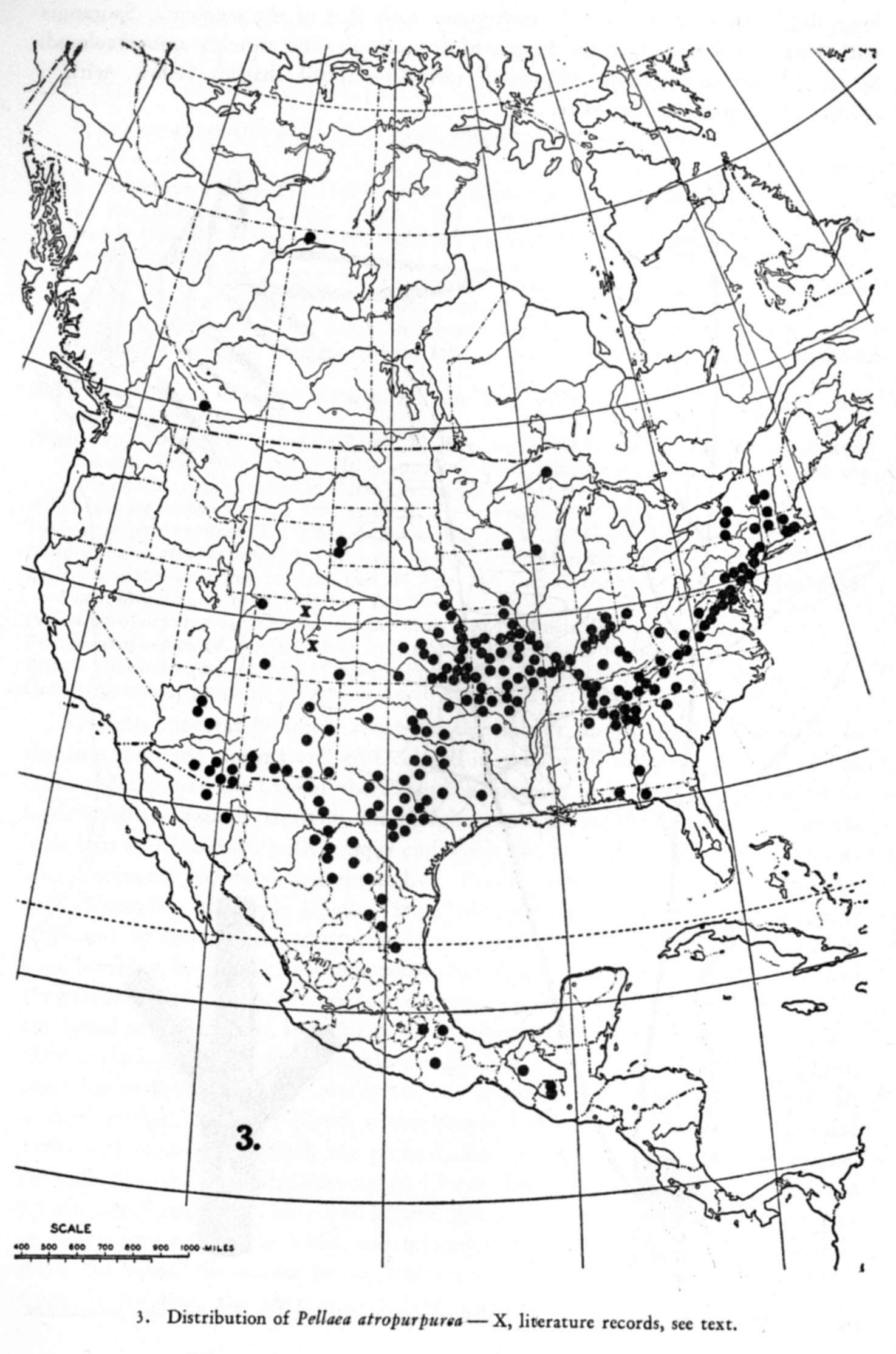 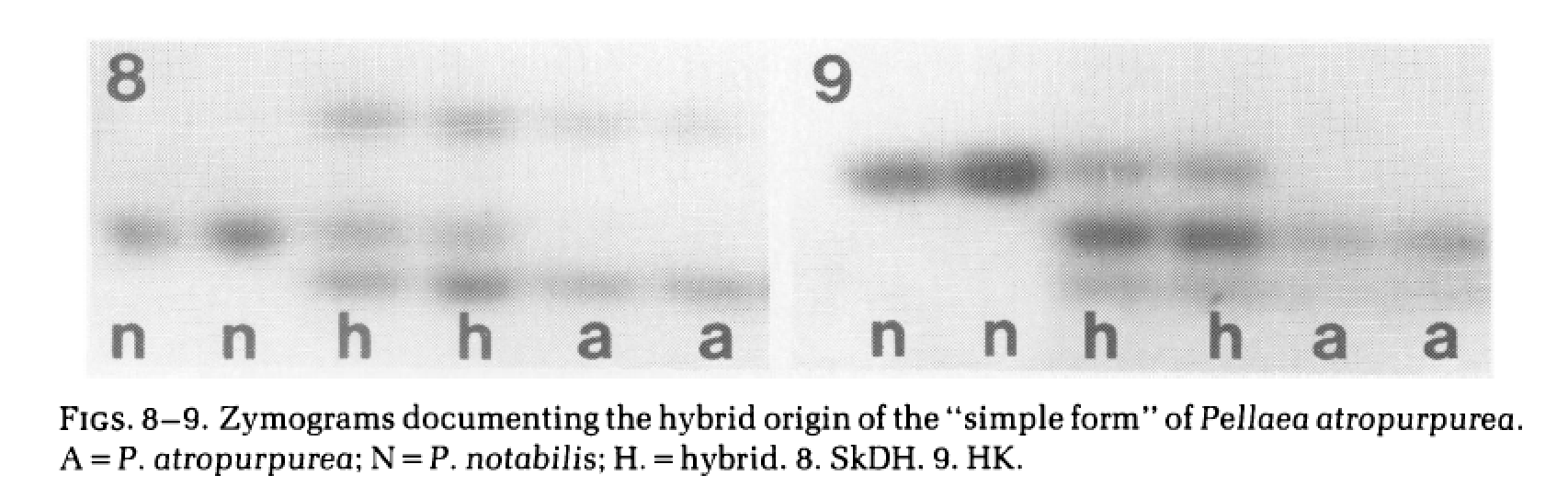 [Speaker Notes: gastony1989.pdf
“Although Pellaea atropurpurea was not involved in the origin of either agamosporous tetraploid variety of P. glabella, ongoing studies indicate that much of the morphological variation observed in P. atropurpurea results from hybridization between these triploid plants and sympatric sexual taxa. Electrophoretic and chromosomal data reveal that the so-called "simple form" of P. atropurpurea (discussed and illustrated by Tryon, 1972) arose through hybridization between that species and the rare Mexican diploid, P. notabilis. The resultant agamosporous tetraploid is fully fertile and has spread throughout much of Mexico (Windham, unpubl. data).”]
On Apomixis …
Original Discovery

Our Vermont apomictic species:
  Pellaea atropurpurea and Pellaea glabella var.  glabella  

Mechanics of the Döpp-Manton scheme 
Altered Sporophyte Production: Farlow and Alice Tryon
Altered Spore Production: Manton on Cyrtomium

Gastony on the origins of Pellaea glabella var. glabella

Amanda Grusz on Apomixis, the Braithwaite scheme
Case Histories 
Sigel on apomixis and farina evolution in Argyrochosma
Grusz on apomixis and polyploidy in Cheilanthes
Origin of apomixis – an example from Japan.
[Speaker Notes: acrostichoides]
Erin Sigel: Farina Evolution in the Cheilanthoid Fern Genus
Argyrochosma
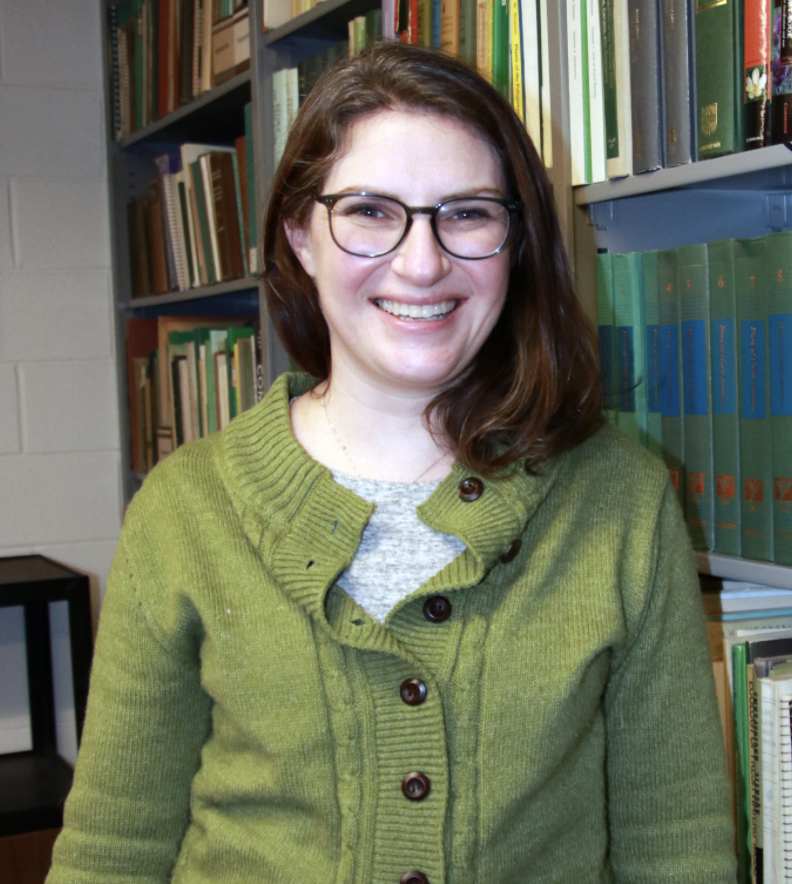 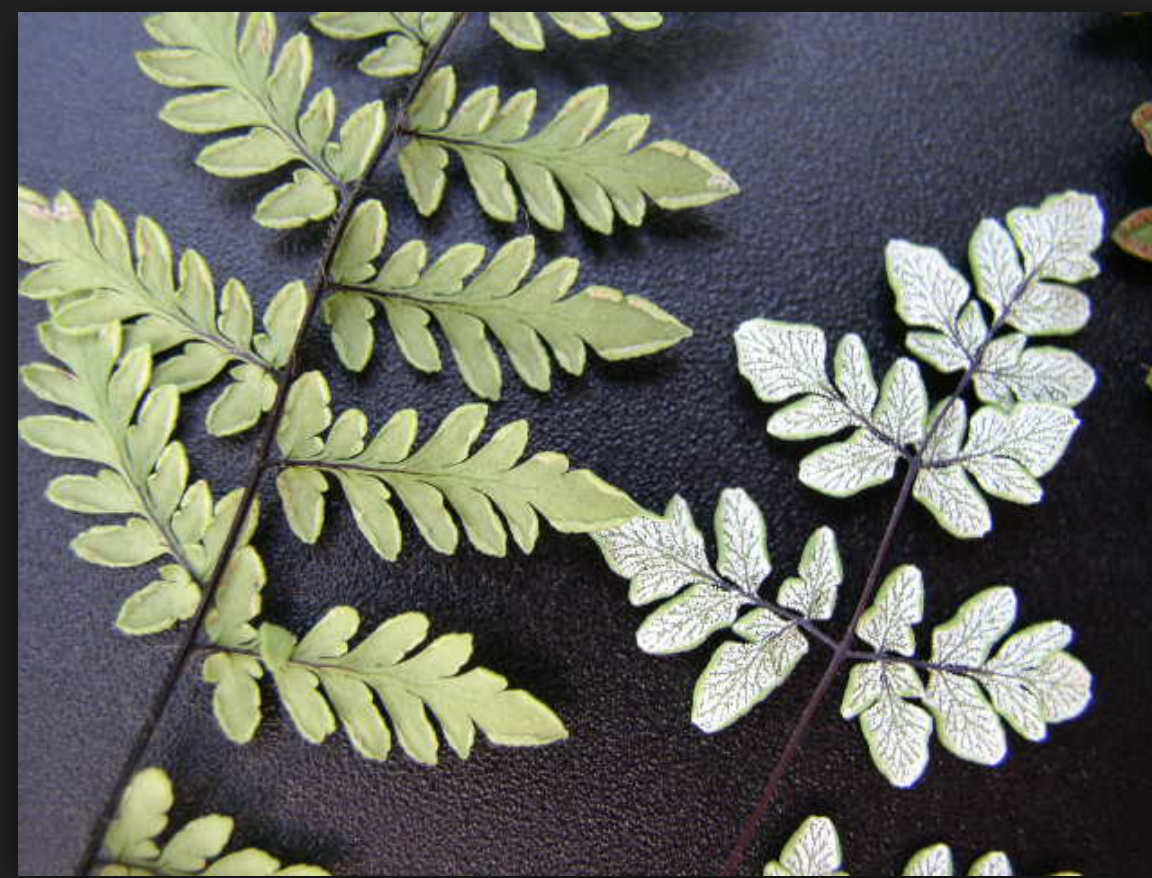 Argyrochosma dealbata
[Speaker Notes: Image source: http://www.infojardin.com/foro/showthread.php?t=236933]
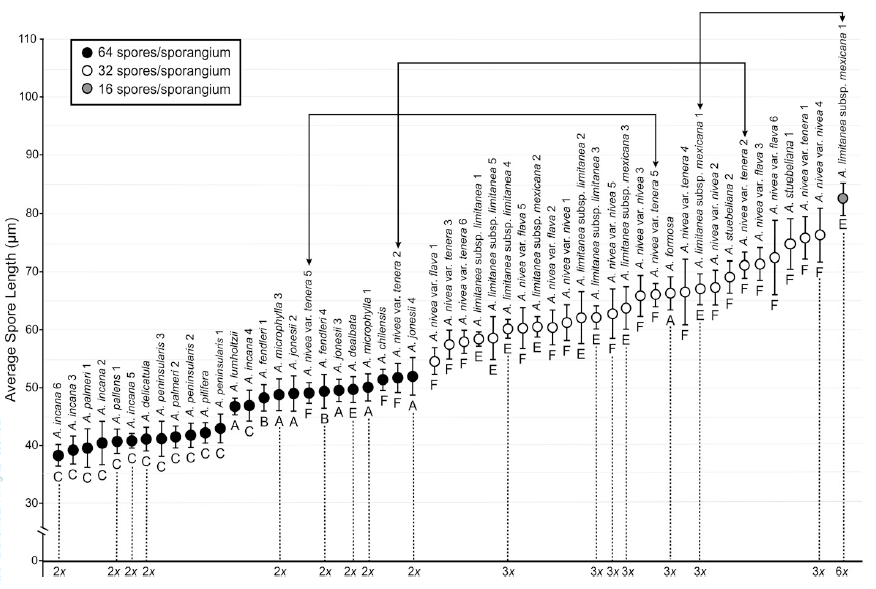 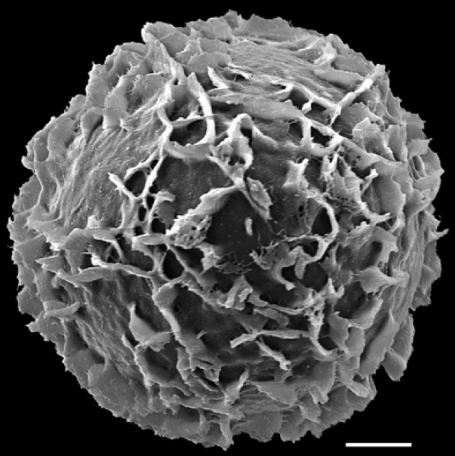 A. limiteana spore  – 65 um
[Speaker Notes: LEFT RED BOX: small-spored sexuals
RIGHT RED BOX 32-spored apomicts
Fig. 4 . Average spore lengths for specimens listed in Table 1 ; error bars indicate one standard deviation. Symbol shading depicts the number of spores
per sporangium (see box on figure). Lines beginning and ending in arrows indicate specimens observed to have two sporangia types, each with a different
number of spores per sporangium. Letters below each data point correspond to major clades indicated in Figs. 2 and 3 . Ploidy is indicated for documented
chromosome count vouchers listed in Table 1 .]
Central and SW United States
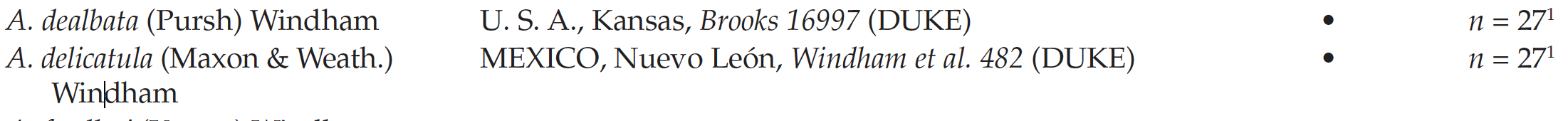 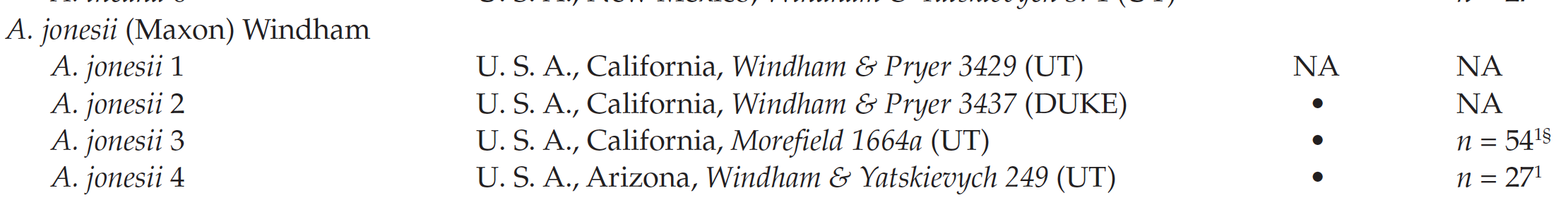 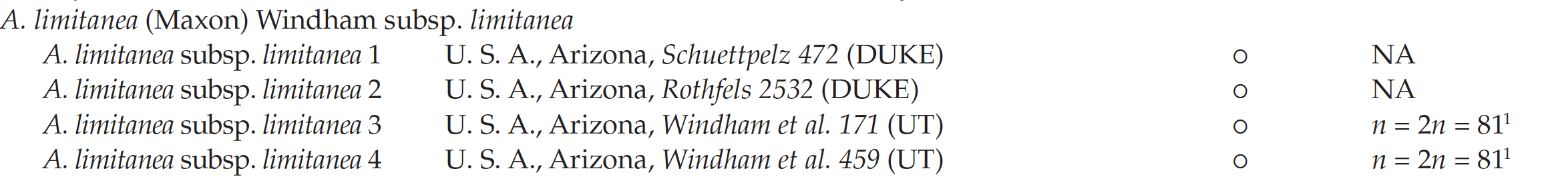 Central Andes
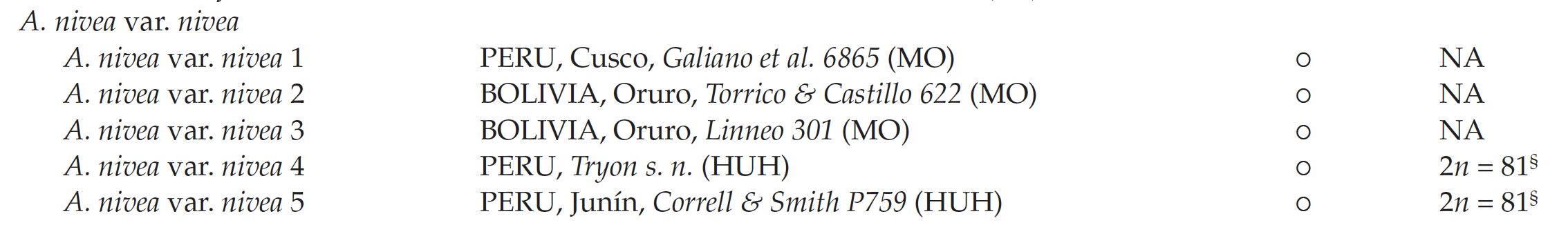 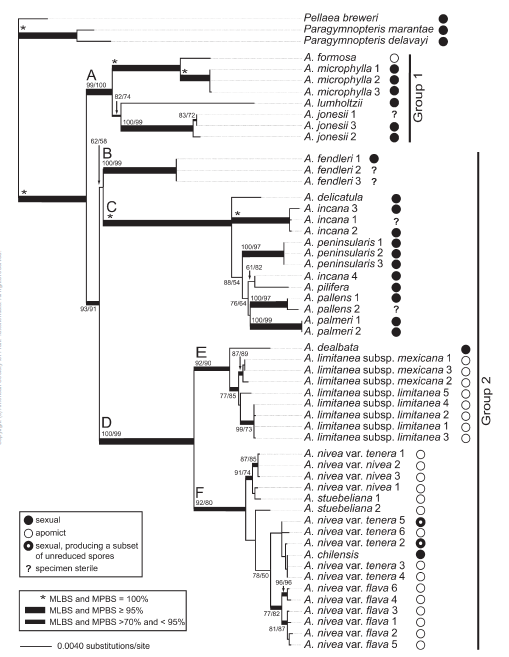 [Speaker Notes: Fig. 2 . The best ML phylogram from the combined analysis of atpA , rbcL , and trnG-trnR sequence data for 51 specimens of Argyrochosma, representing
all currently recognized taxa ( Windham 1987 ; Ponce 1996 ). The tree is rooted with Paragymnopteris delavayi , P. marantae , and Pellaea breweri . ML and
MP bootstrap support values are given at nodes. Two groups and six major clades (A-F) are recognized in this study. Mode of reproduction is indicated
for each fertile specimen (black circle = sexual, open circle = apomict, partially filled circle = sexual but producing a subset of unreduced spores, ? = sterile
specimen; see Table 1 ). See Table 3 for tree statistics.]
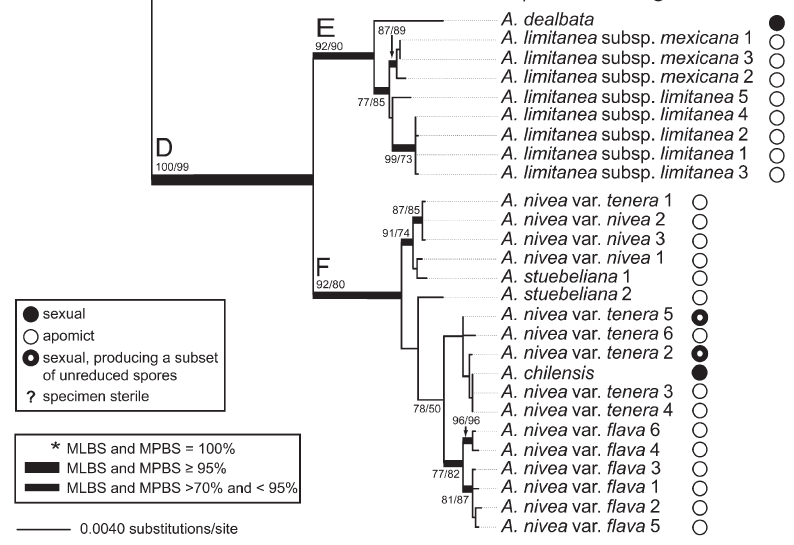 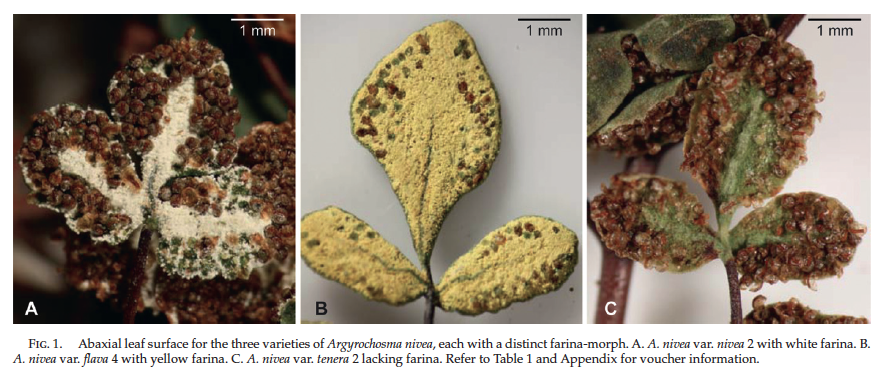 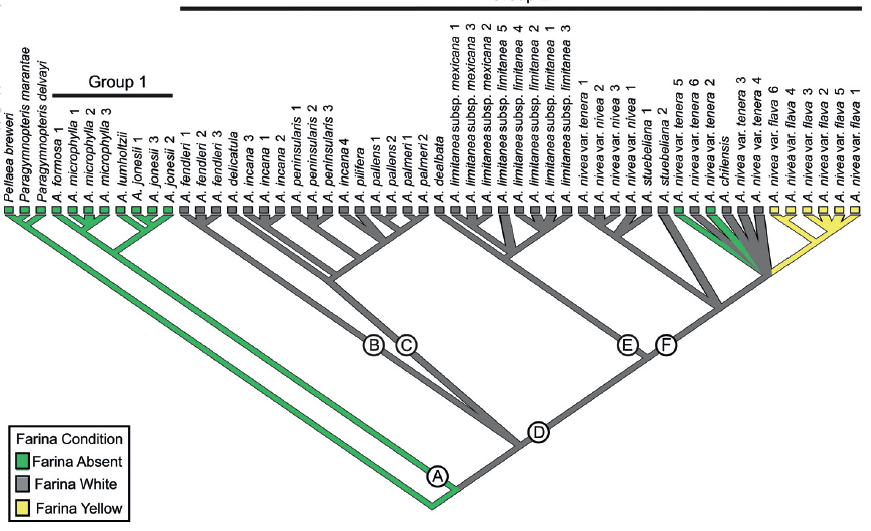 [Speaker Notes: Fig. 3 . Parsimony reconstruction of farina condition mapped on the best ML tree shown in Fig. 2 , but where branches with low support (MLBS < 75%)
were collapsed. Circled letters refer to Clades A-F in Fig. 2 . Character state for each included specimen was determined using 10 Å~ magnification. Branch
color indicates farina condition (see box on figure).]
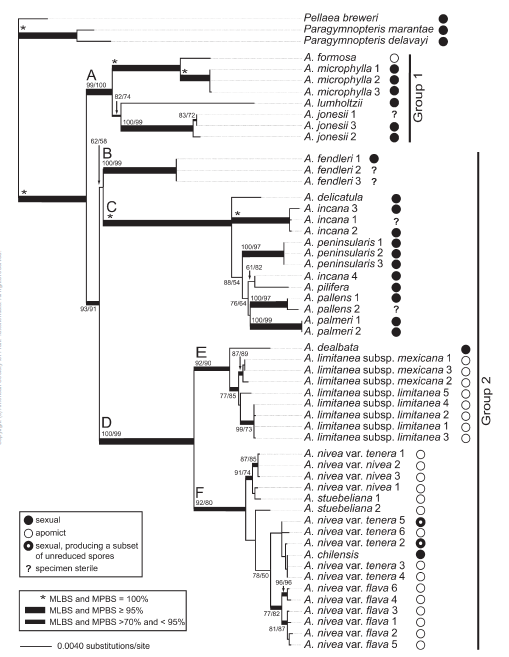 [Speaker Notes: Fig. 2 . The best ML phylogram from the combined analysis of atpA , rbcL , and trnG-trnR sequence data for 51 specimens of Argyrochosma, representing
all currently recognized taxa ( Windham 1987 ; Ponce 1996 ). The tree is rooted with Paragymnopteris delavayi , P. marantae , and Pellaea breweri . ML and
MP bootstrap support values are given at nodes. Two groups and six major clades (A-F) are recognized in this study. Mode of reproduction is indicated
for each fertile specimen (black circle = sexual, open circle = apomict, partially filled circle = sexual but producing a subset of unreduced spores, ? = sterile
specimen; see Table 1 ). See Table 3 for tree statistics.]
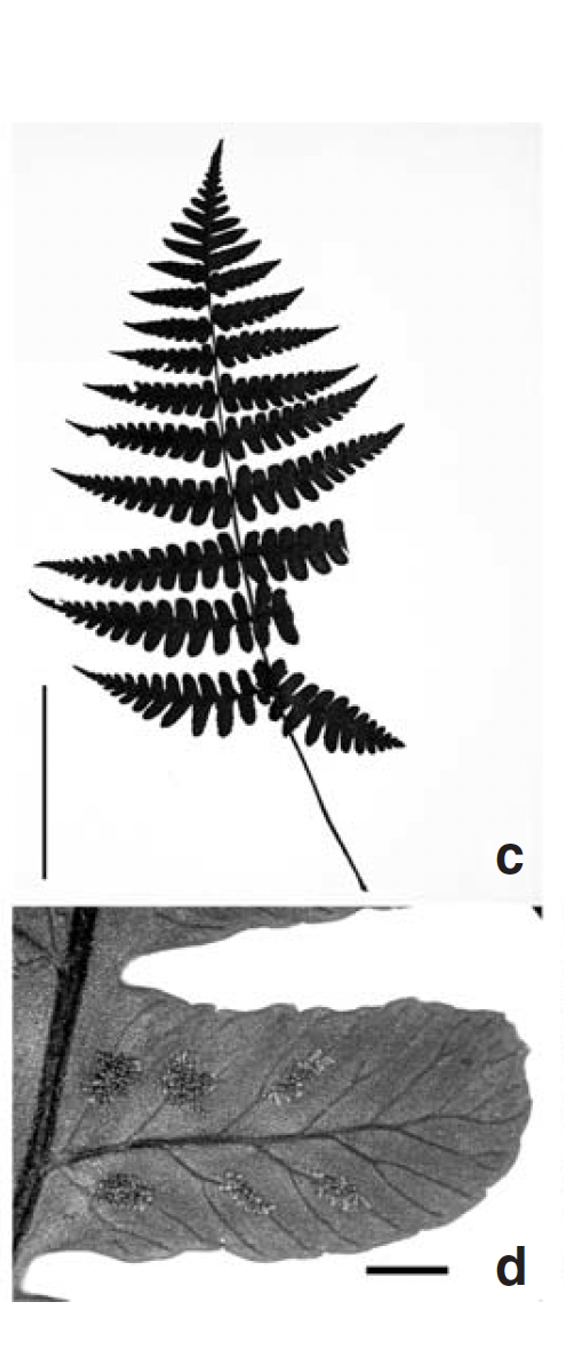 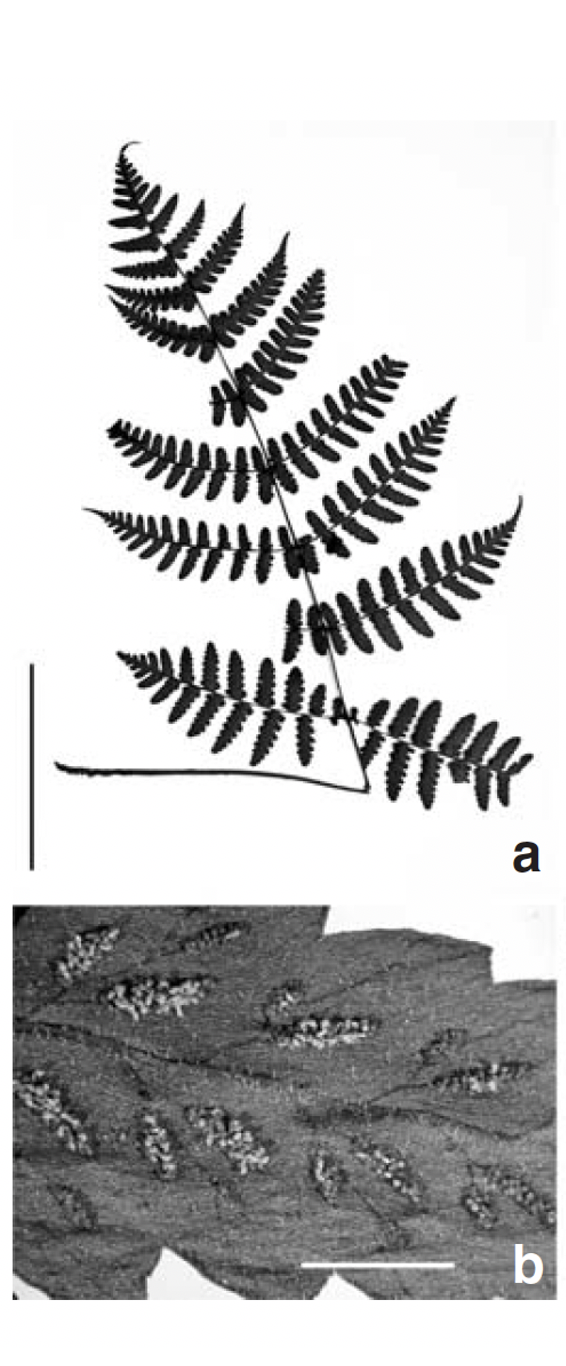 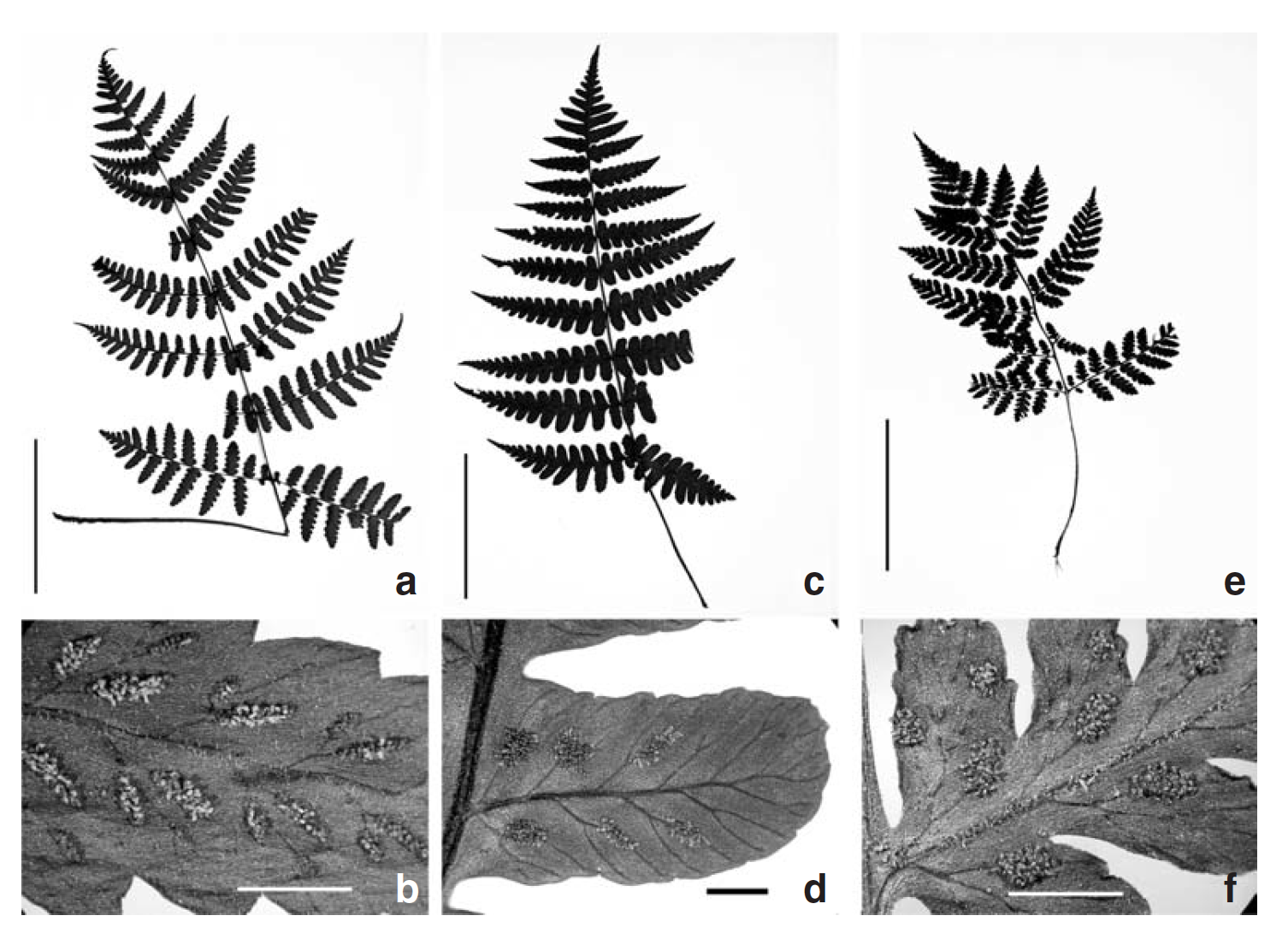 Conclusions:1) evidence from morphology and isozymes suggest that the sexual diploid P. hexagonoptera is not involved in the ancestry of the apogamous tetraploid Phegopteris from Vermont2) apogamous triploid P. connectilis is likely connected to the history of the tetraploid
So what entity is involved in the origin of the tetraploid apomict?  
Work in progress in our lab, using the approach of cloning nuclear genes, and including Japanese sexual diploid and apogamous lineages.
chromosome squashes for Pellaea
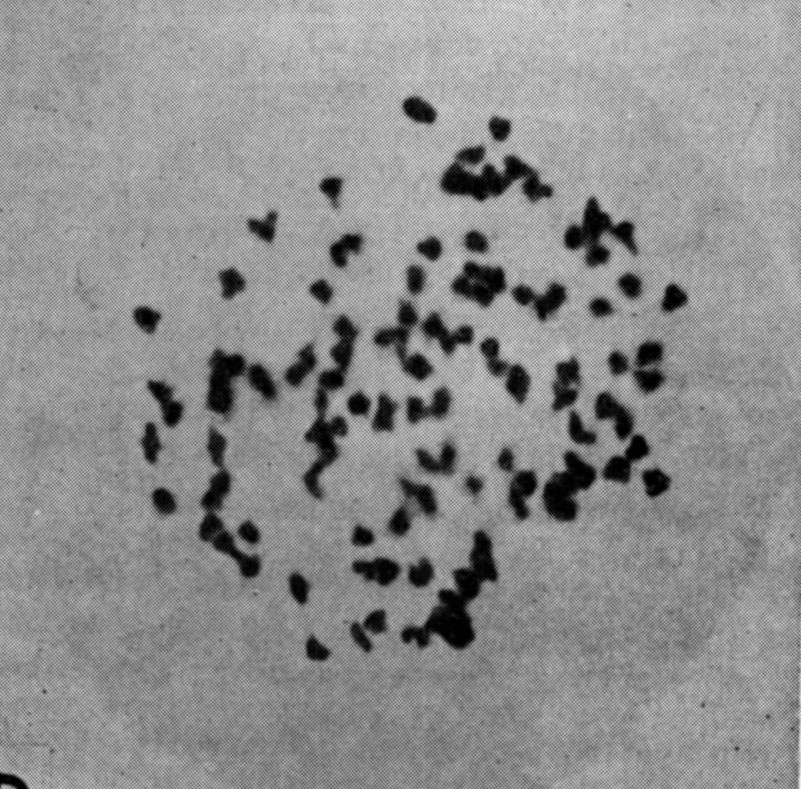 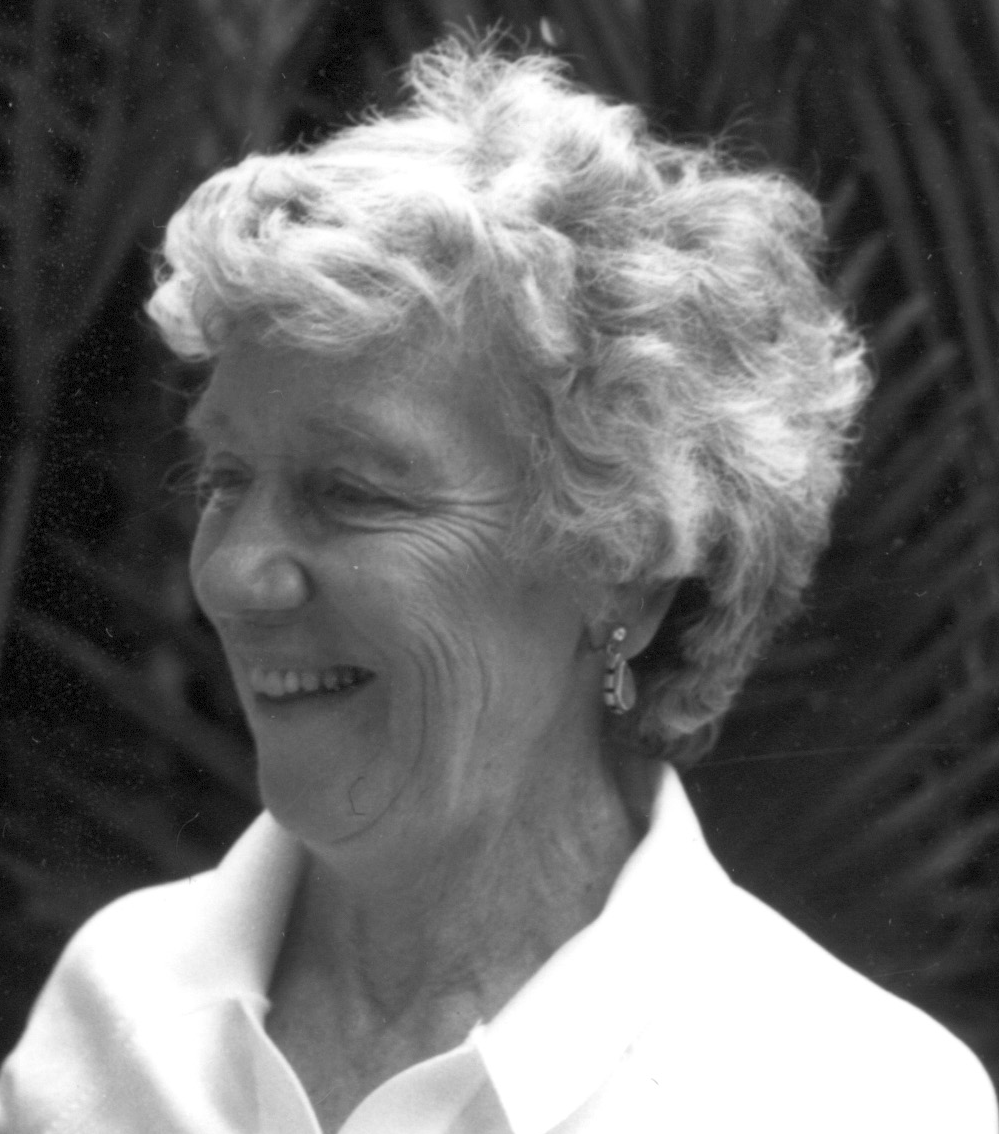 Alice Tryon’s chromosome squashes for Pellaea glabella var.  simplex

x=29, 116 pairs
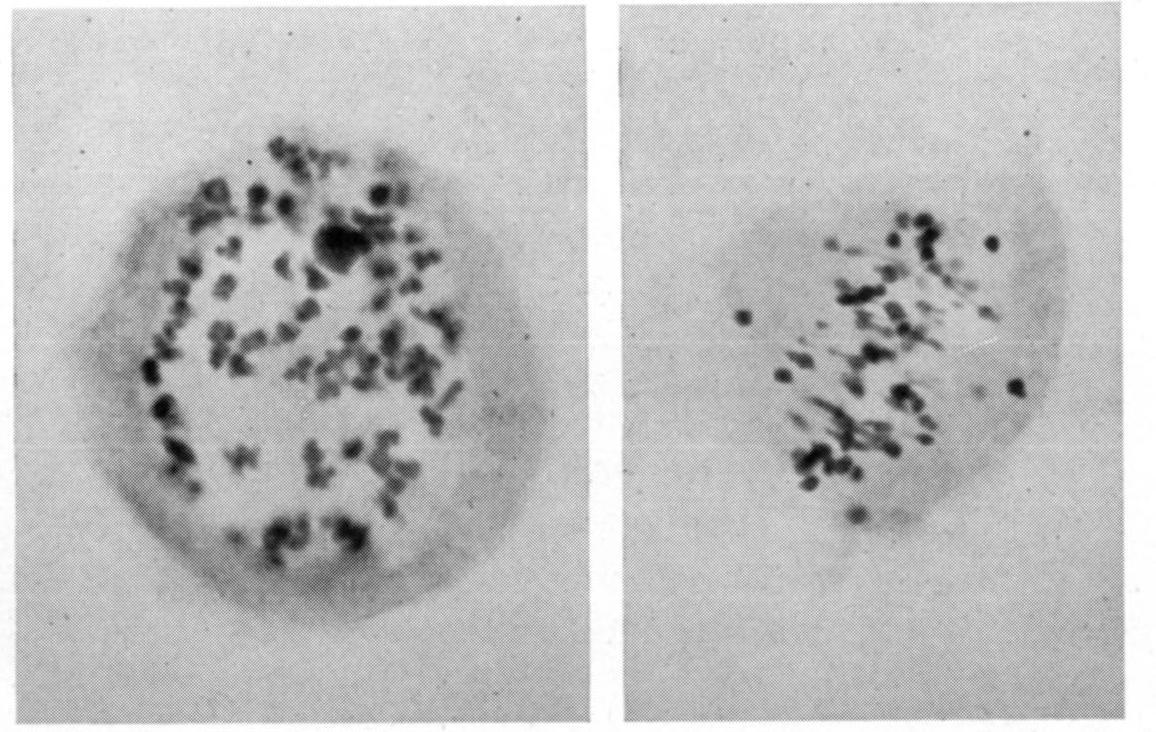 Manton’s chromosome squashes for Pellaea atropurpurea
x = 29, 87 pairs